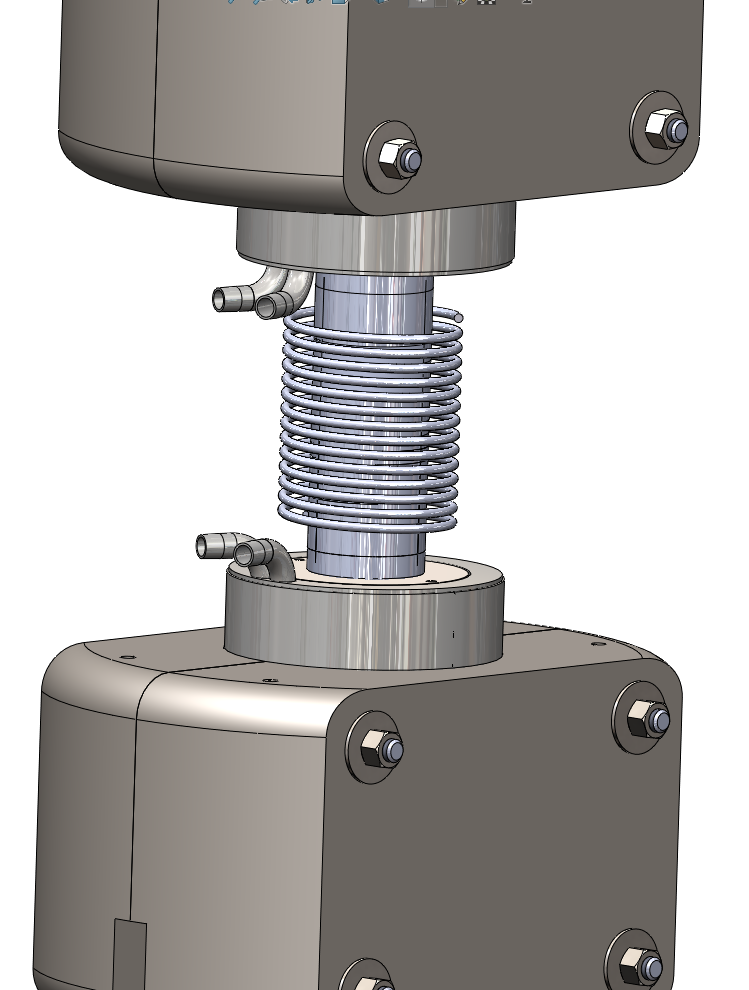 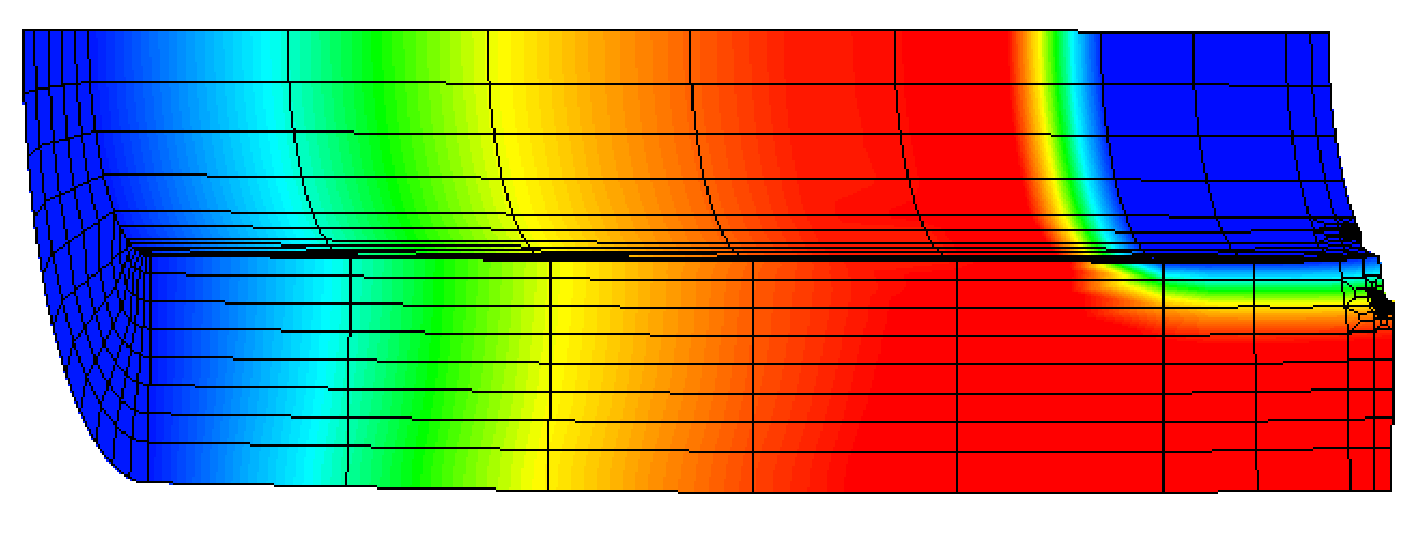 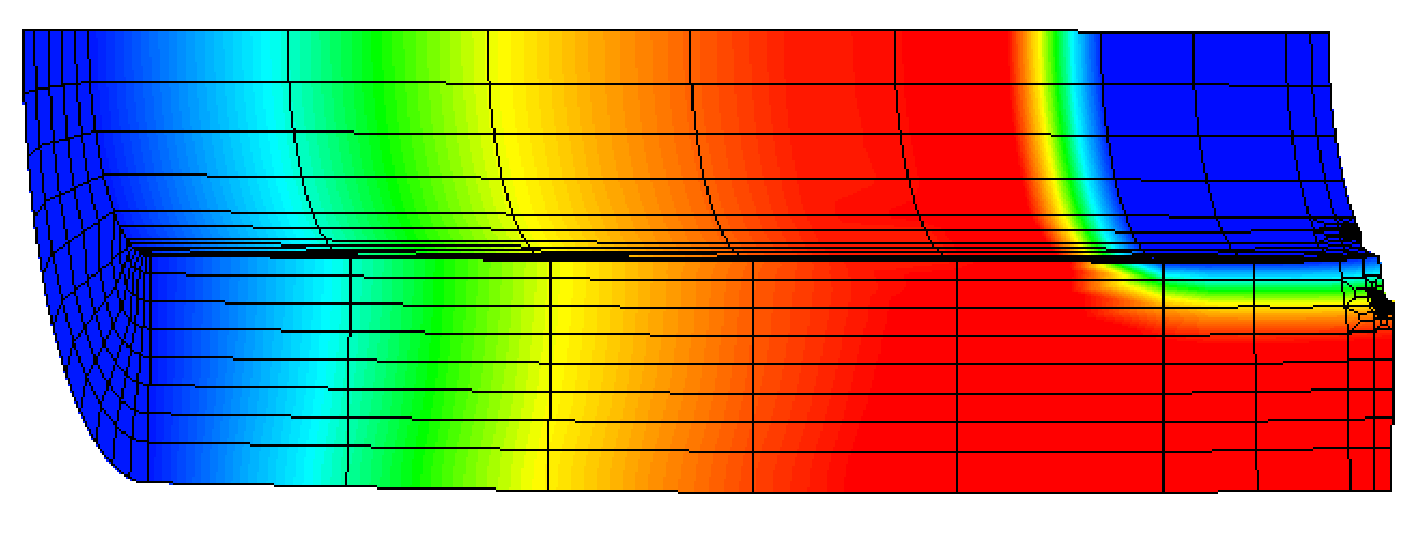 Présenté par Marouane Lahmidi
Encadré par Franck Tankoua, Cédric Gourdin et Catherine Gardin
Club CASTEM – 29/11/2024
Introduction
29/11/2024
[Speaker Notes: Dire qu’il y a 2 experts FRAMATOME, 1 experts Edf, 1 expert CEA, 1 stagiaire, 1 alternant, 2 ingénieurs]
Sommaire
29/11/2024
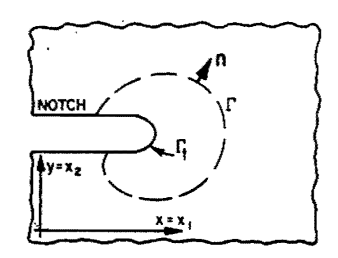 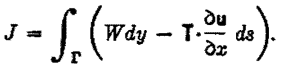 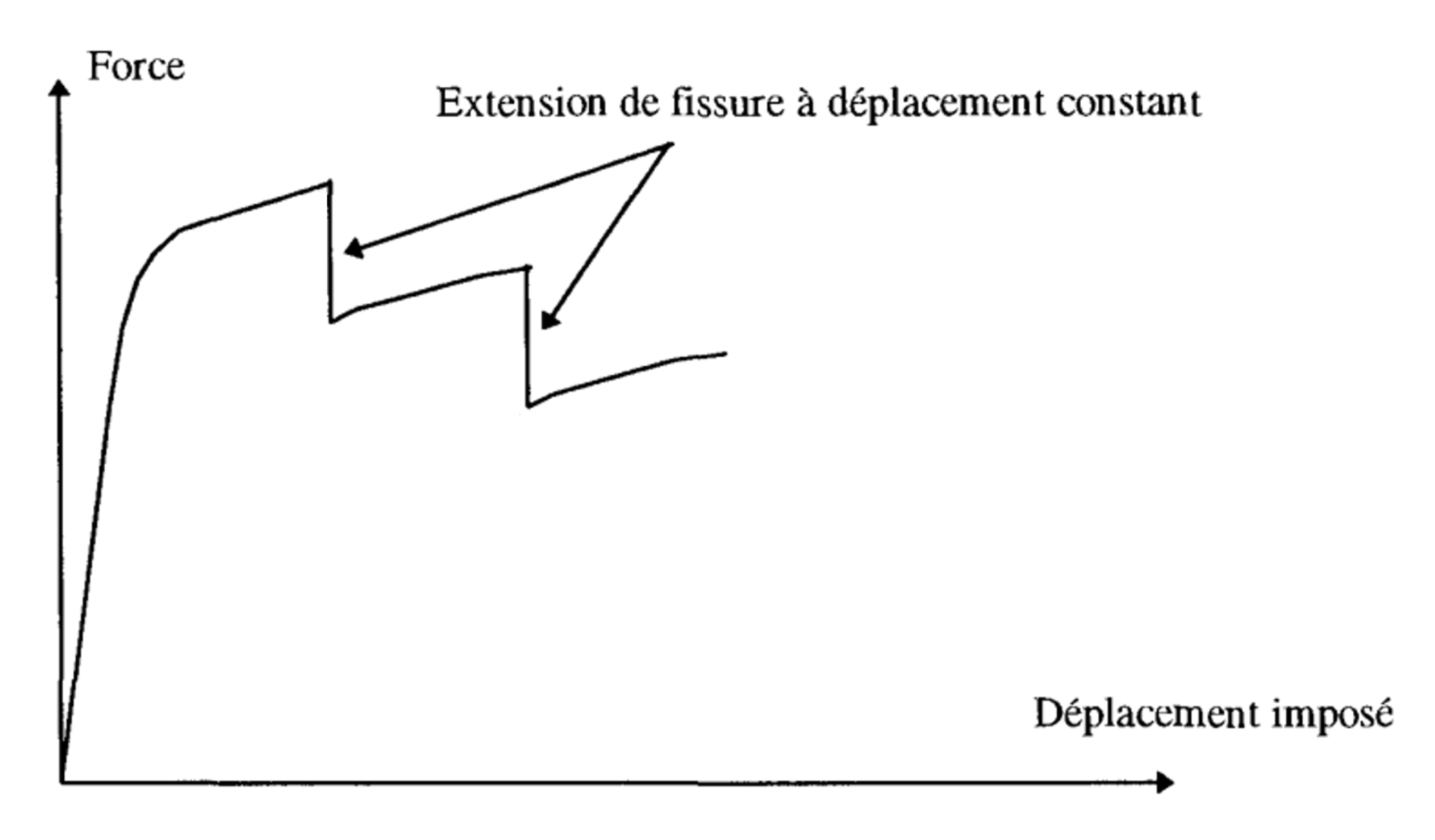 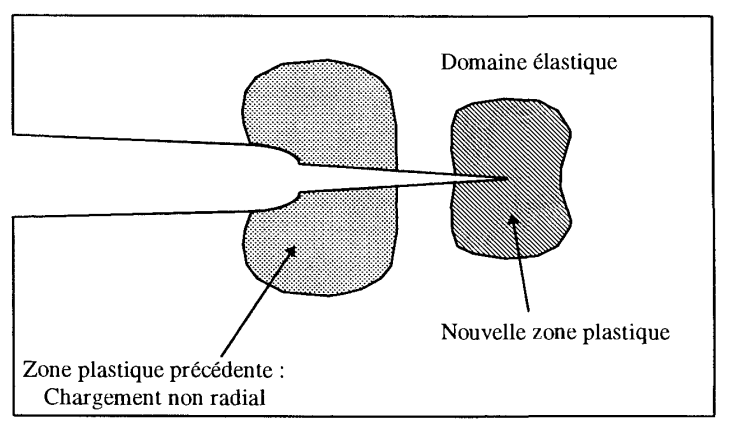 29/11/2024
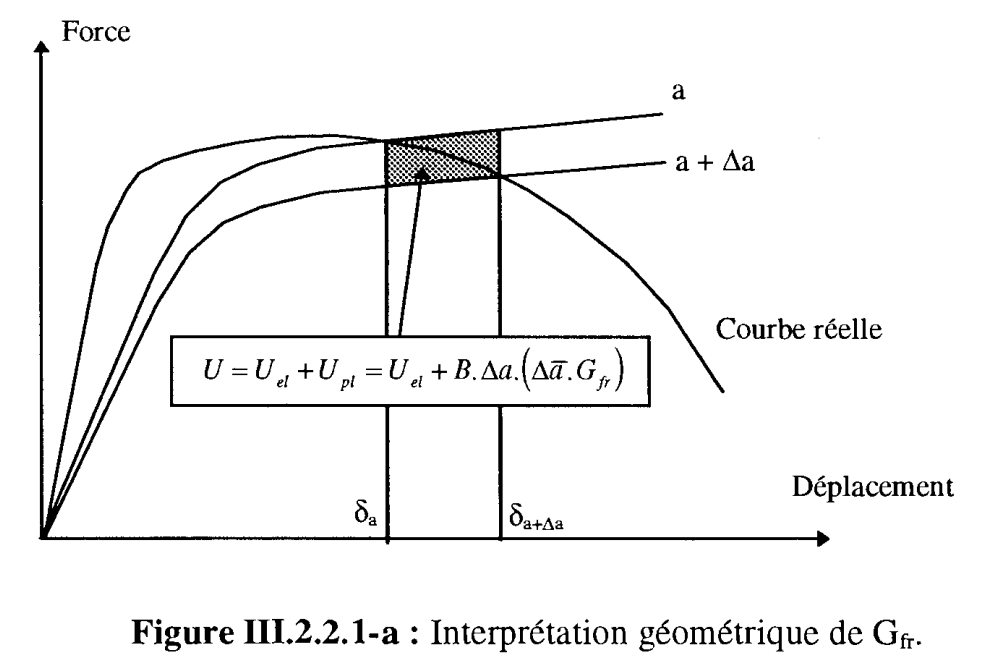 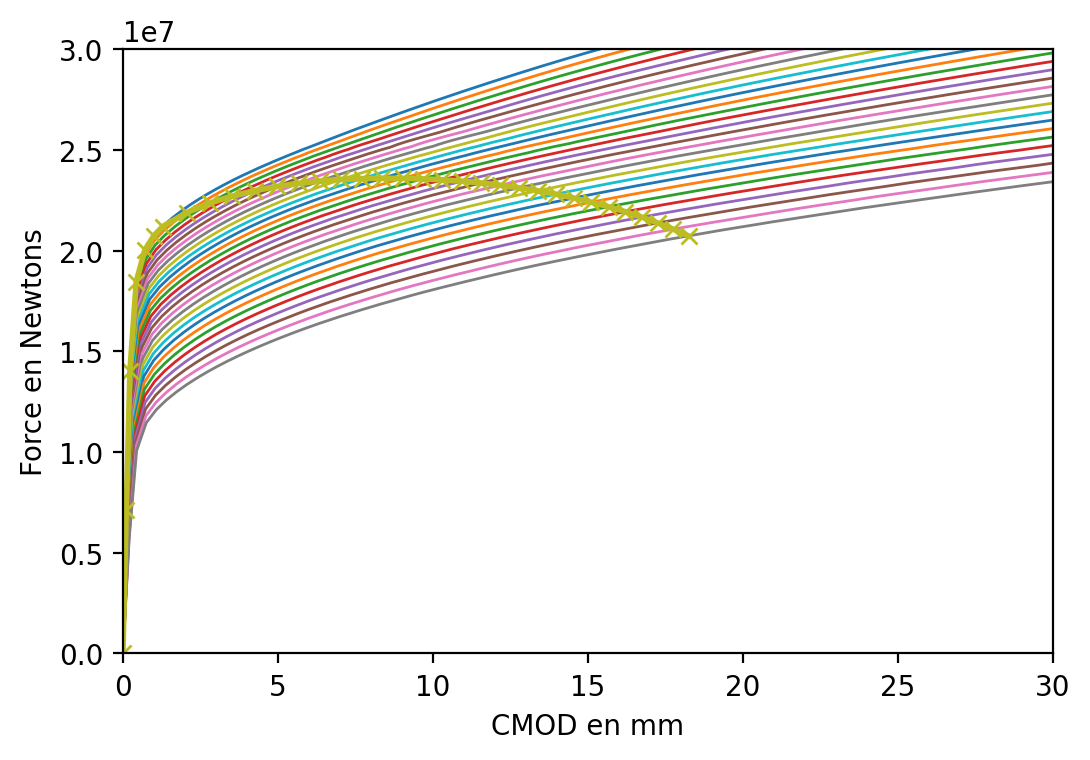 29/11/2024
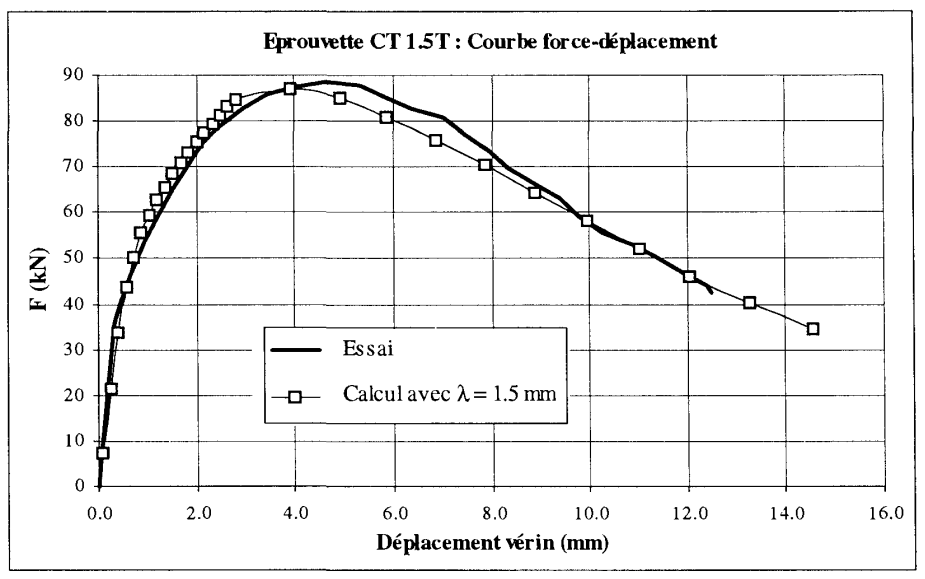 Validation expérimentale
Plusieurs campagnes de validation sur maquette ont été menés (seulement pour chargement primaire):
Matériaux utilisés: Ferritique(TU52, STS-49, SA333, ATLAS, WB 36), Austénitique (316L, NGW, Austénoferritique(CF8M), Liaison bi-métallique(STYLE)
Structures: Eprouvettes(CT 1.5T, CT 3T, SENT), Anneaux, Demi-anneaux, Tubes(minces, épais), Coudes, Plaques, Piquage
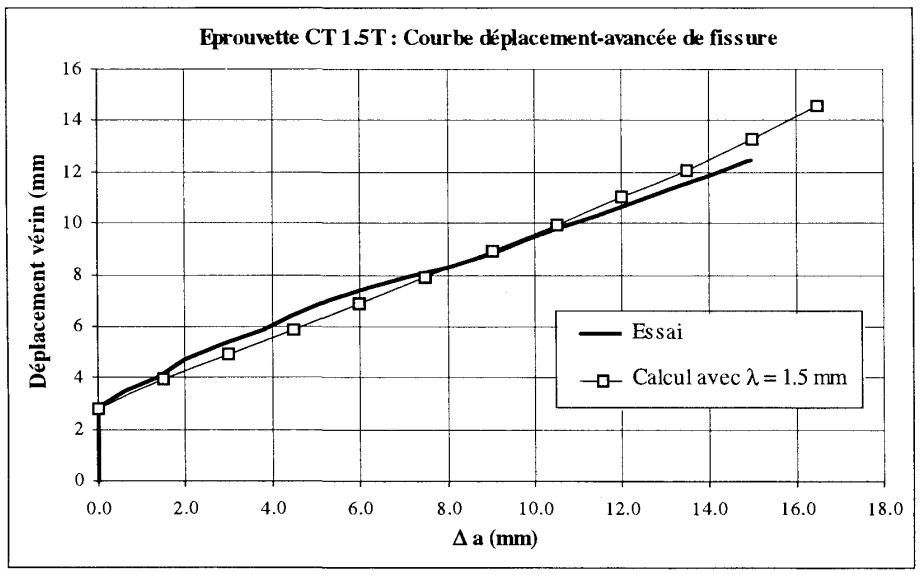 29/11/2024
29/11/2024
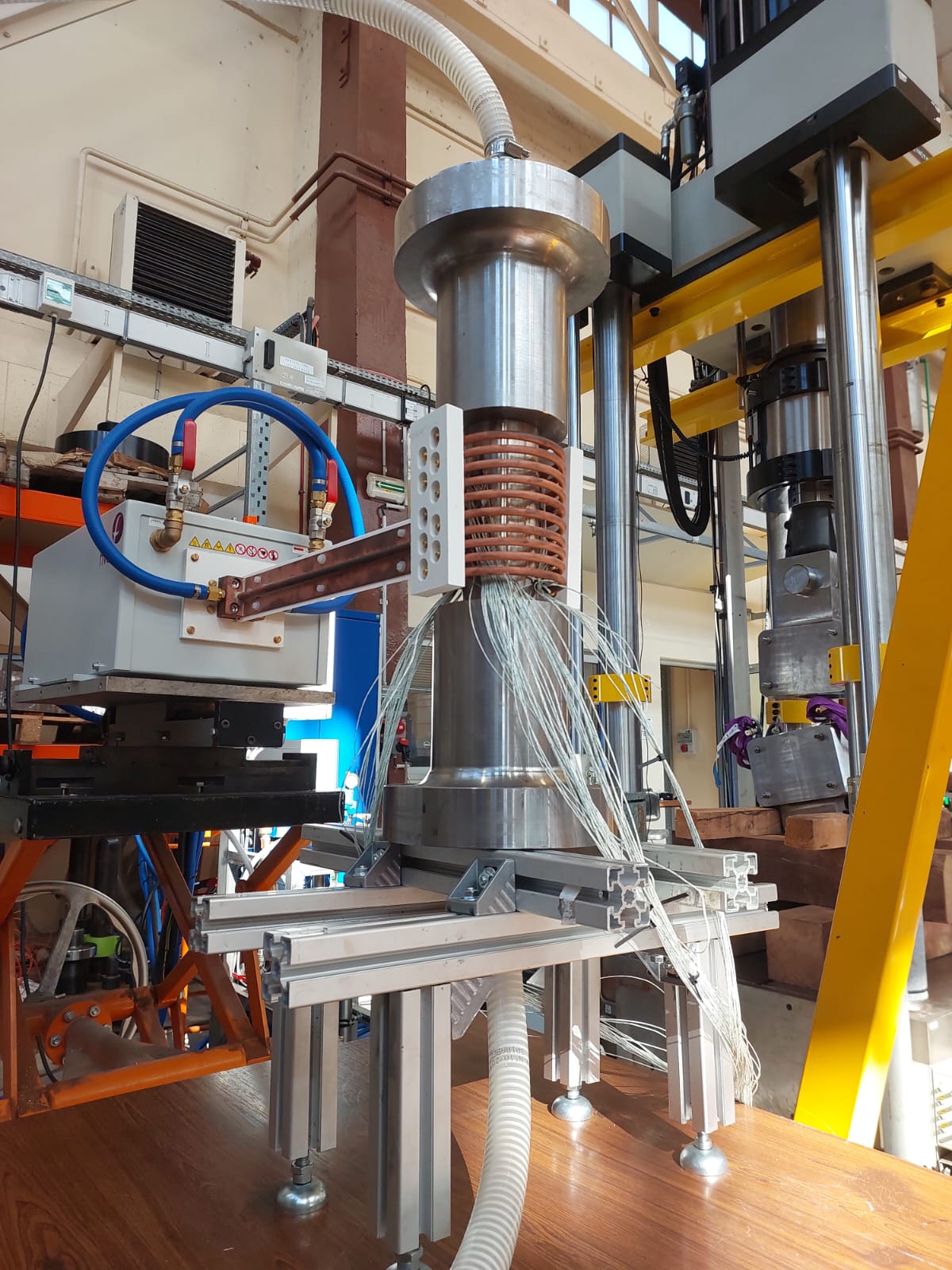 L’éprouvette est un tube avec une fissure circonférentielle
Le tube est soumis à un chargement thermomécanique :
 L’éprouvette est chauffée par induction sur la surface externe à 400°C
L’éprouvette est refroidie sur la surface interne avec de l’eau à 4°C
L’éprouvette est soumise à un effort de traction
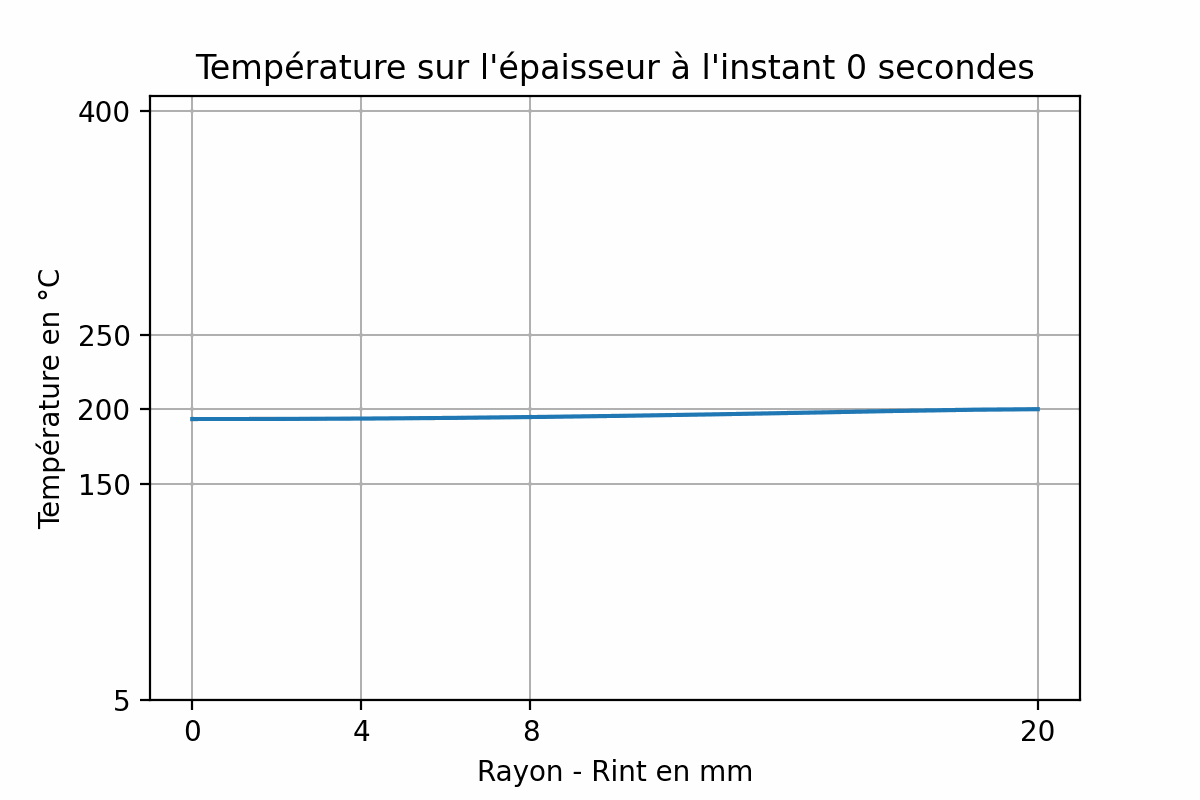 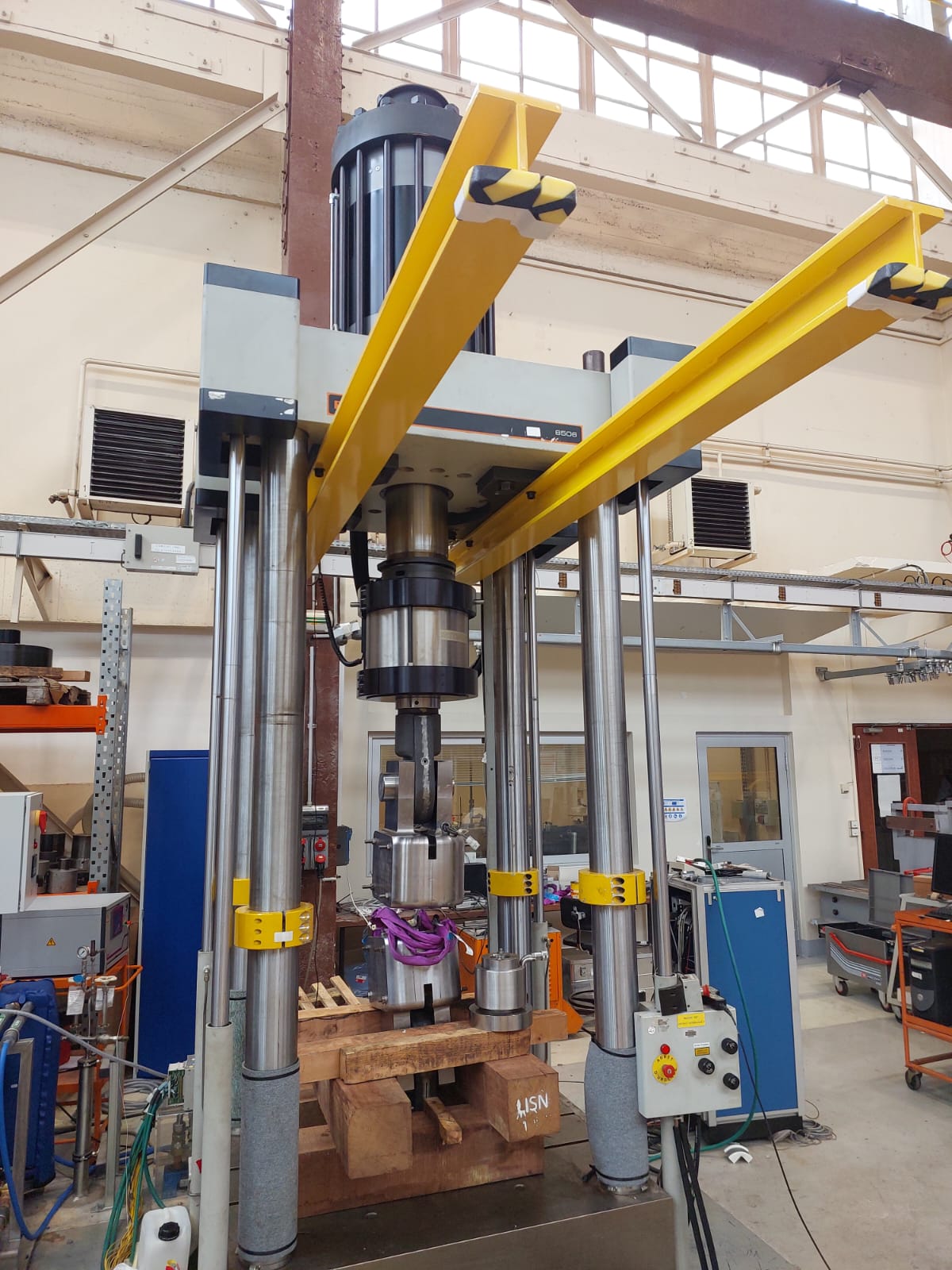 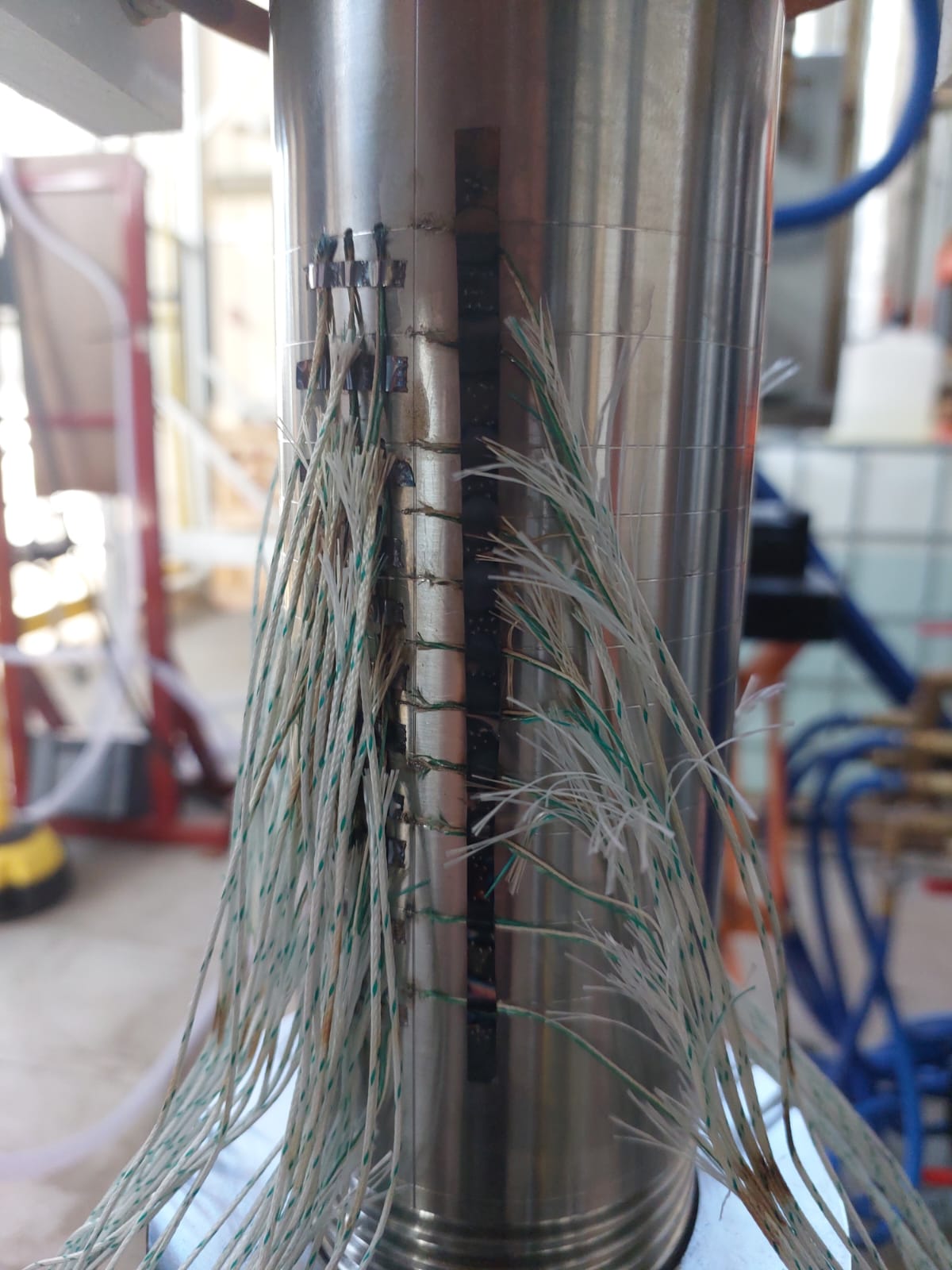 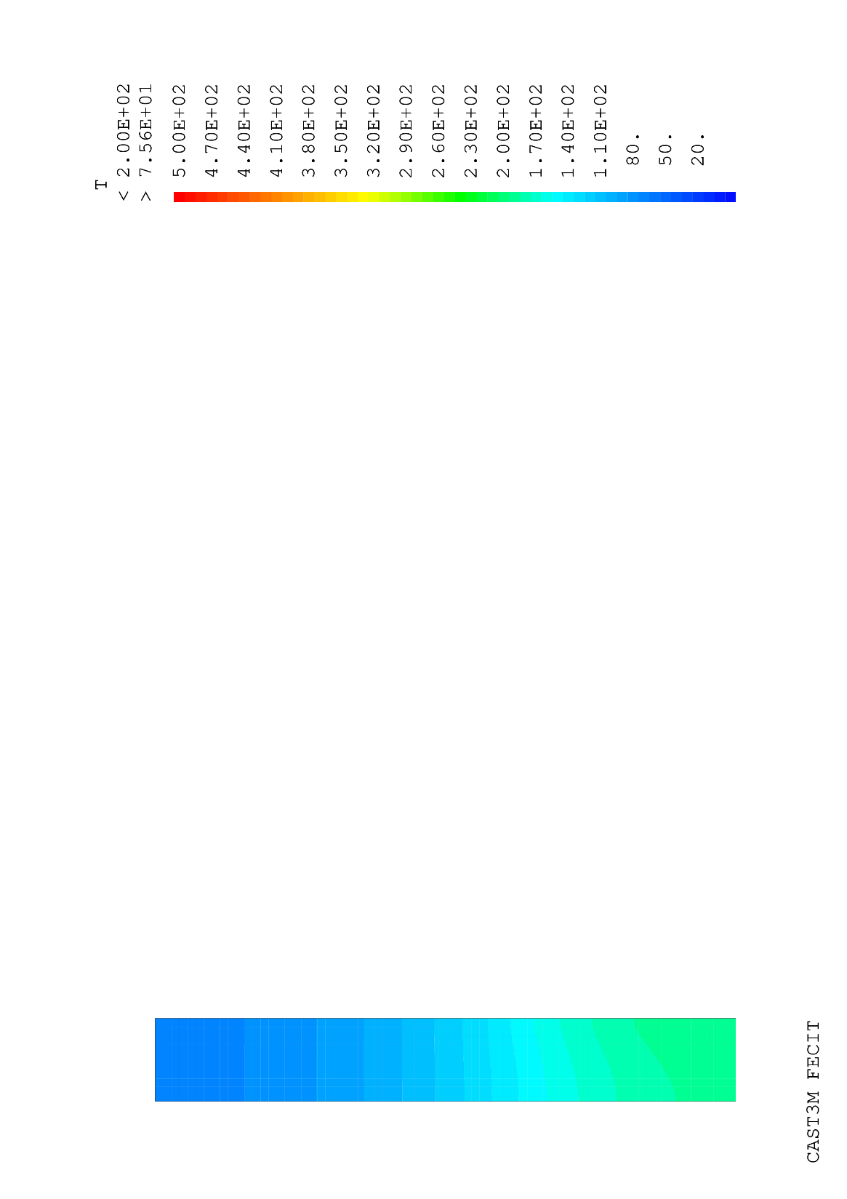 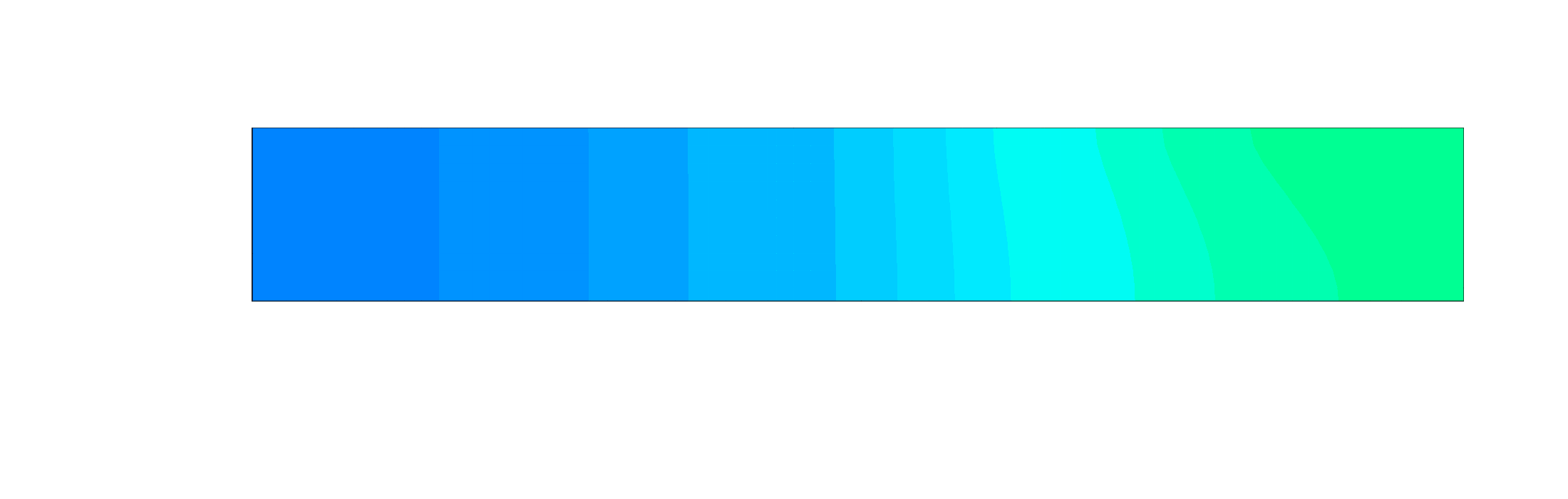 29/11/2024
Modèle thermique
Maillage axisymétrique avec des éléments QUA4, avec symétrie verticale
Le tube d’injection est également maillé avec un modèle de faible conductivité (contact thermique)
Conditions aux limites: Convection naturelle ou convection forcée évolutive
Pour le chauffage, on définit une puissance volumique sous forme CHPO dans notre surface.
La puissance est pilotée en utilisant RELA DUAL, càd que la puissance est pilotée par la température
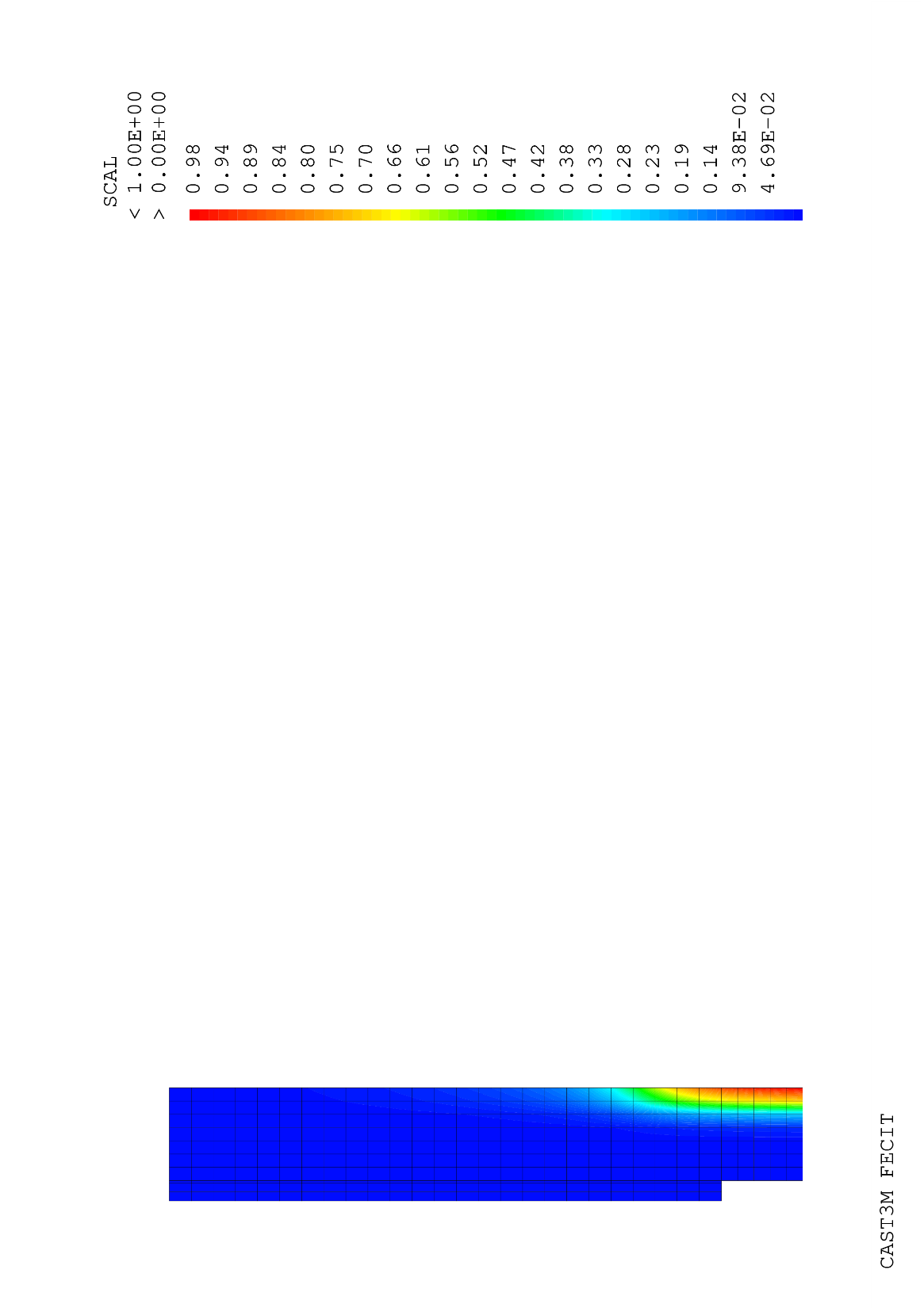 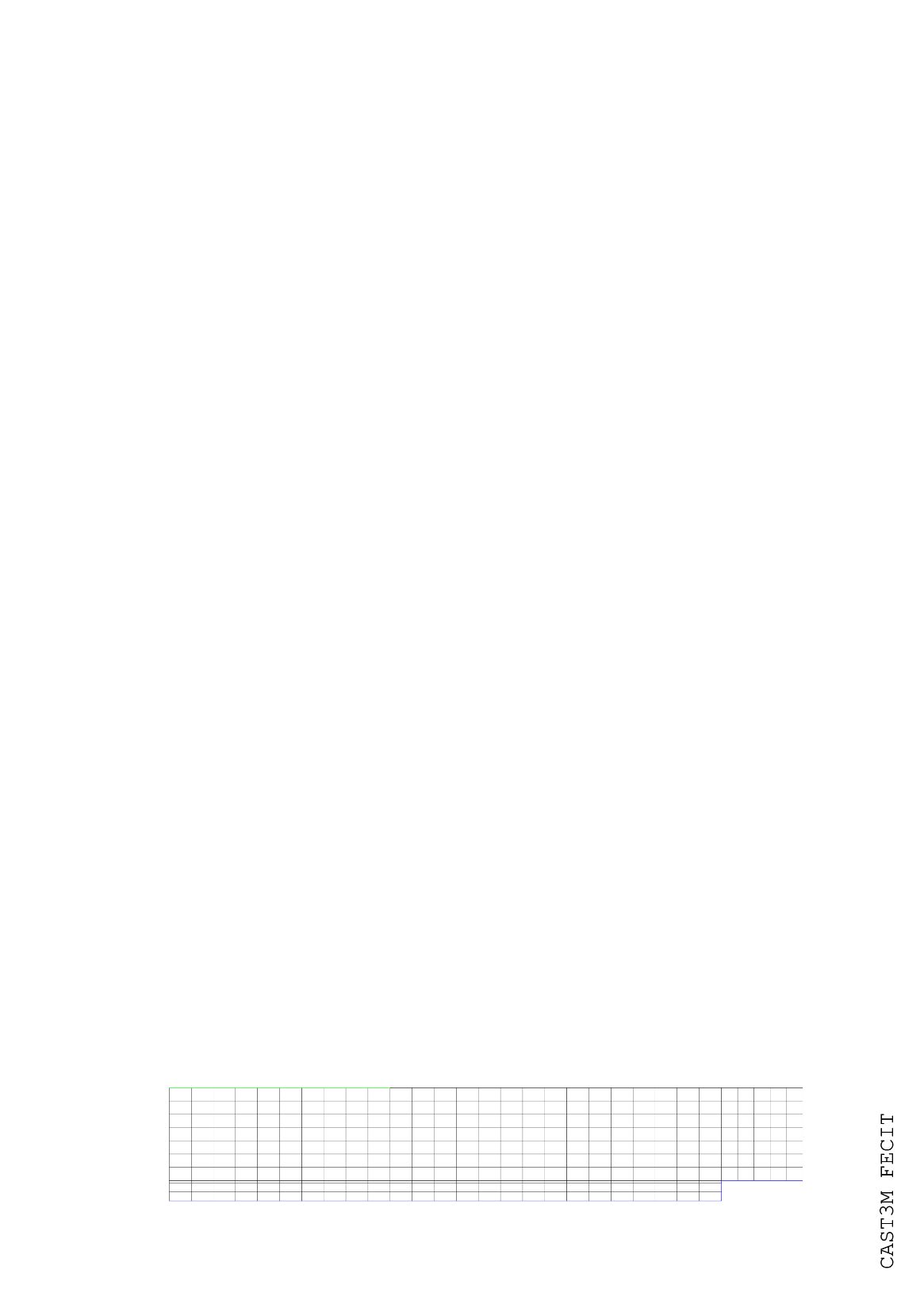 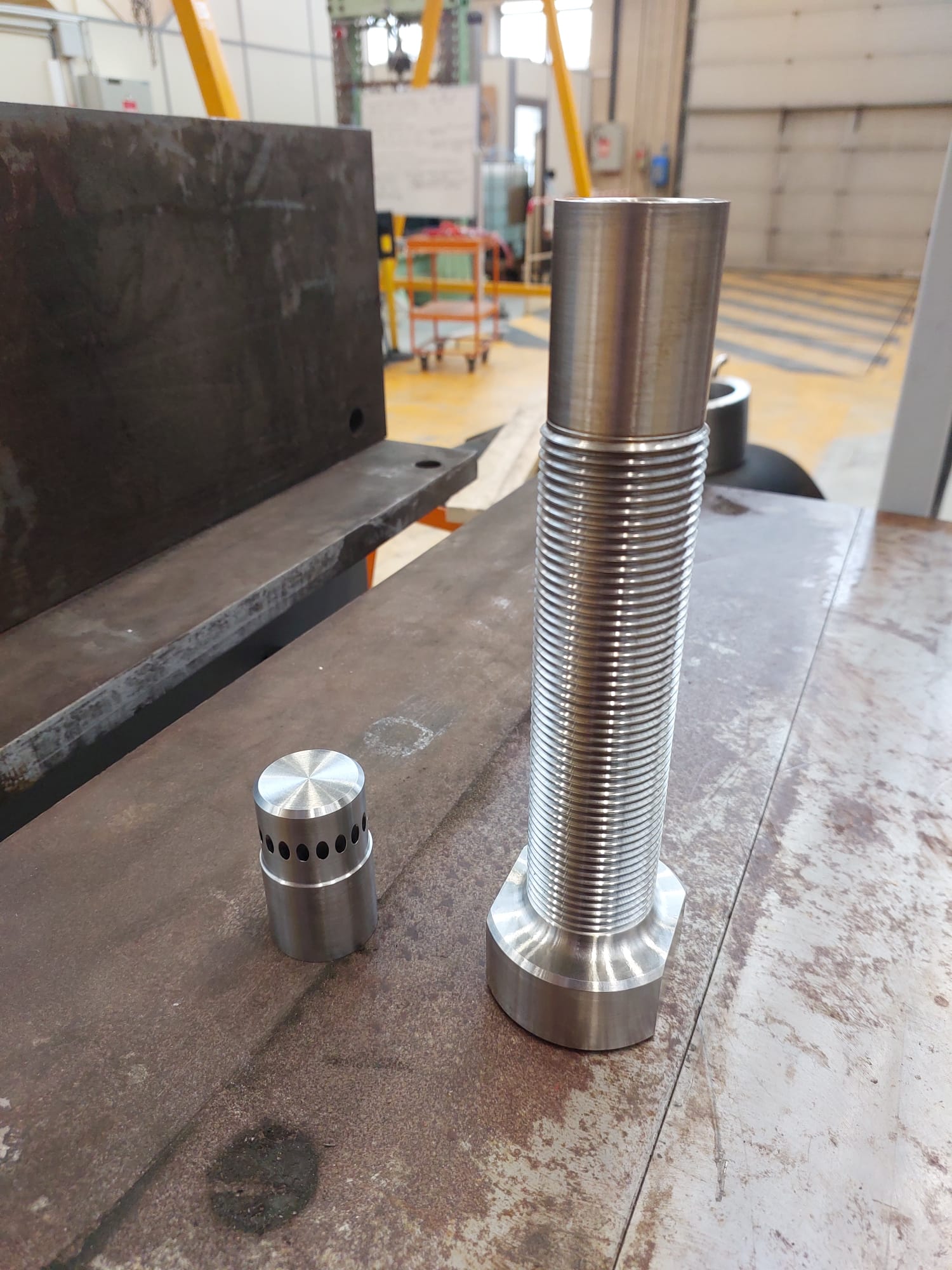 29/11/2024
Modèle thermique
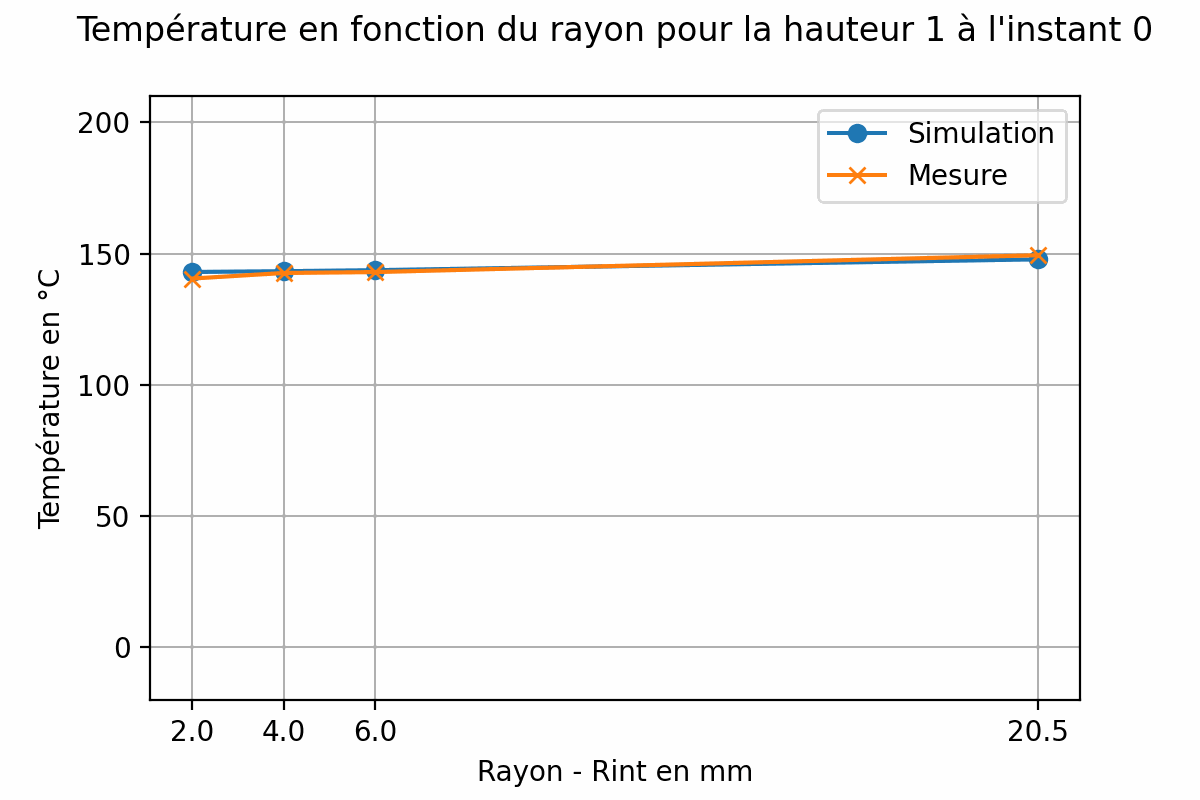 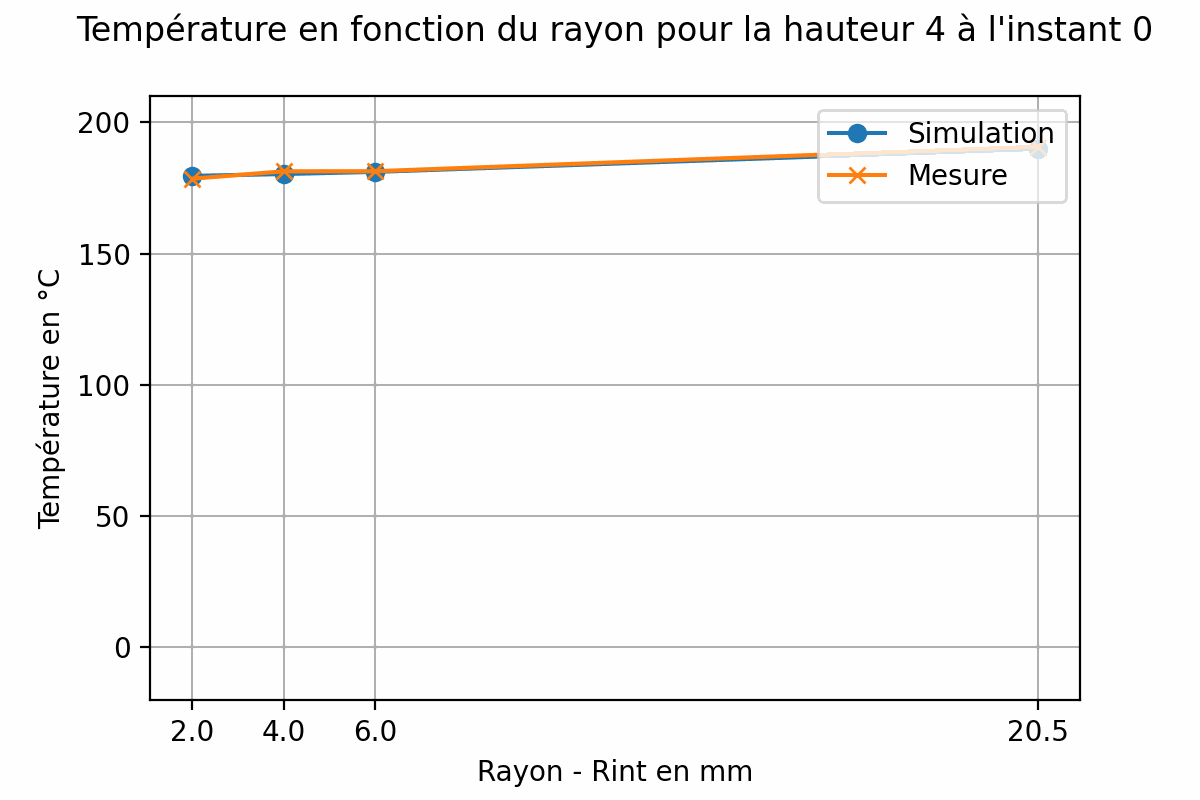 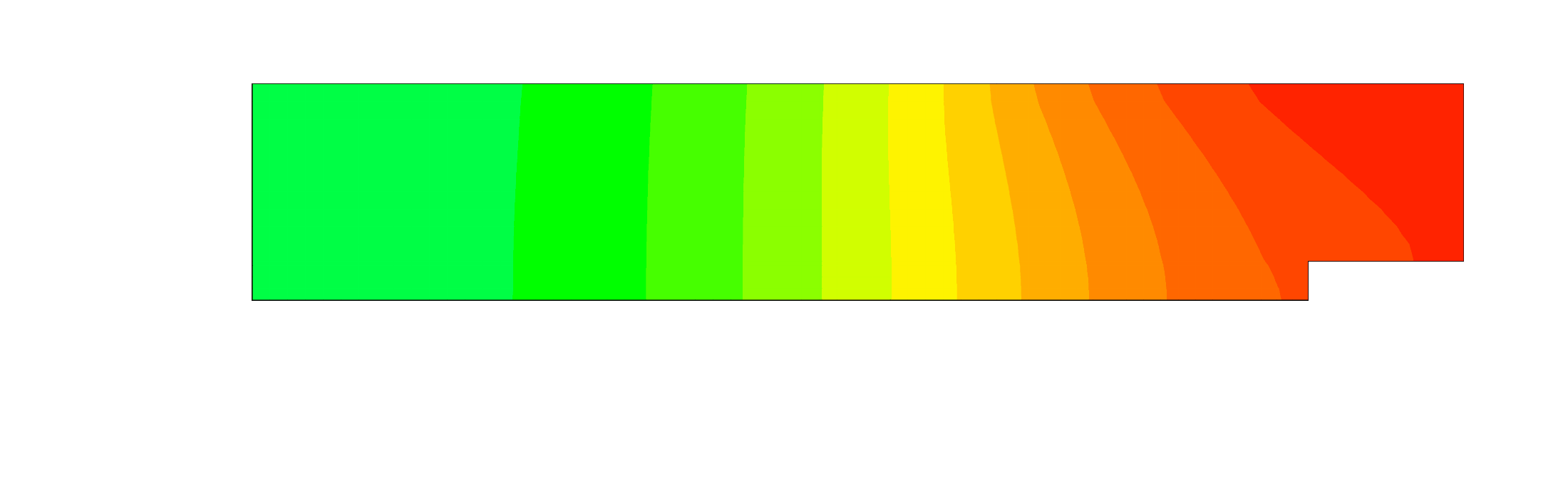 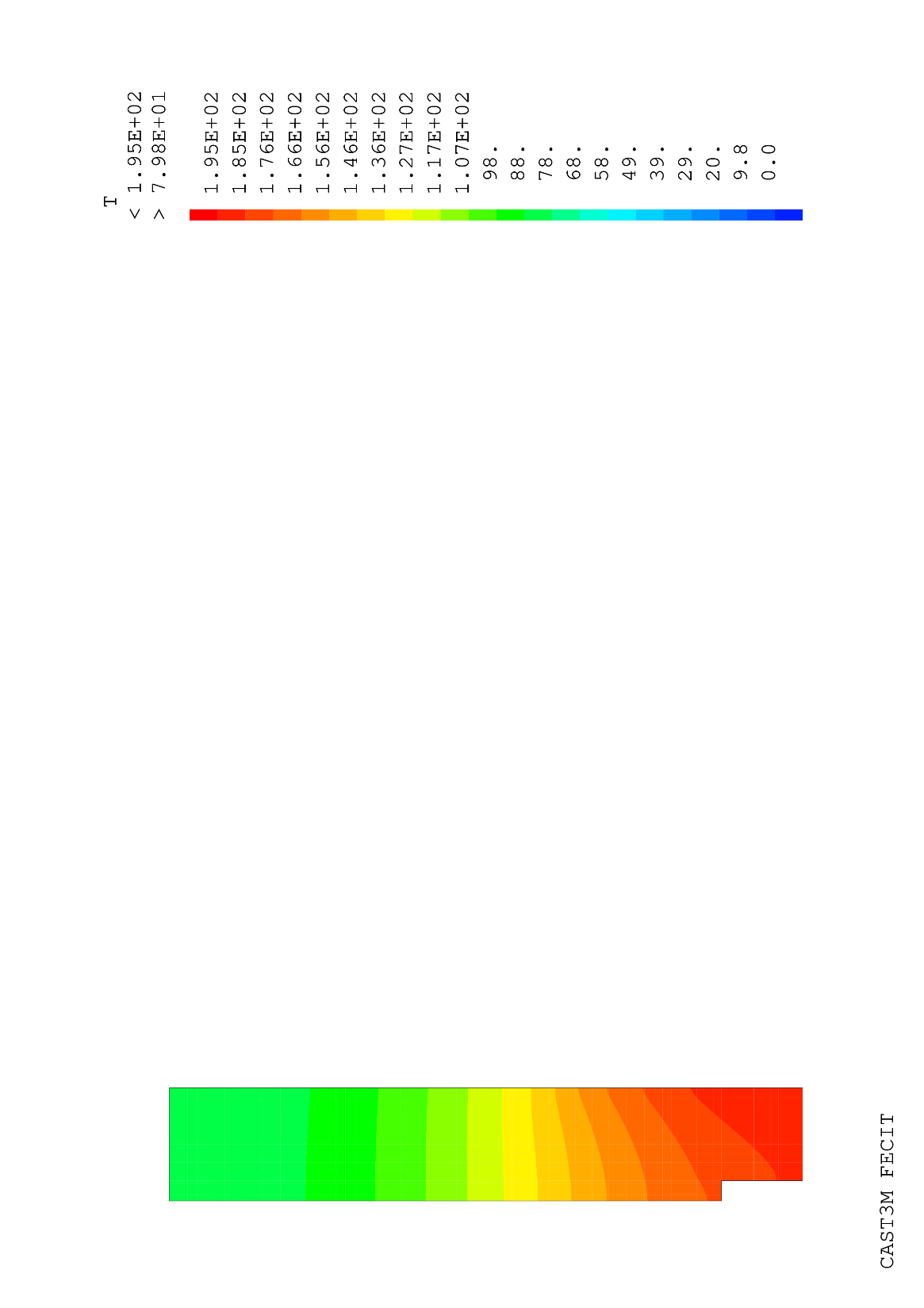 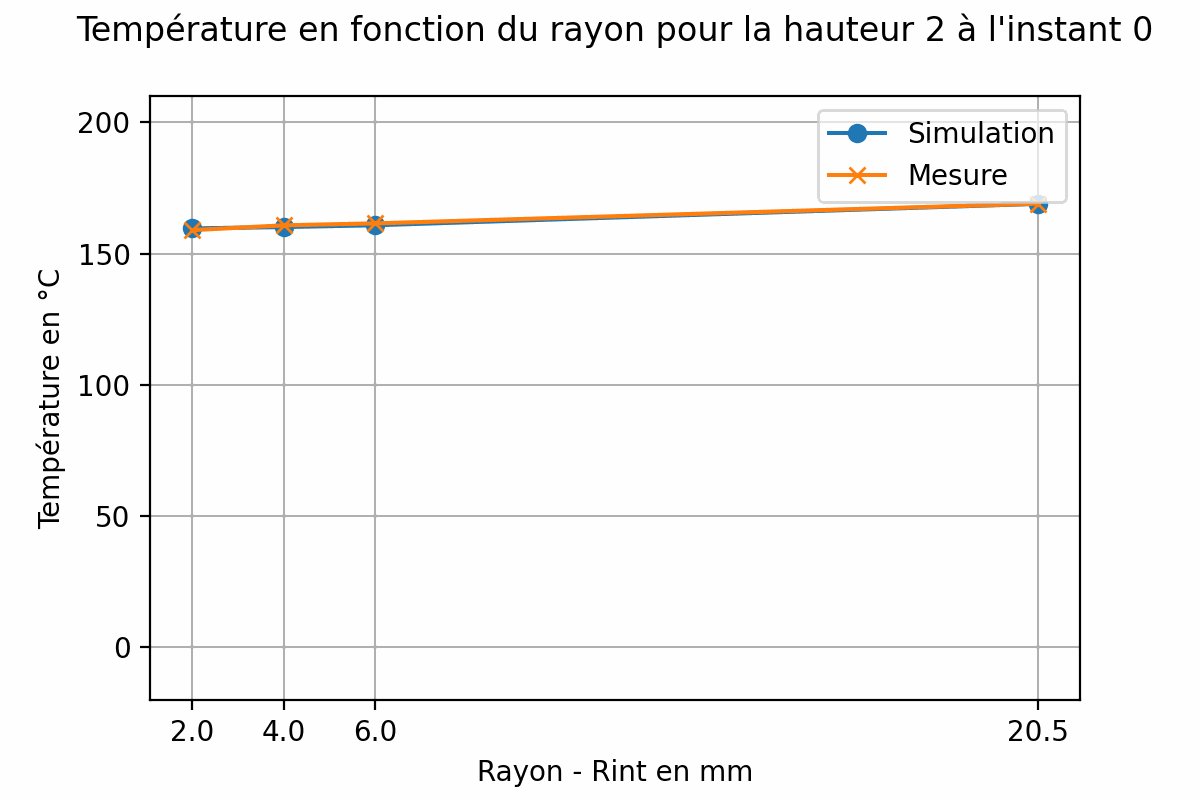 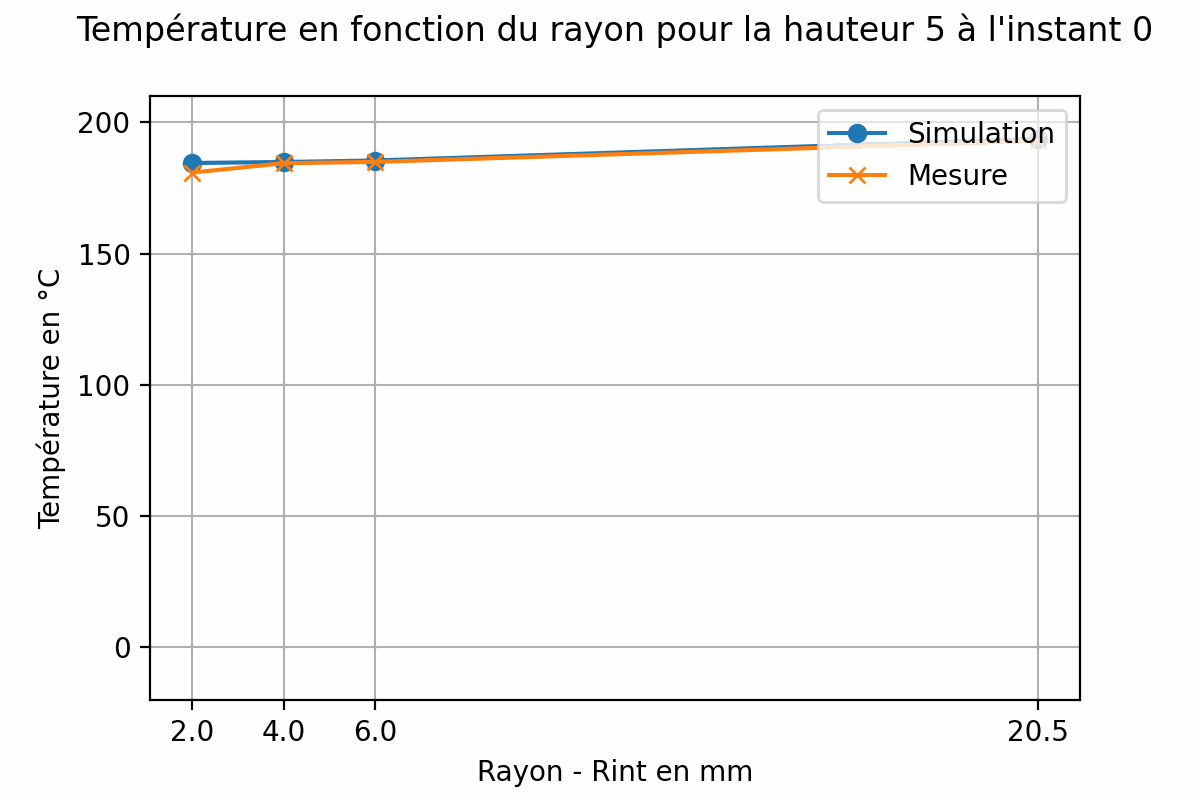 Hauteur 1
Hauteur 2
Hauteur 3
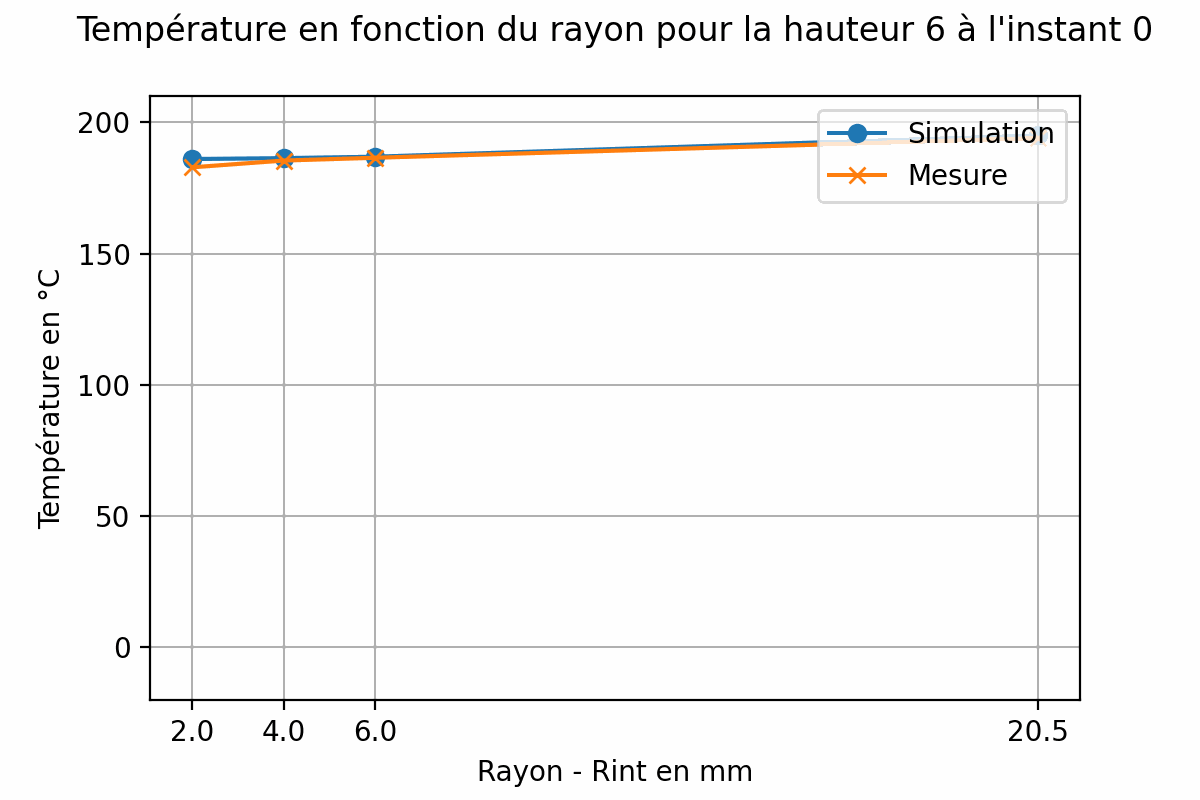 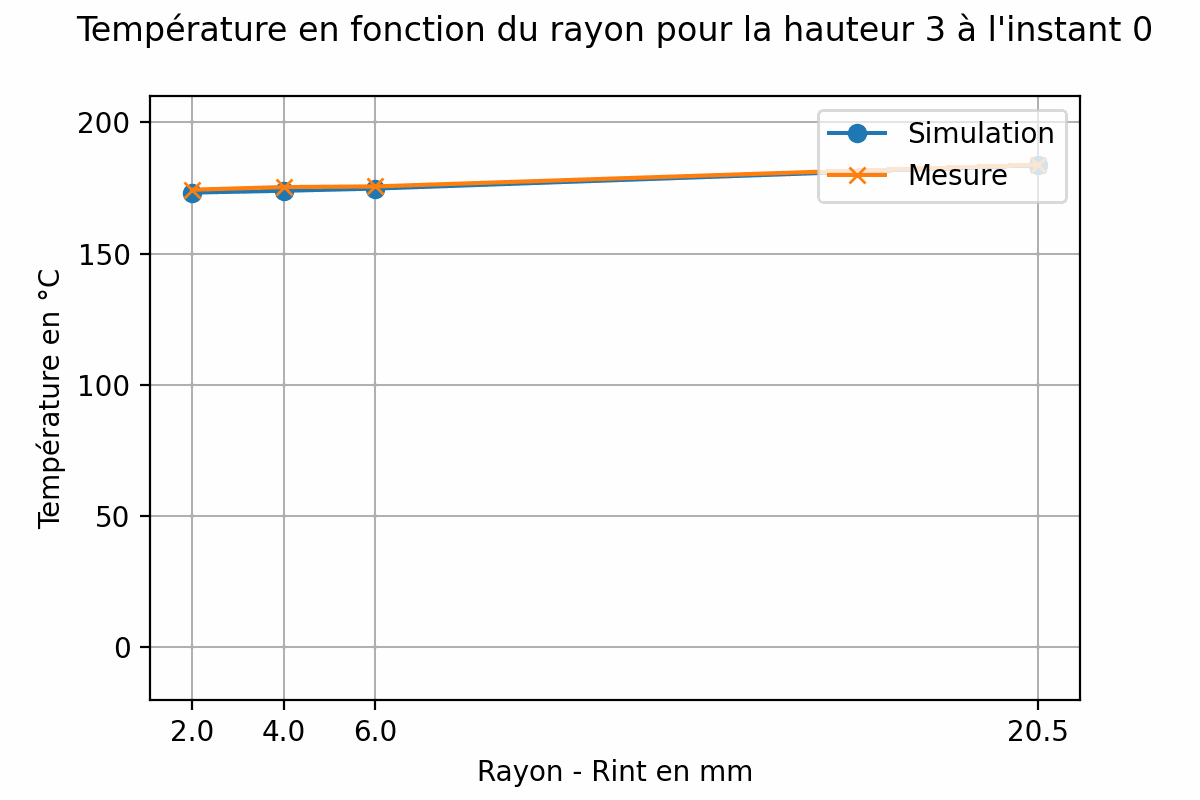 Hauteur 4
Hauteur 5
Hauteur 6
29/11/2024
Modèle thermique
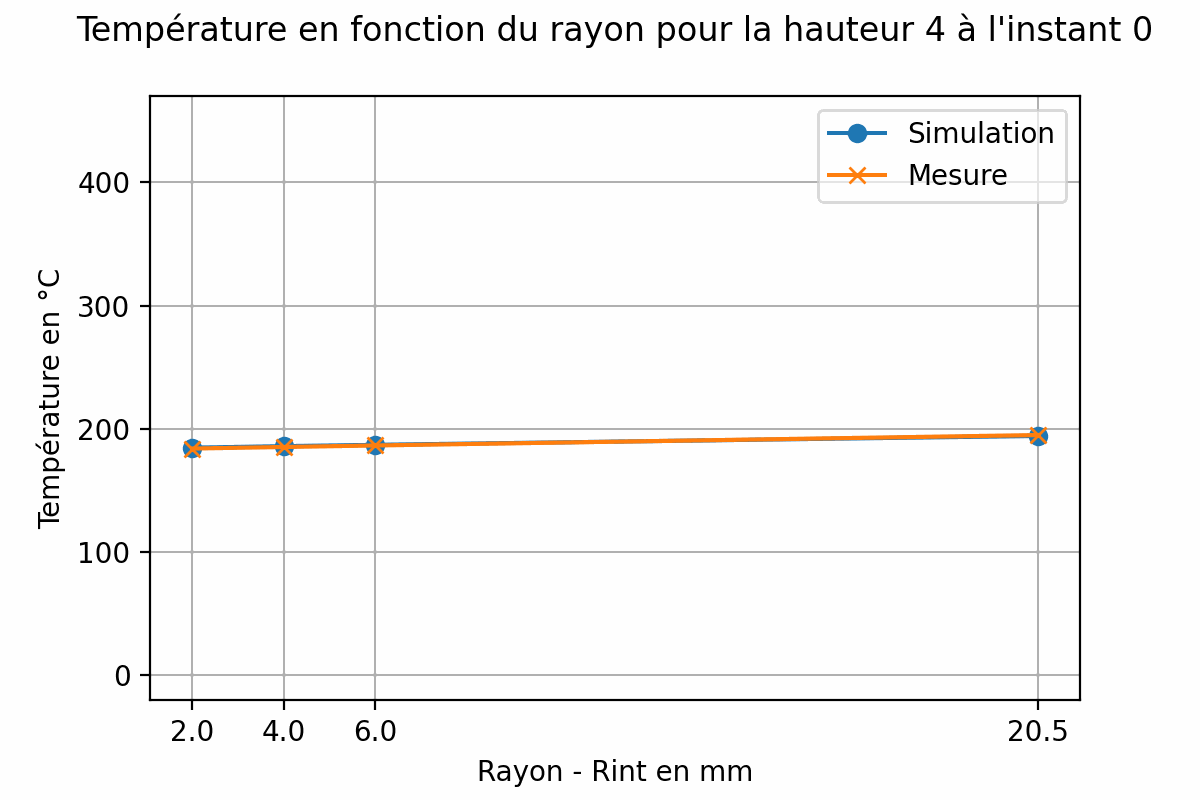 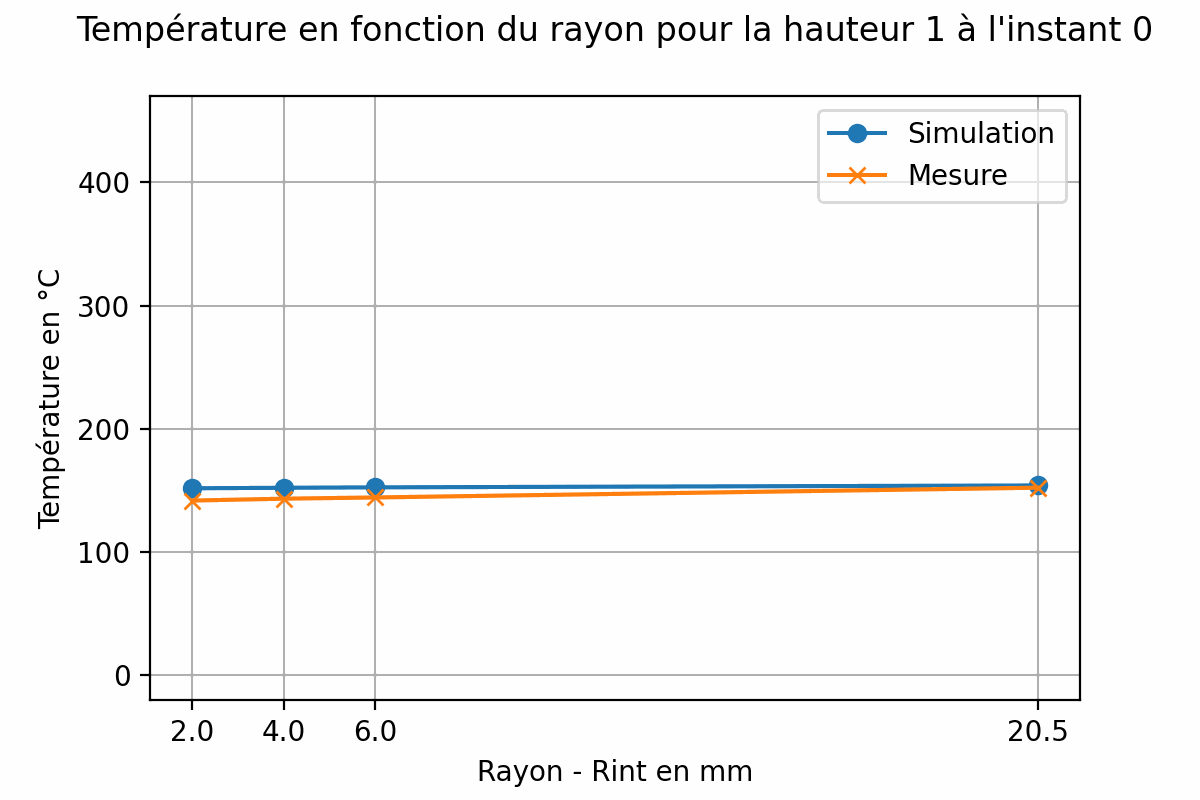 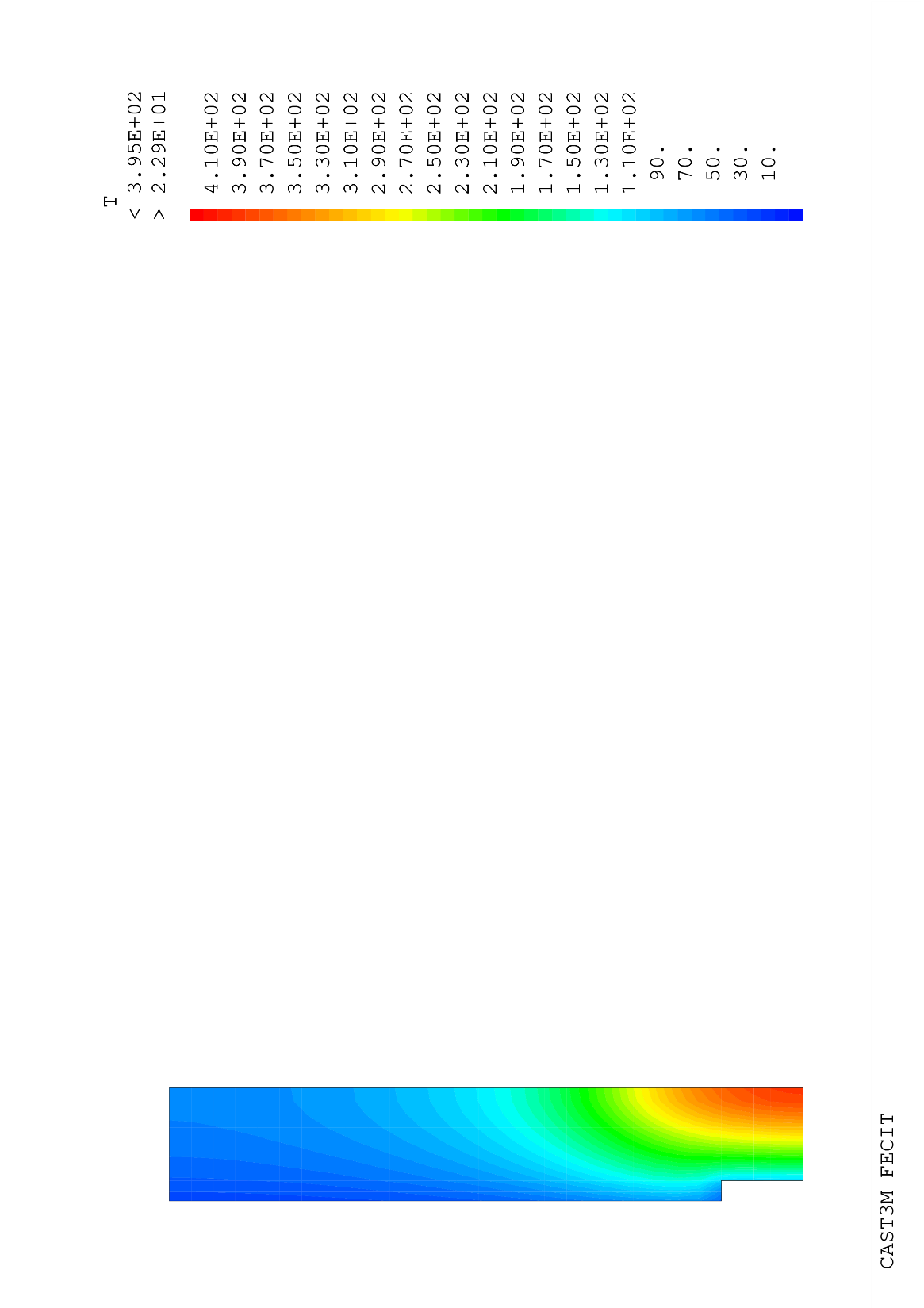 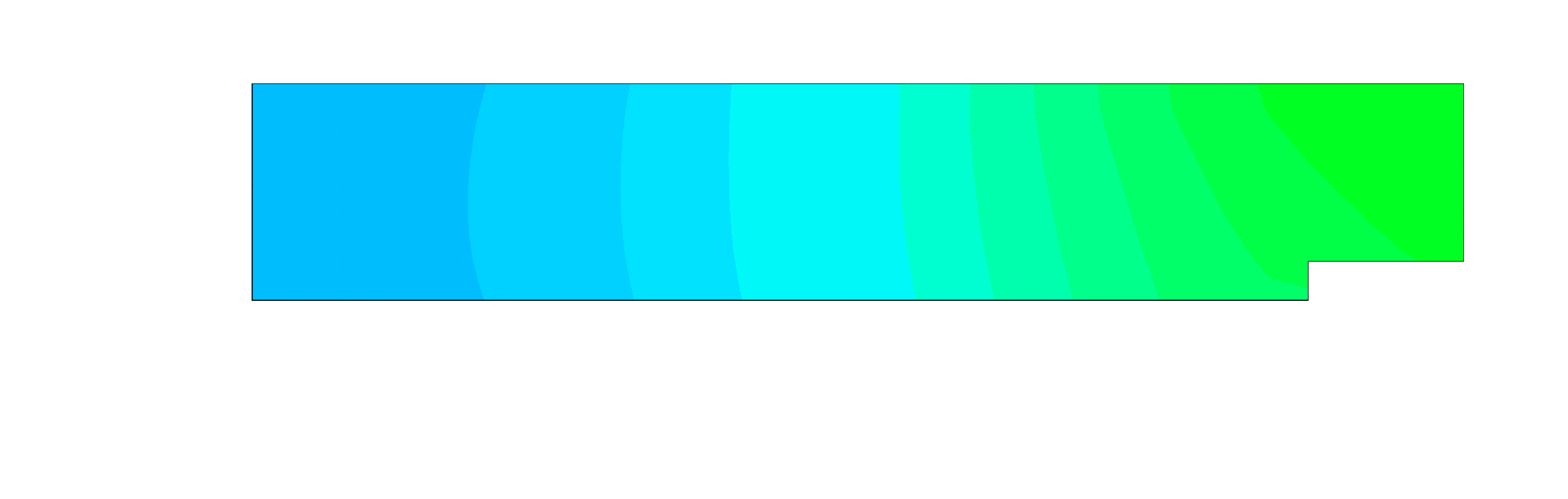 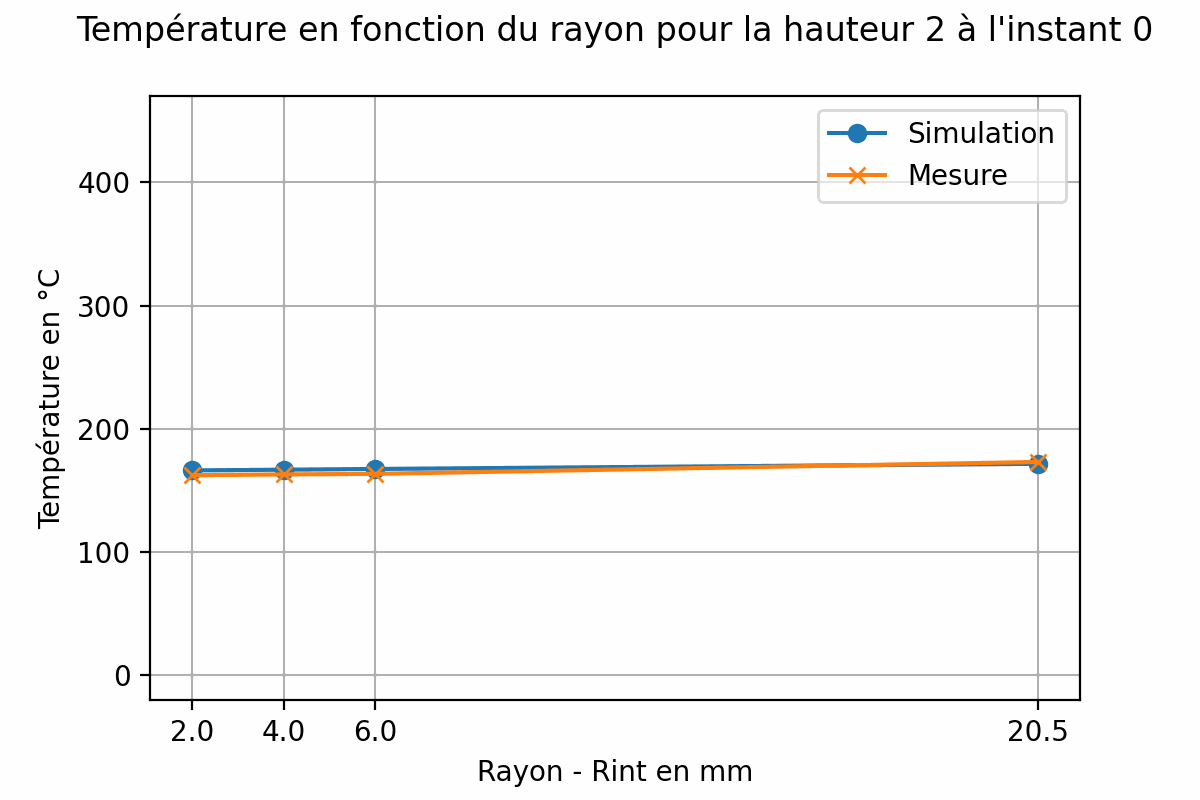 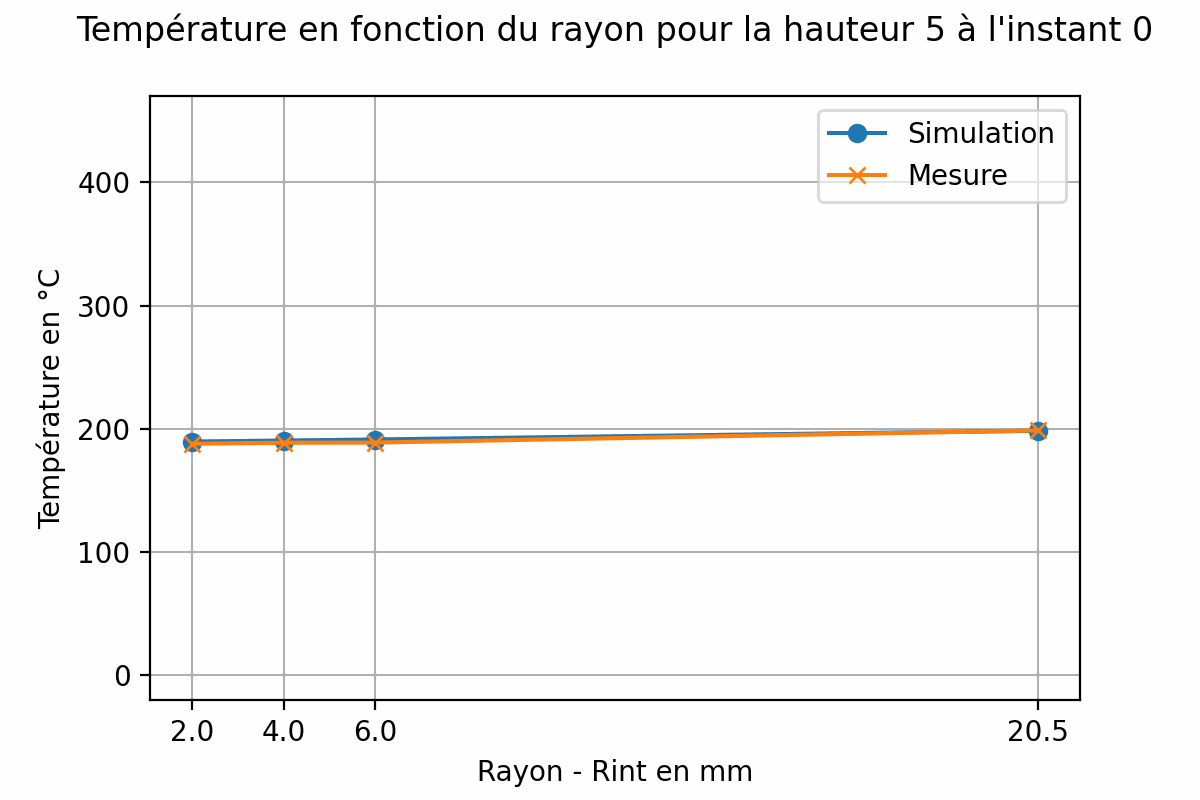 Hauteur 1
Hauteur 2
Hauteur 3
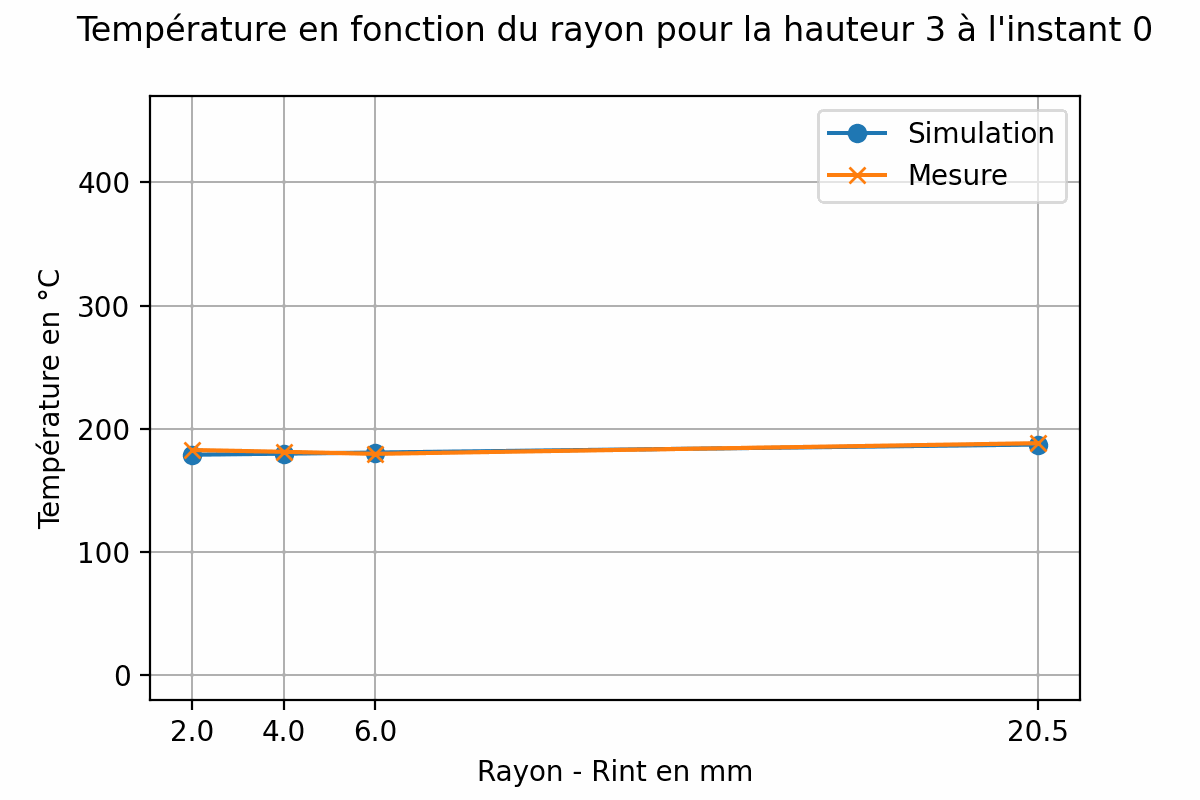 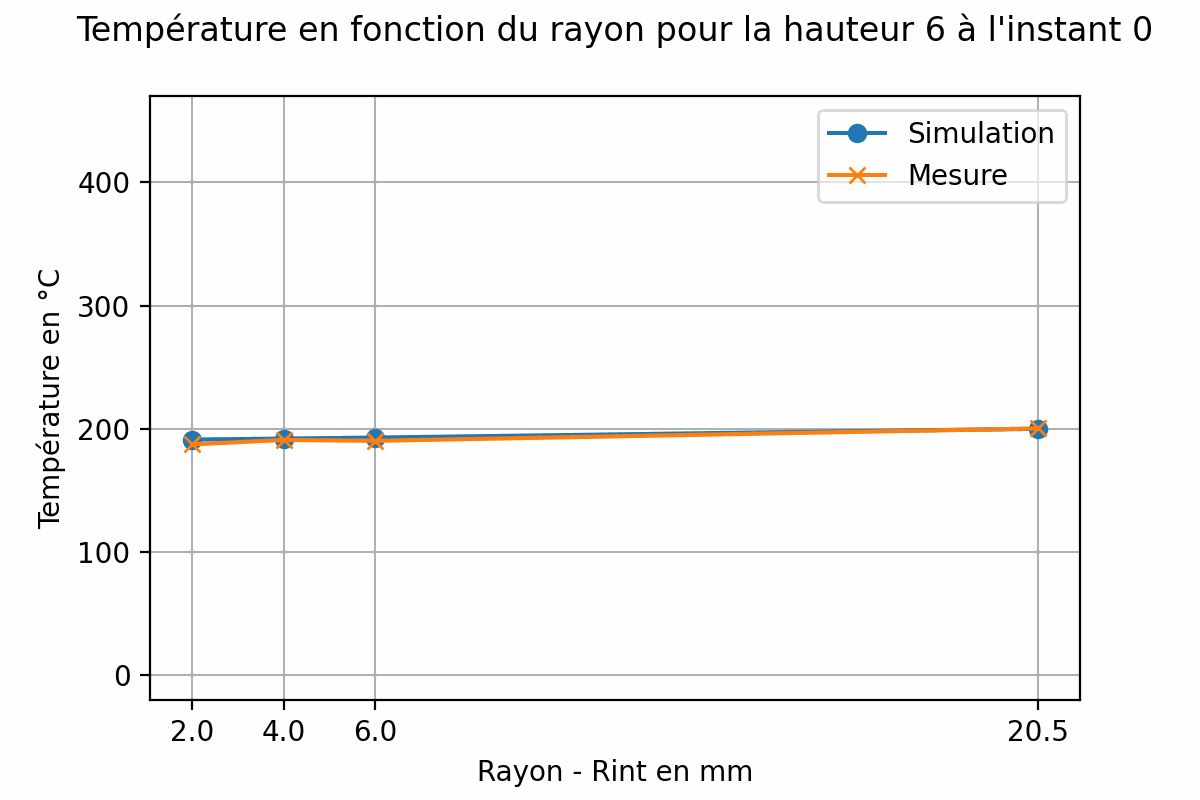 Hauteur 4
Hauteur 5
Hauteur 6
29/11/2024
Modèle thermique
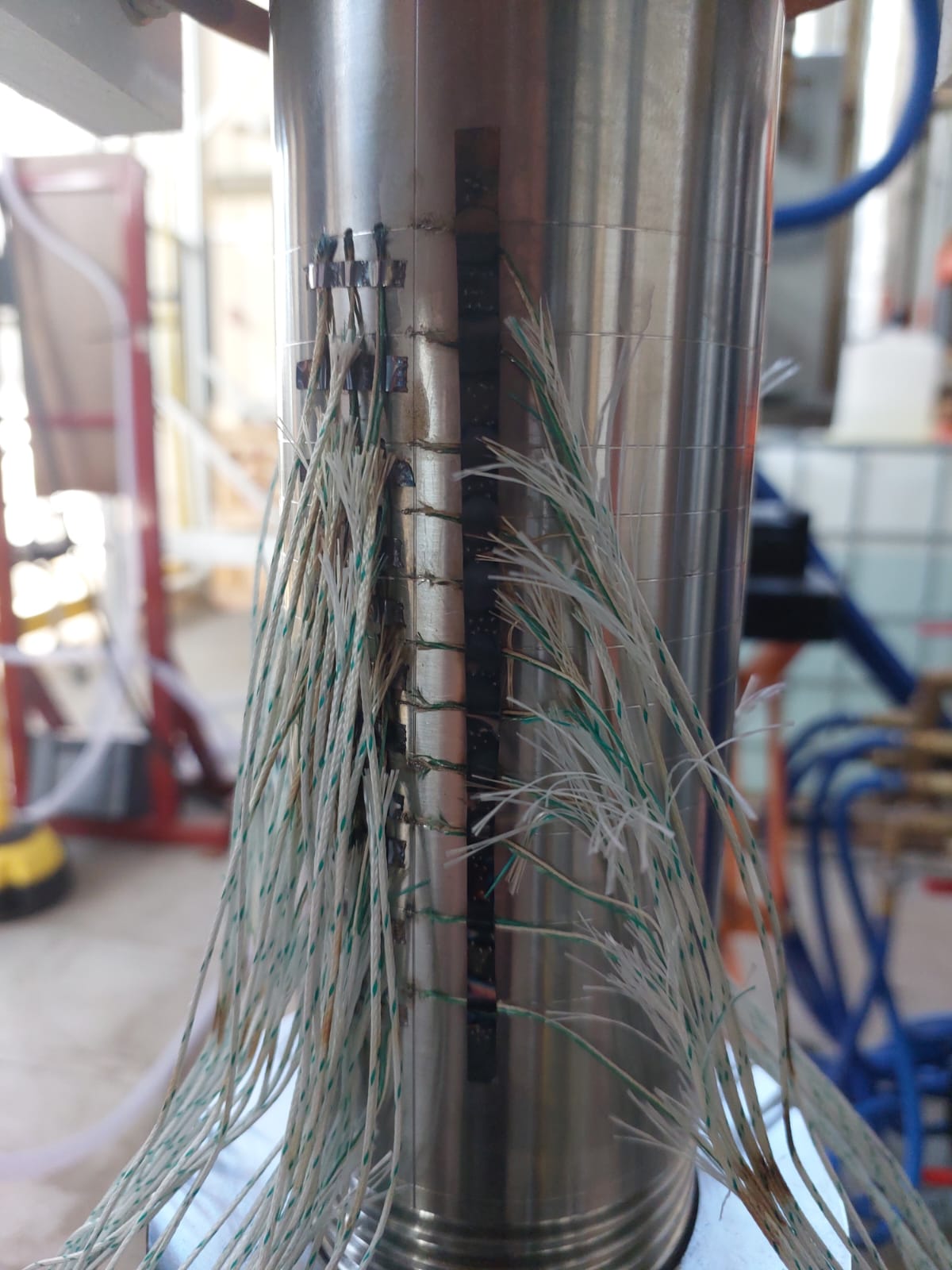 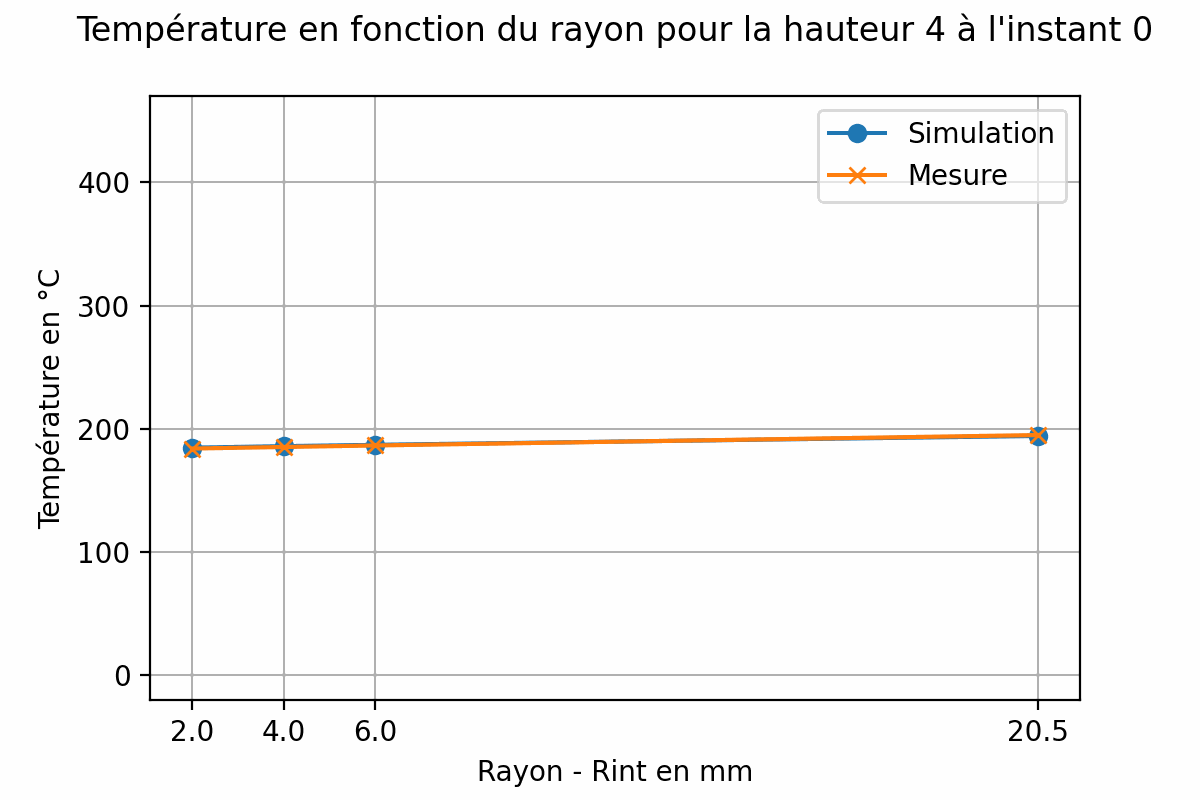 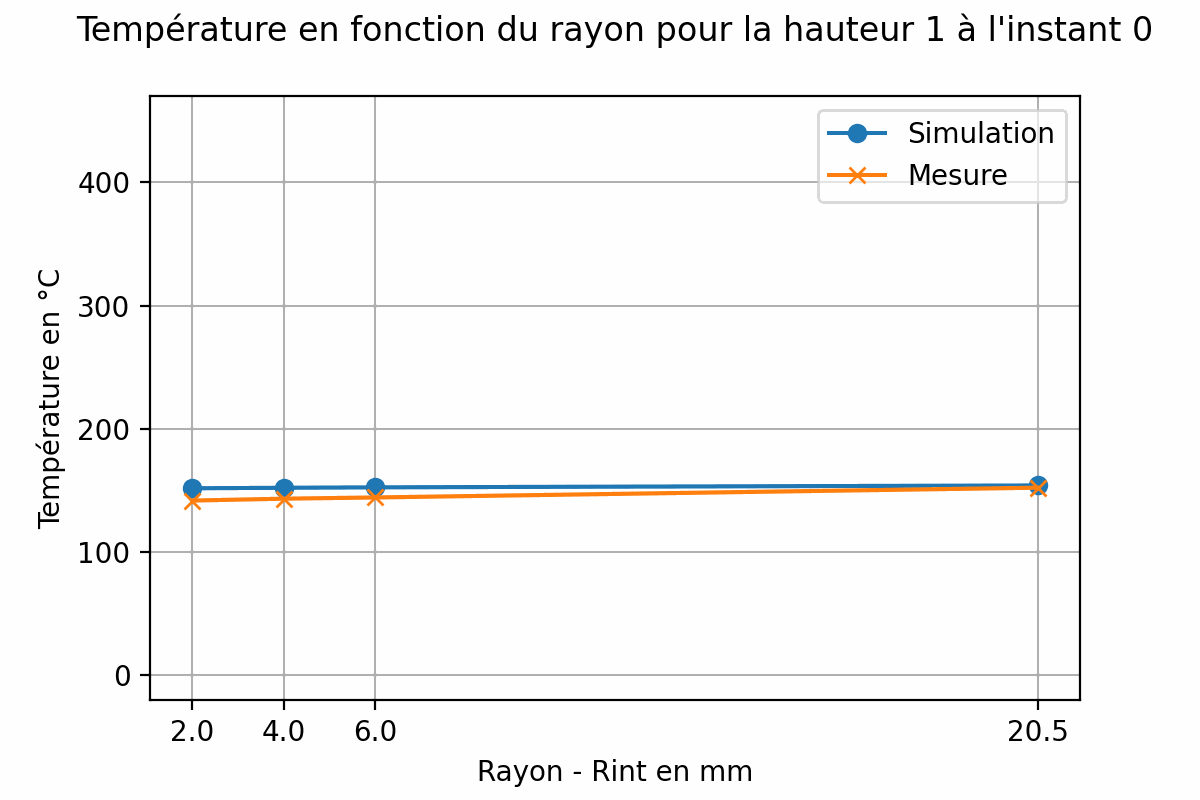 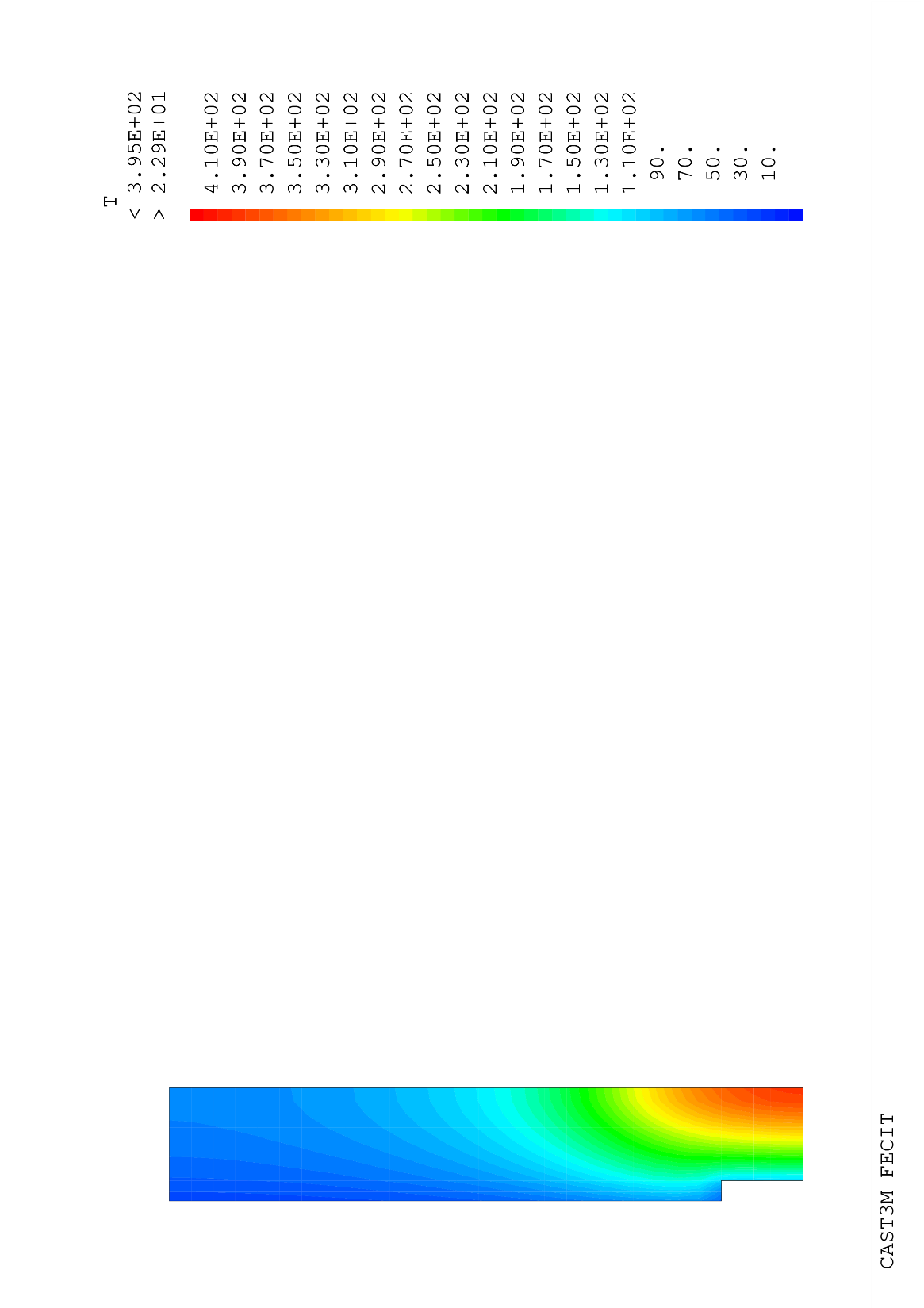 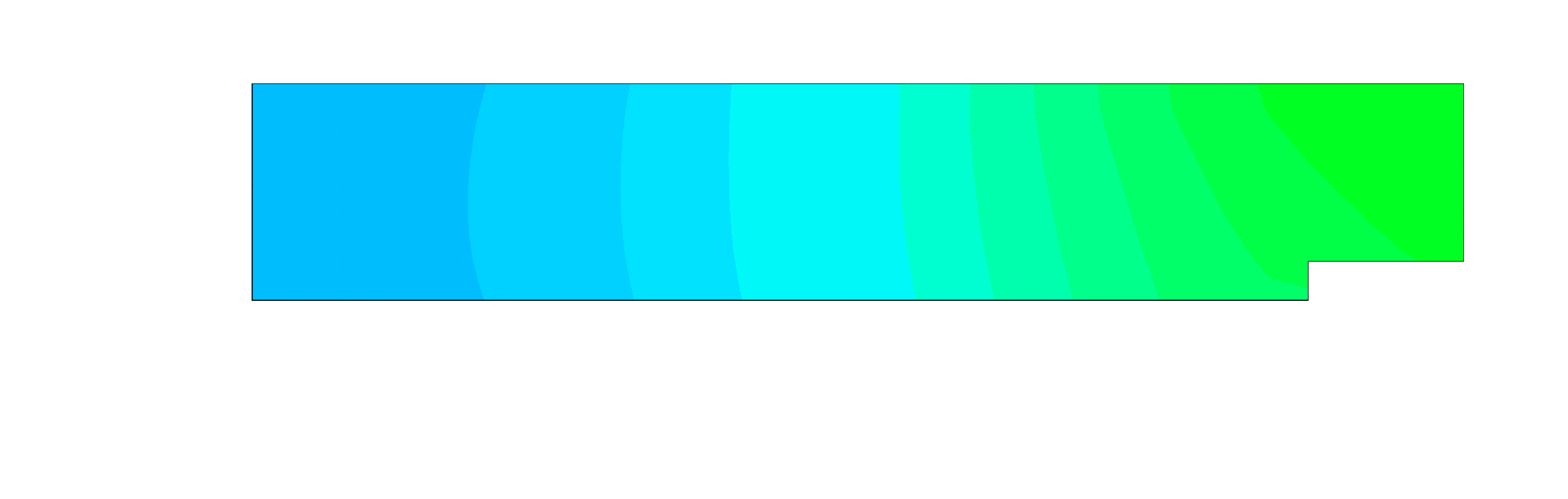 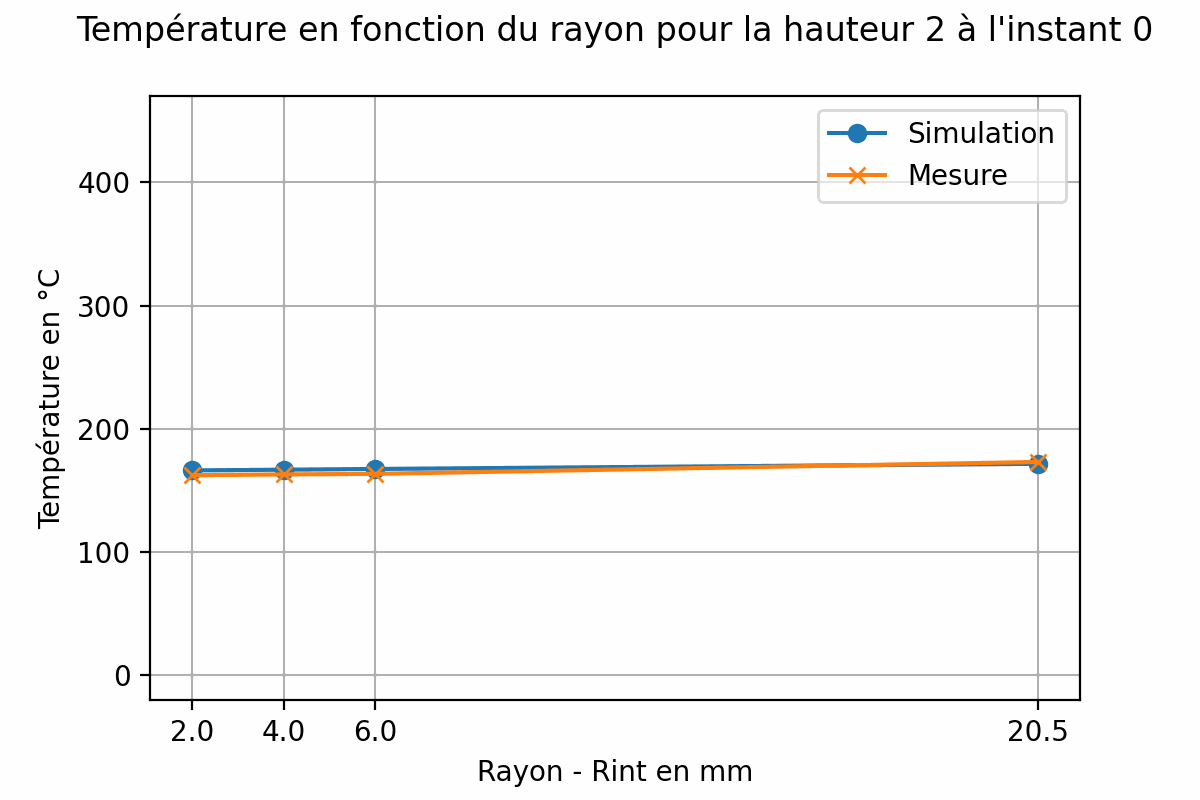 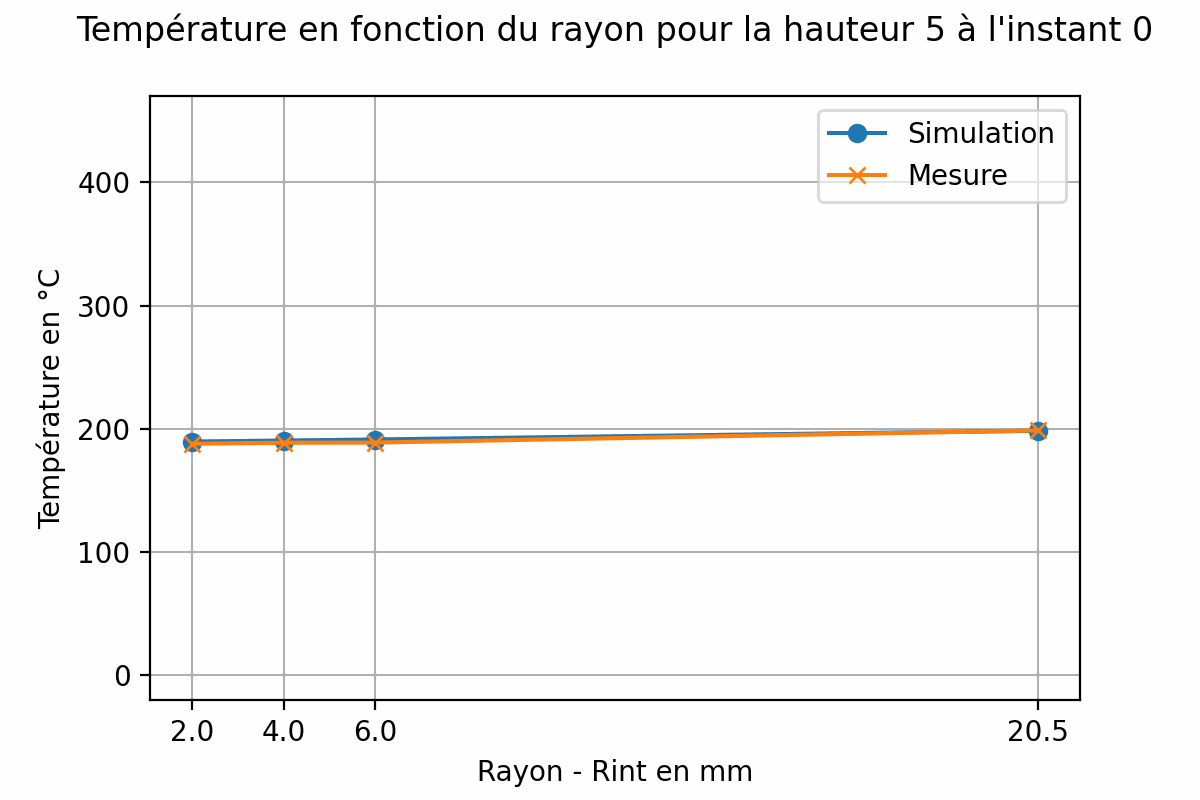 Hauteur 1
Hauteur 2
Hauteur 3
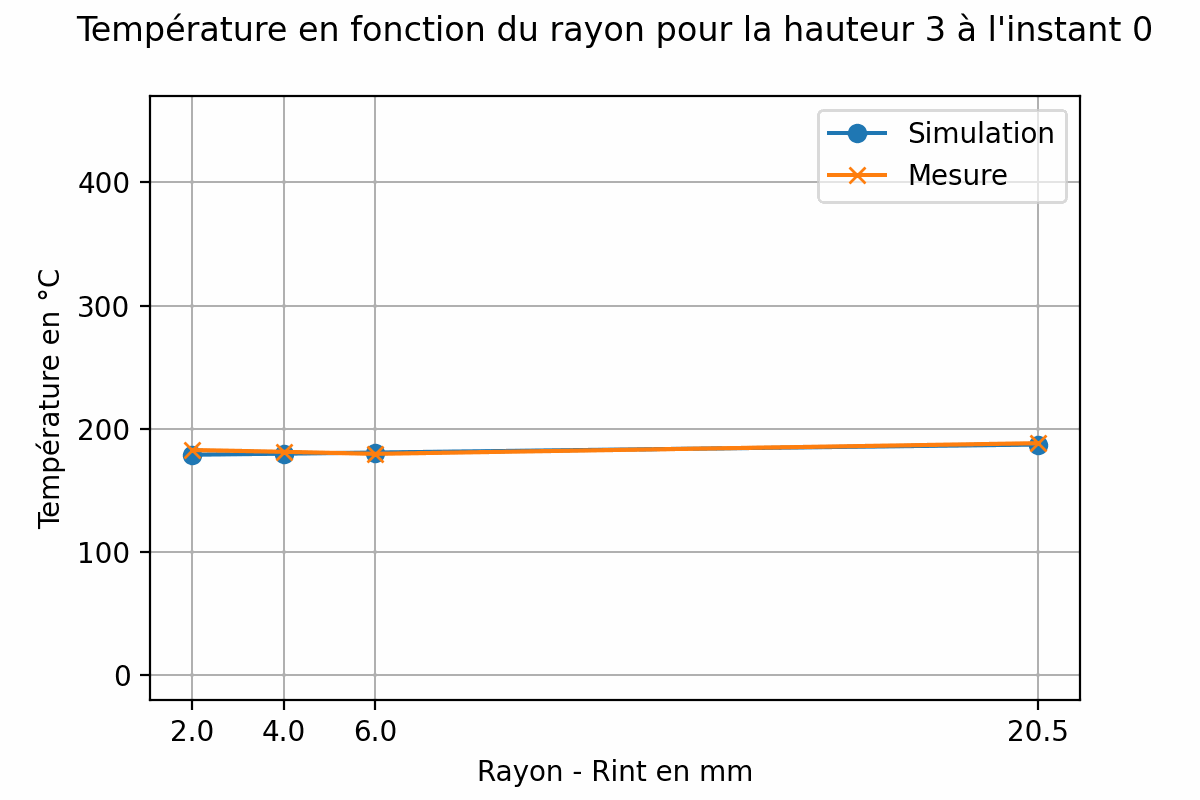 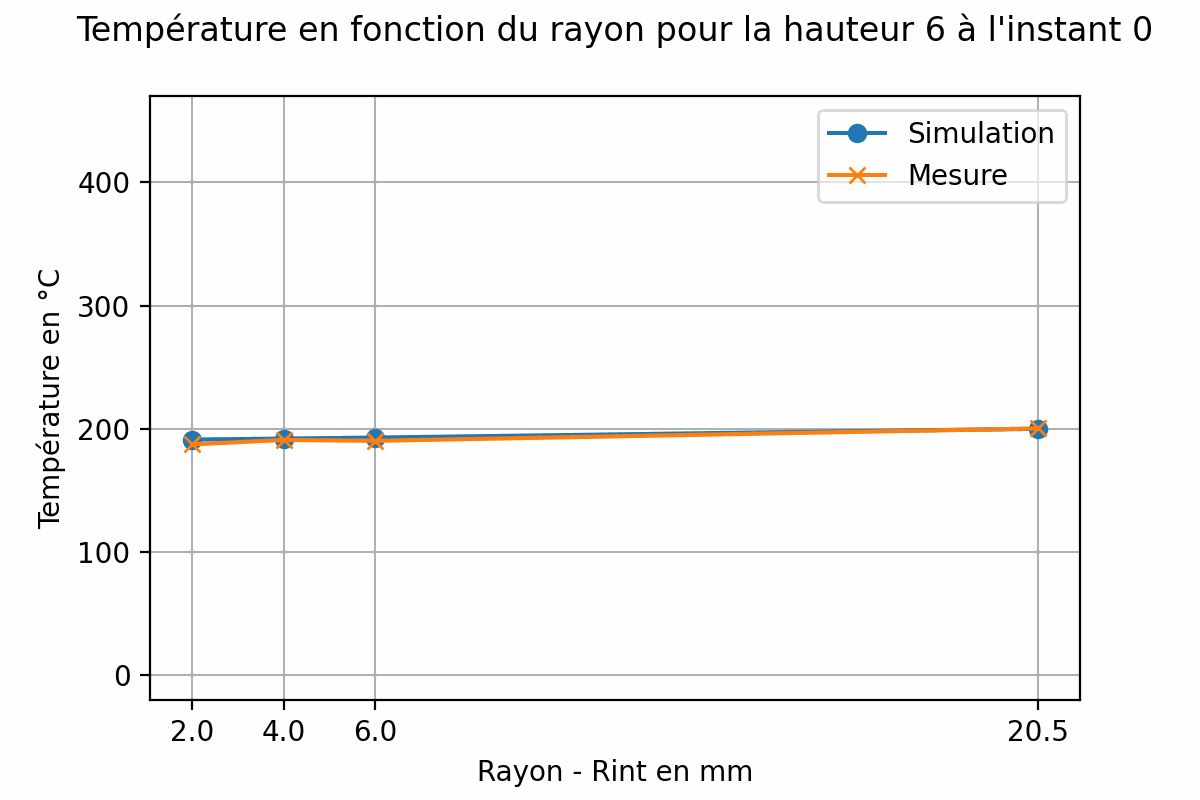 Hauteur 4
Hauteur 5
Hauteur 6
29/11/2024
Modèle mécanique
285 QUA4
1457 QUA8
Projection des champ de températures avec INT_COMP
Modèle axisymétrique thermoélastoplastique
Les caractéristiques mécaniques varient en fonction de la température :
Module de Young
Coefficient de dilatation
Lois de comportement (fonction de puissance)
Le chargement thermique est issu du calcul thermique
Nous ajoutons un chargement mécanique qui permet d’atteindre la ténacité d’amorçage
Cette ténacité est à déterminer sur la base des essais CT en cours
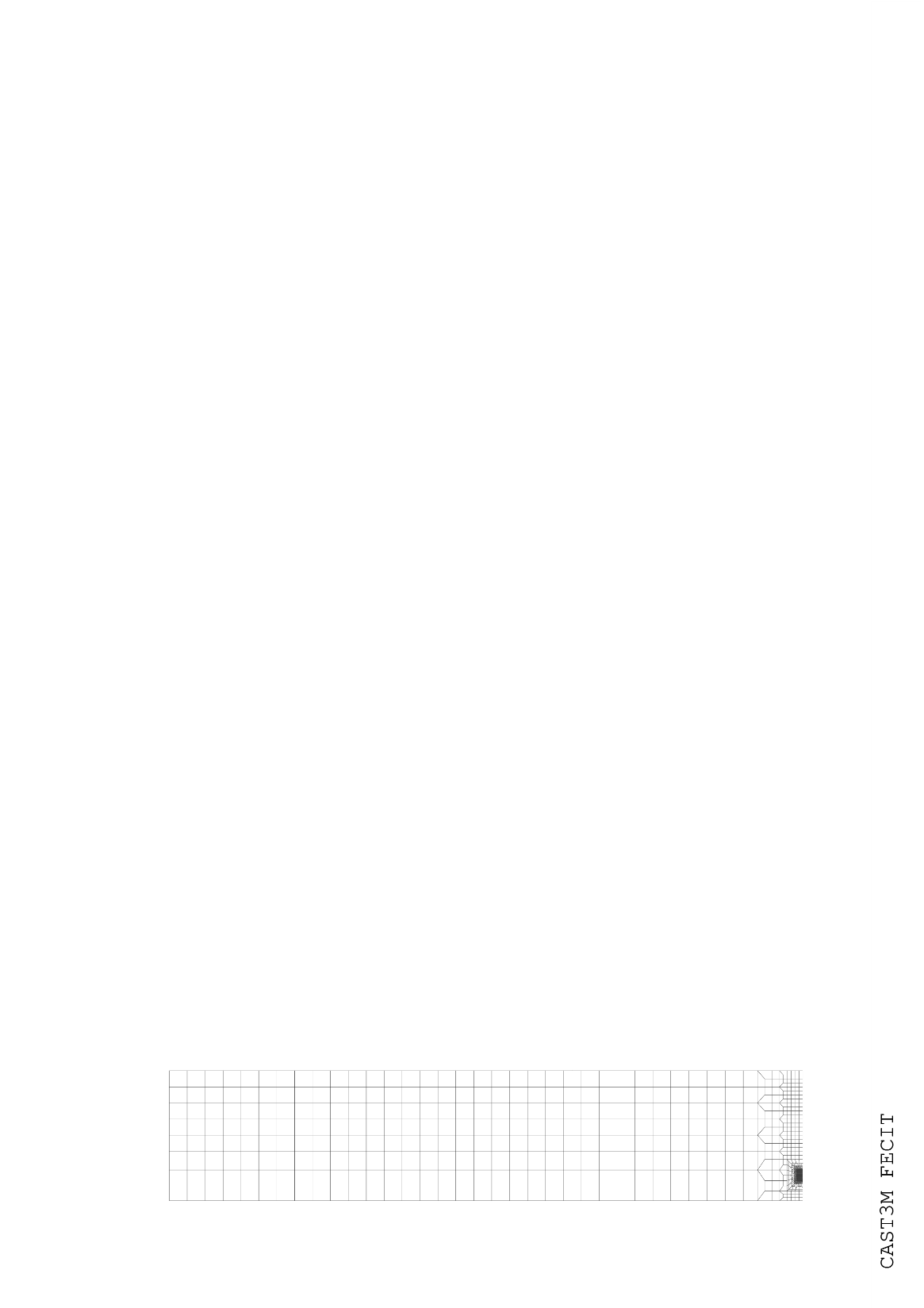 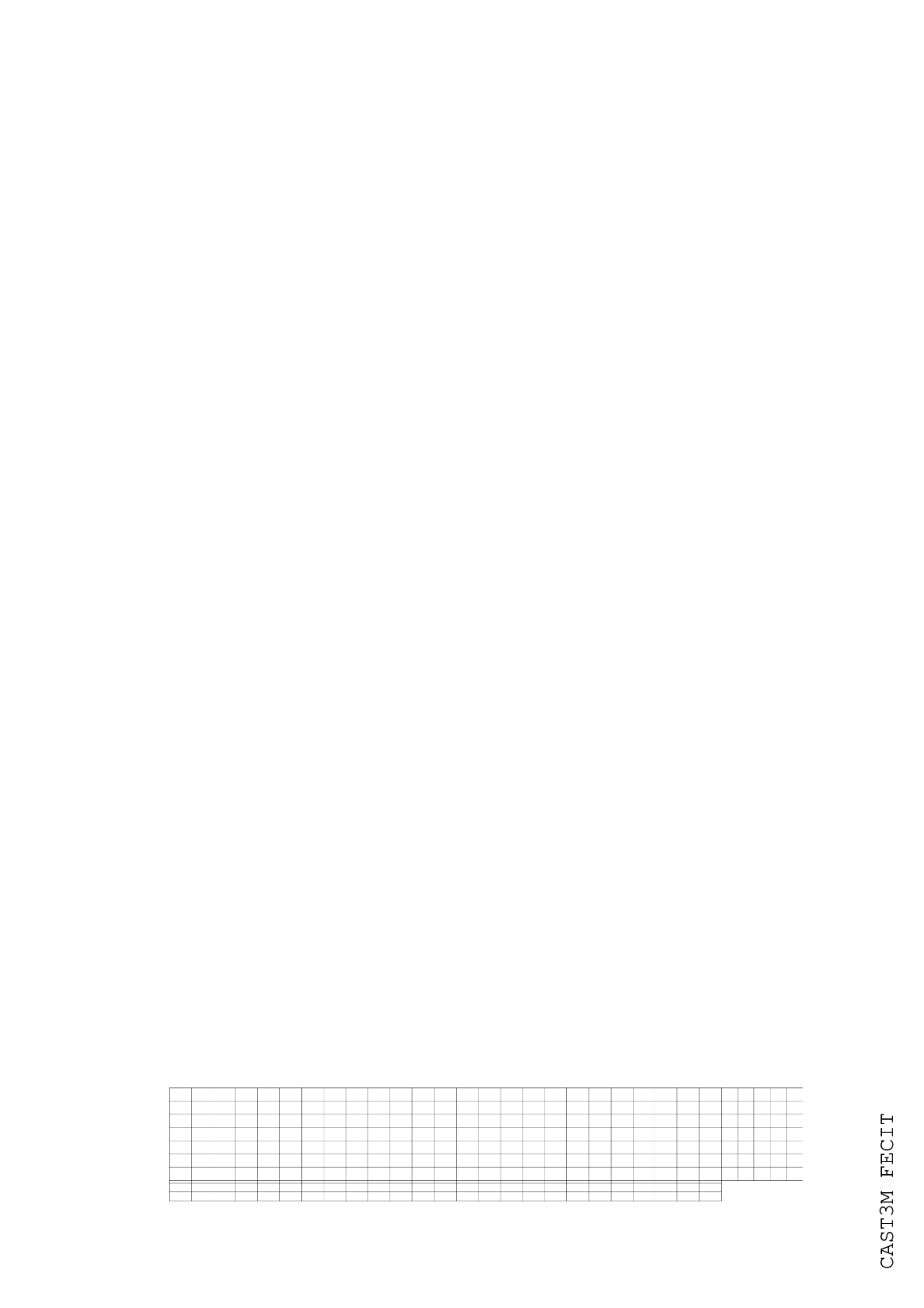 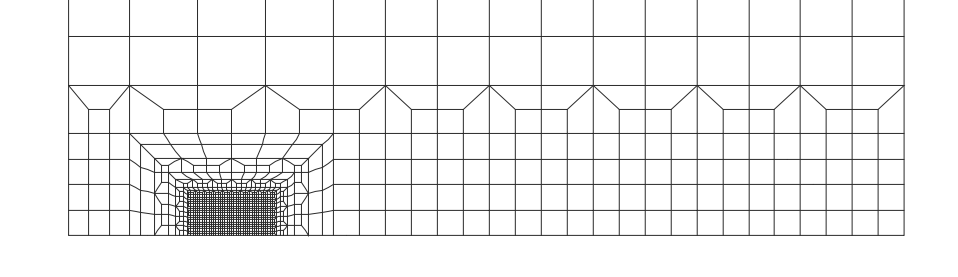 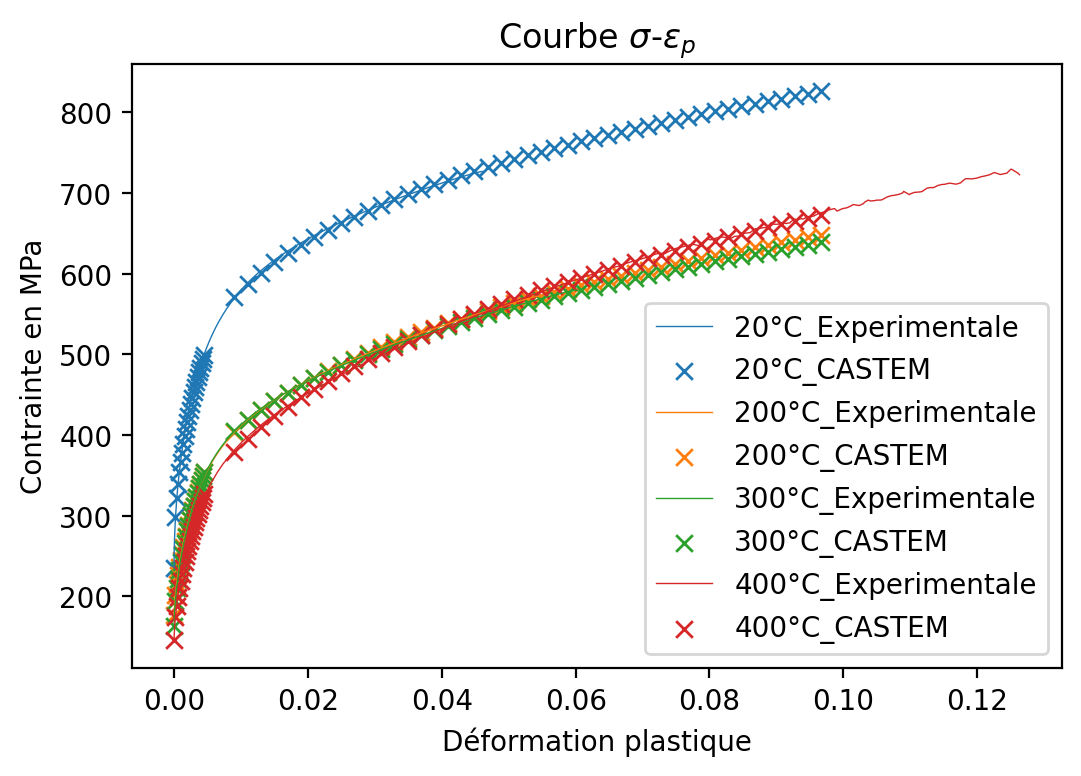 29/11/2024
Modèle mécanique
285 QUA4
1457 QUA8
Projection des champ de températures avec INT_COMP
Modèle axisymétrique thermoélastoplastique
Les caractéristiques mécaniques varient en fonction de la température :
Module de Young
Coefficient de dilatation
Lois de comportement (fonction de puissance)
Le chargement thermique est issu du calcul thermique
Nous ajoutons un chargement mécanique qui permet d’atteindre la ténacité d’amorçage
Cette ténacité est à déterminer sur la base des essais CT en cours
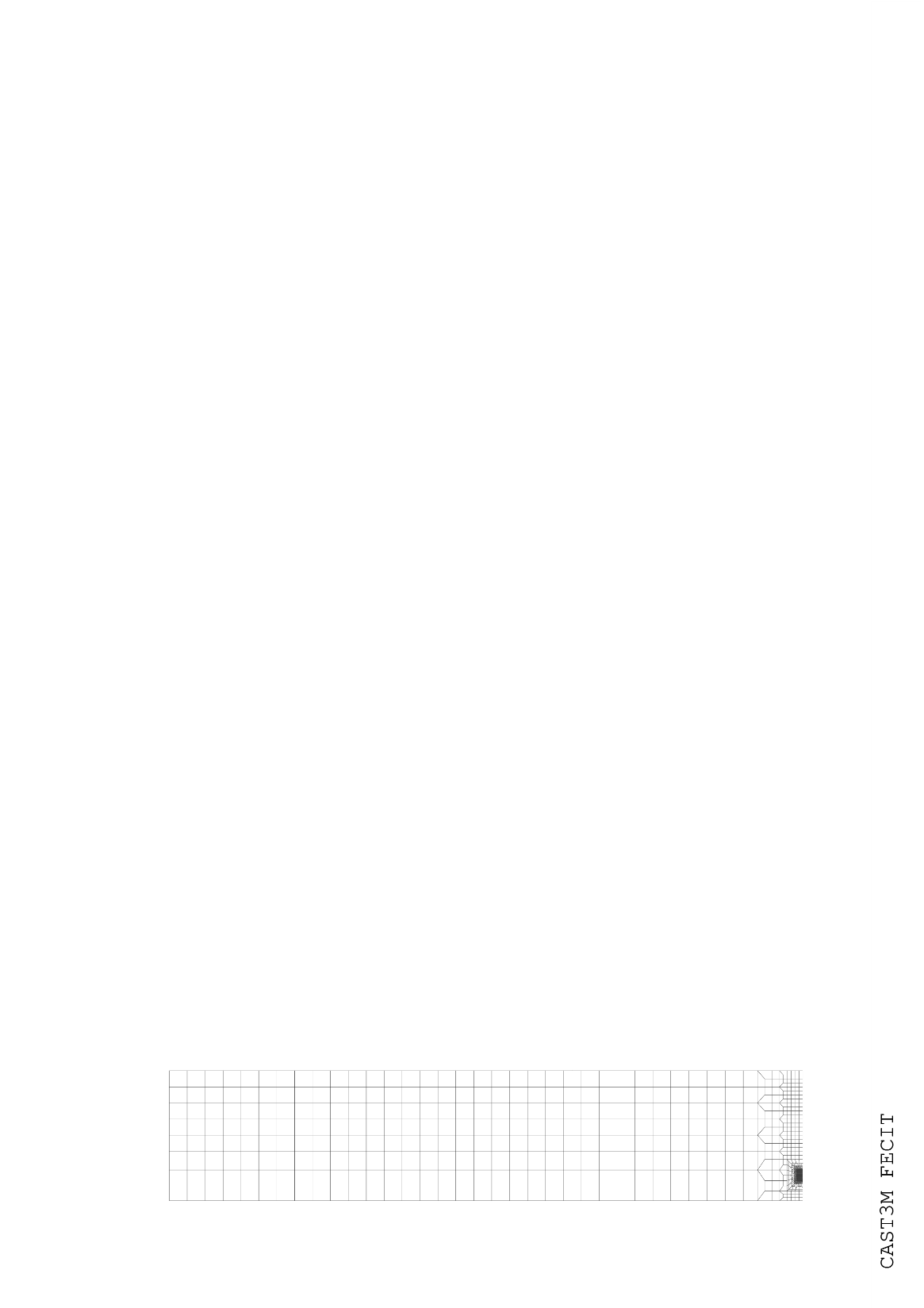 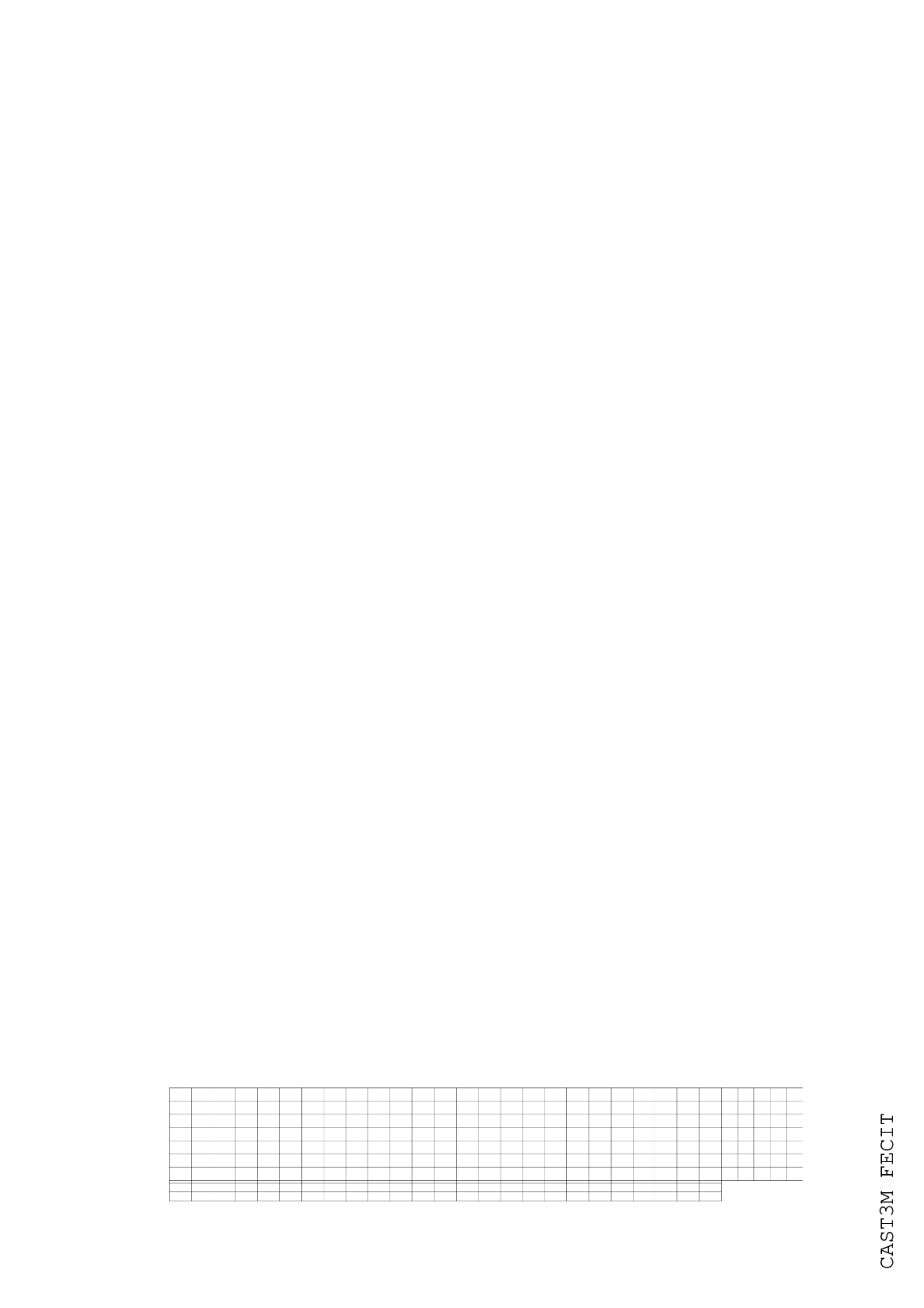 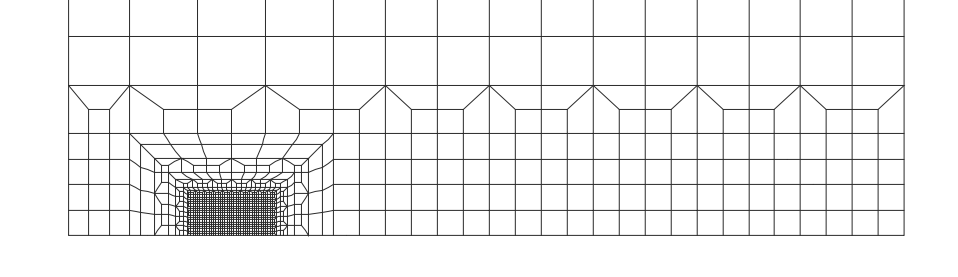 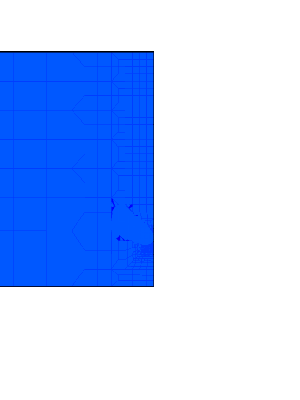 1,79 à l’amorçage
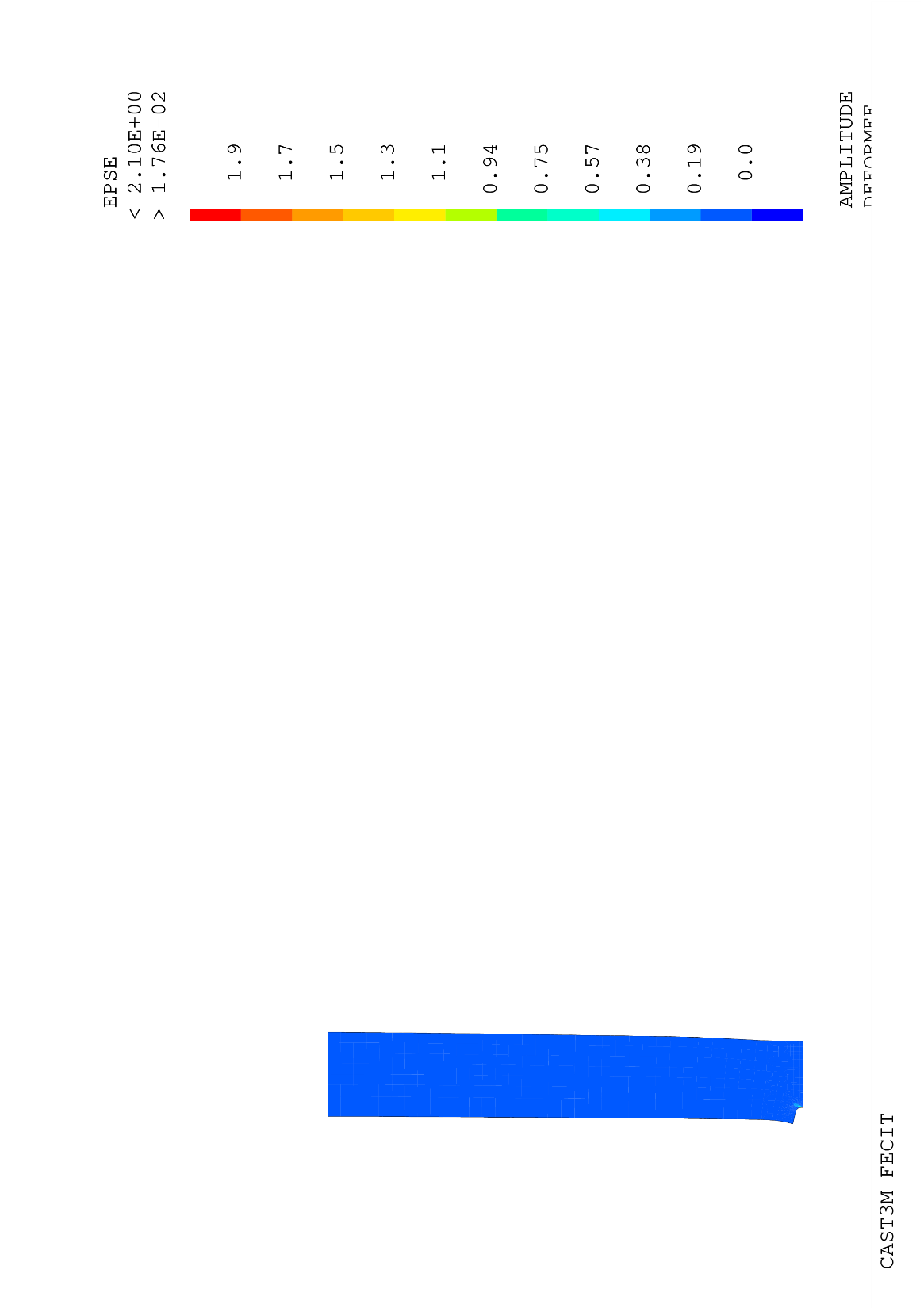 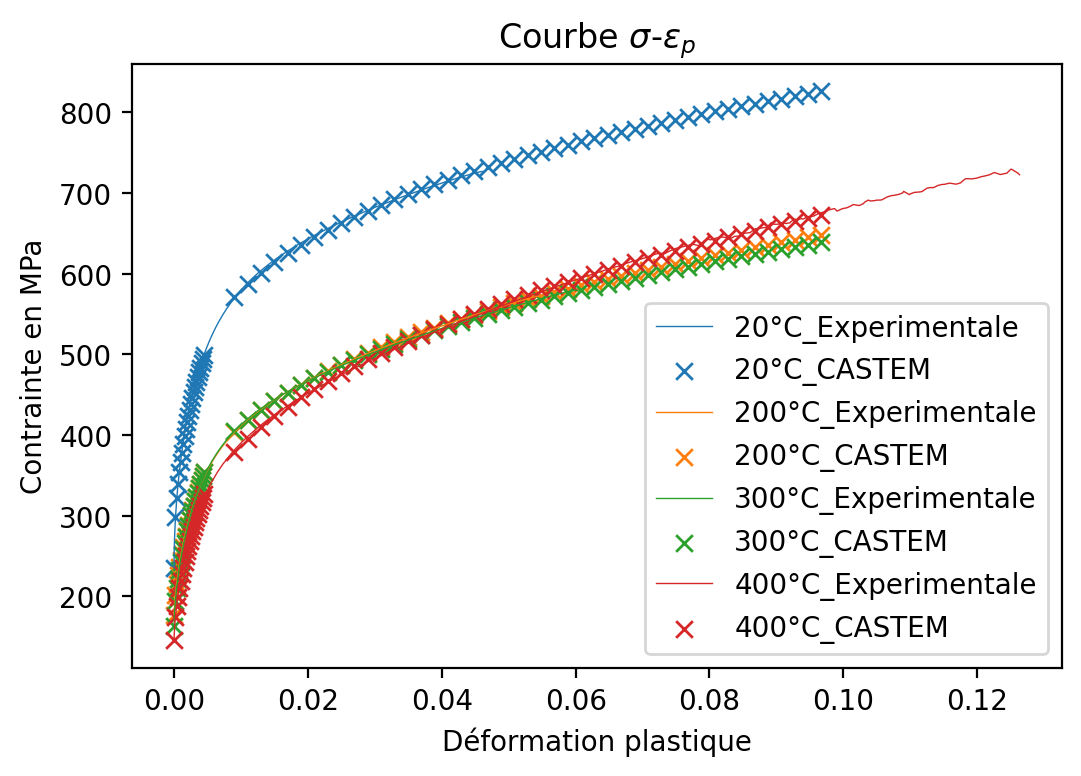 29/11/2024
Modèle de rupture
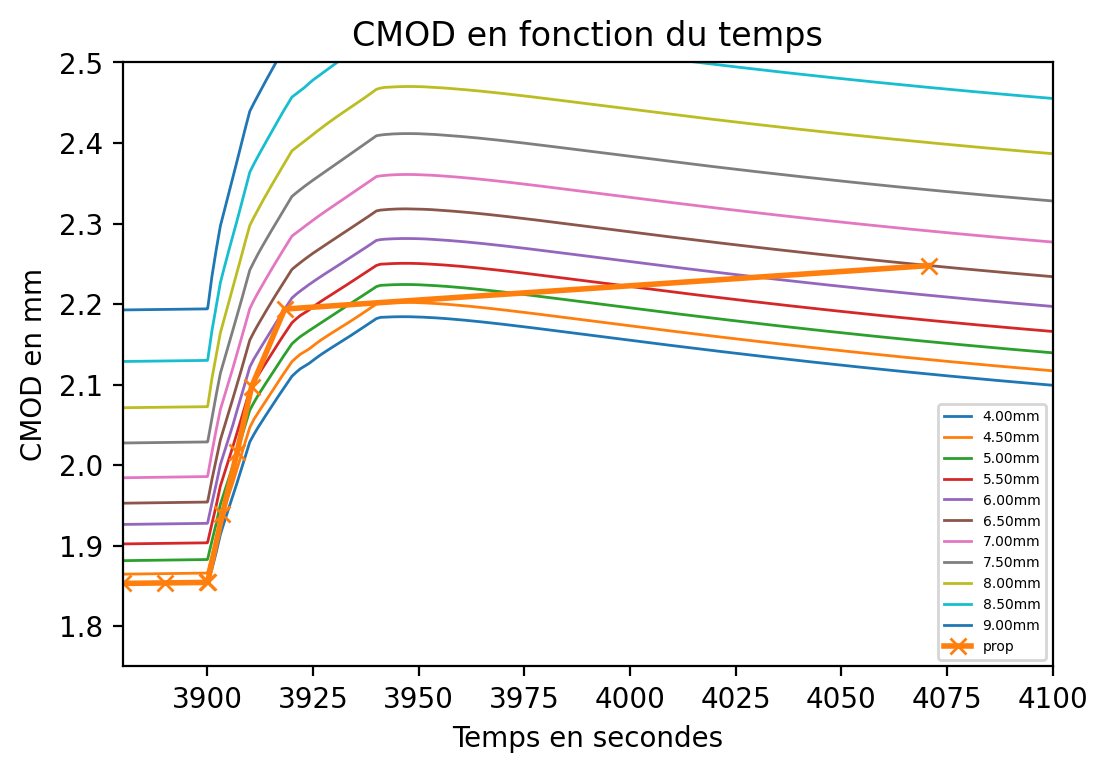 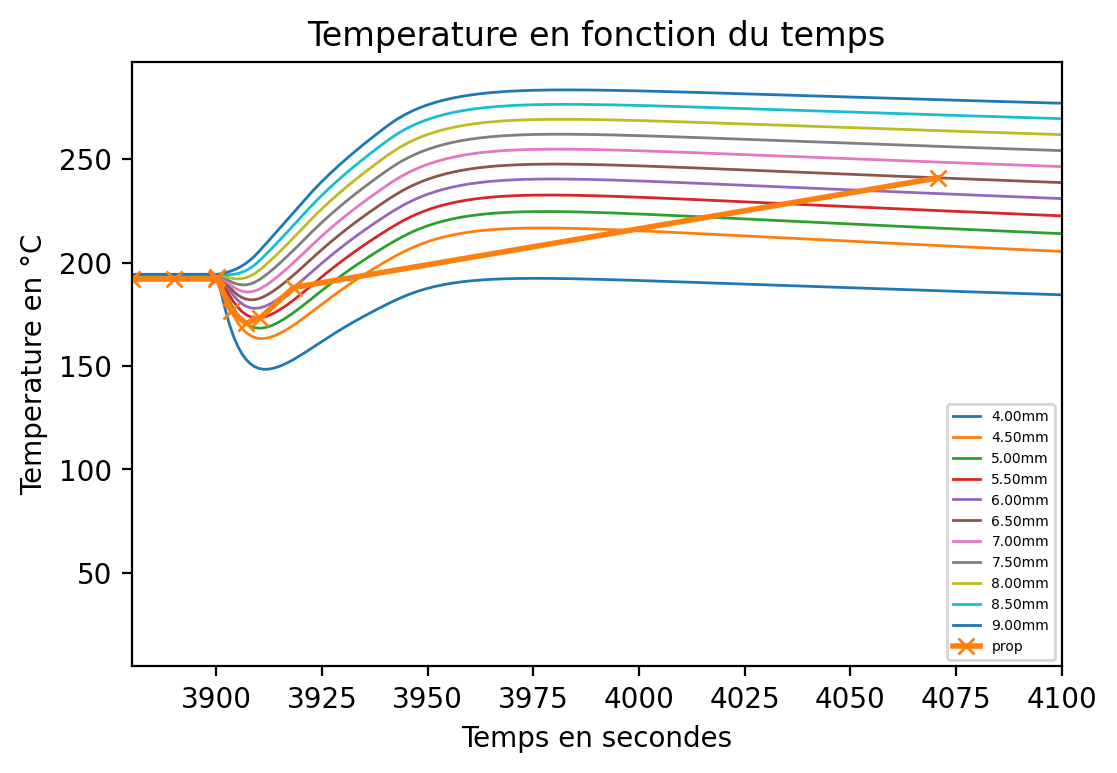 29/11/2024
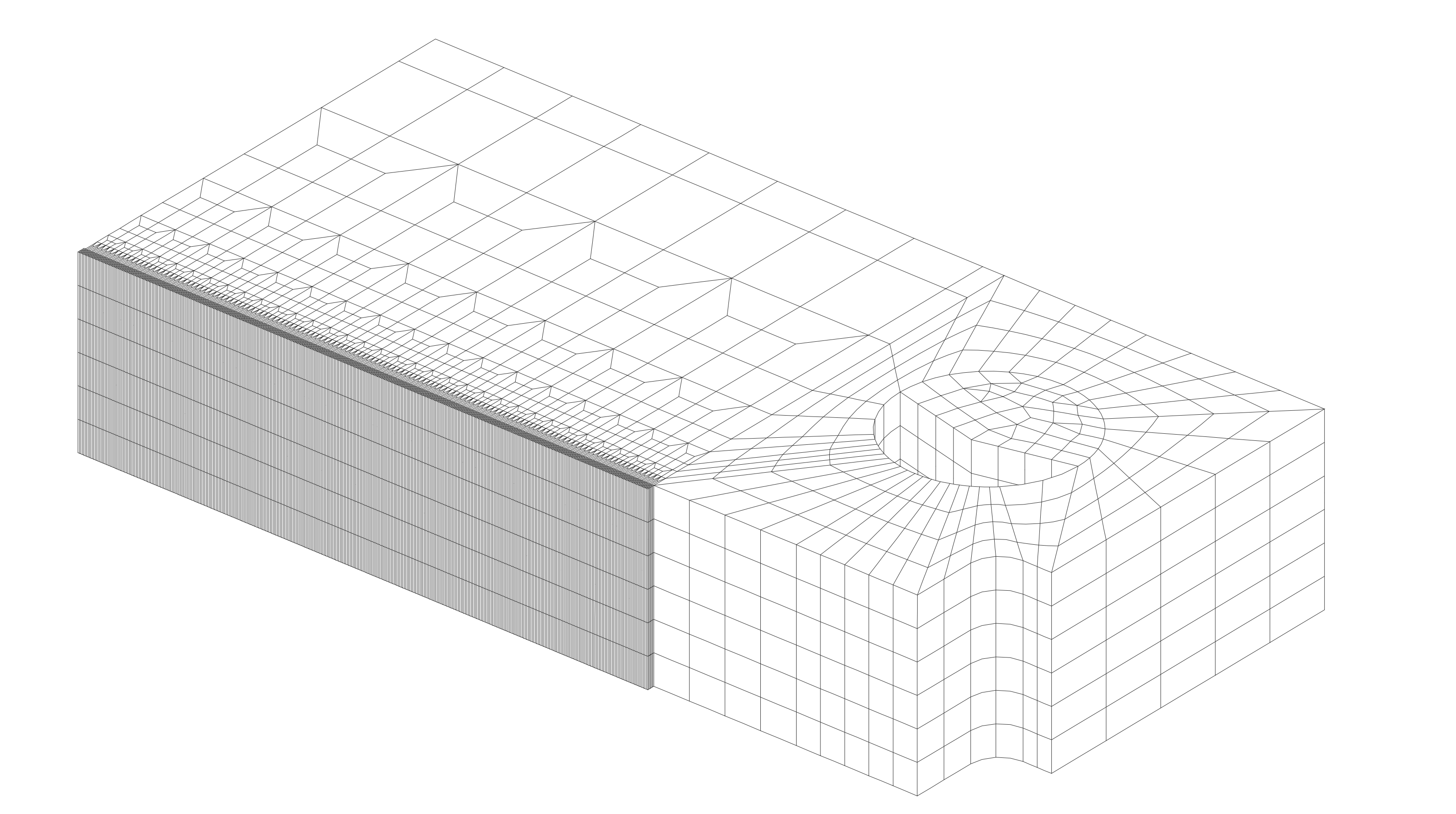 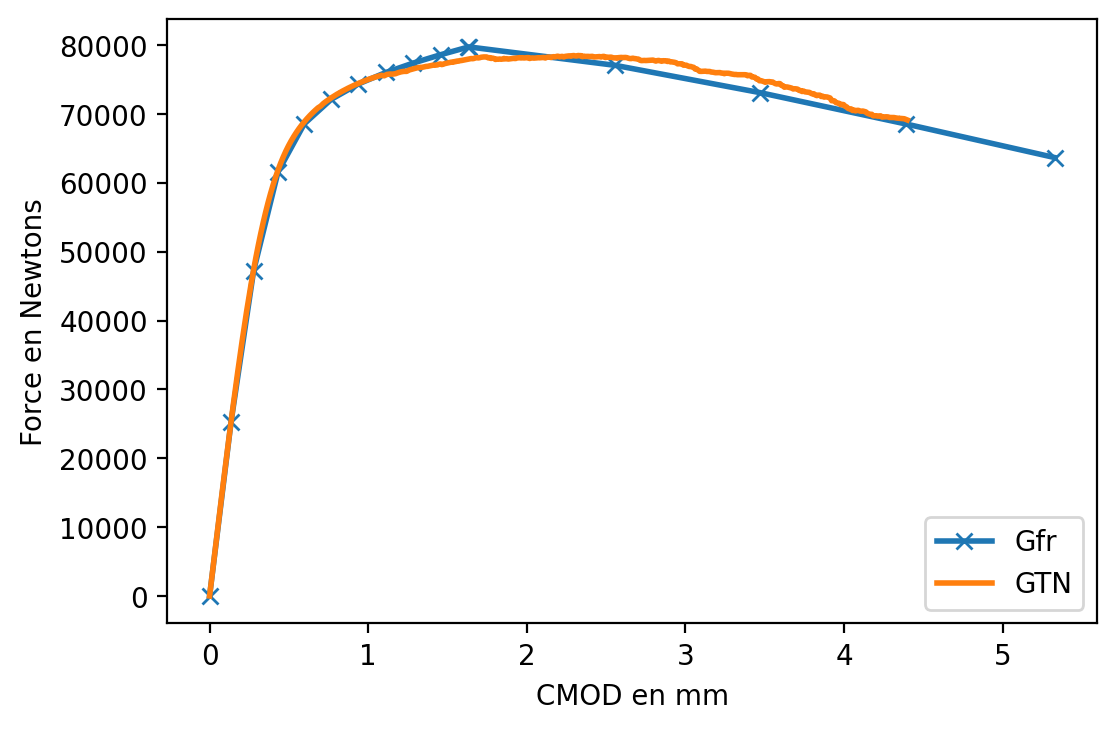 29/11/2024
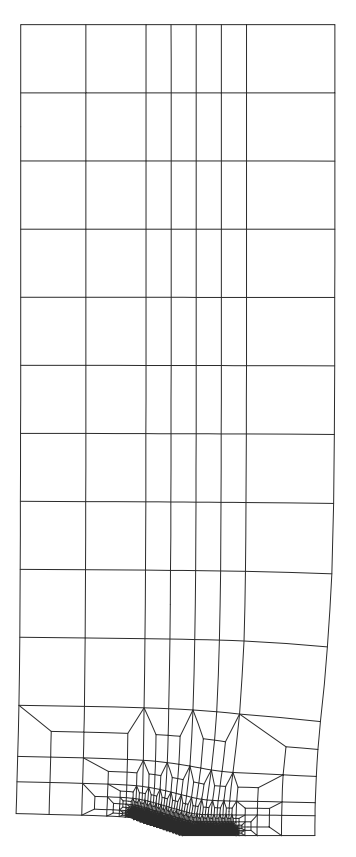 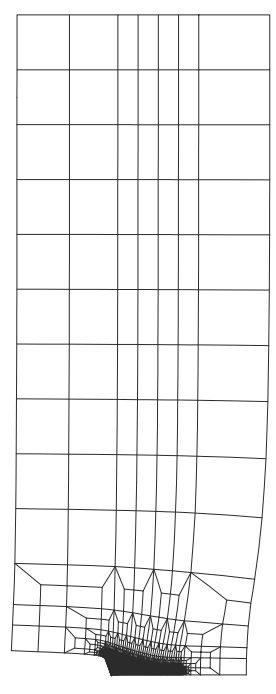 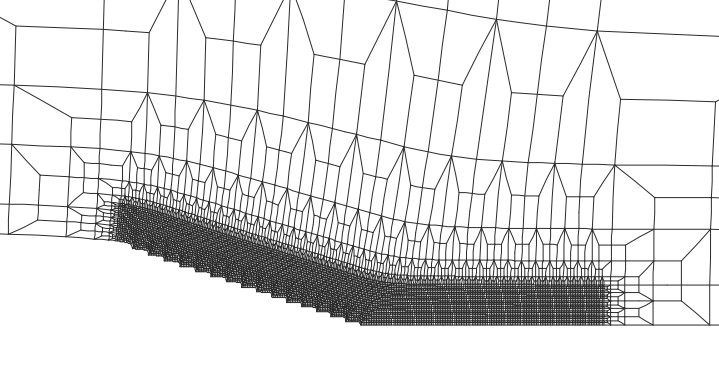 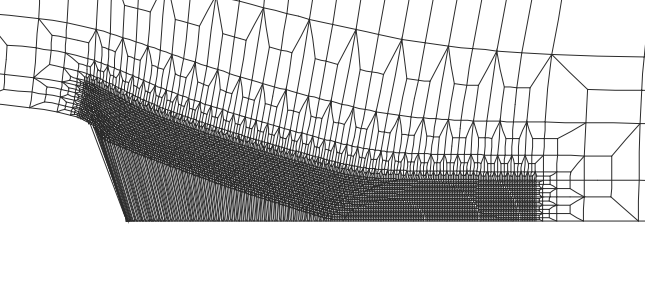 29/11/2024
Chargement en traction
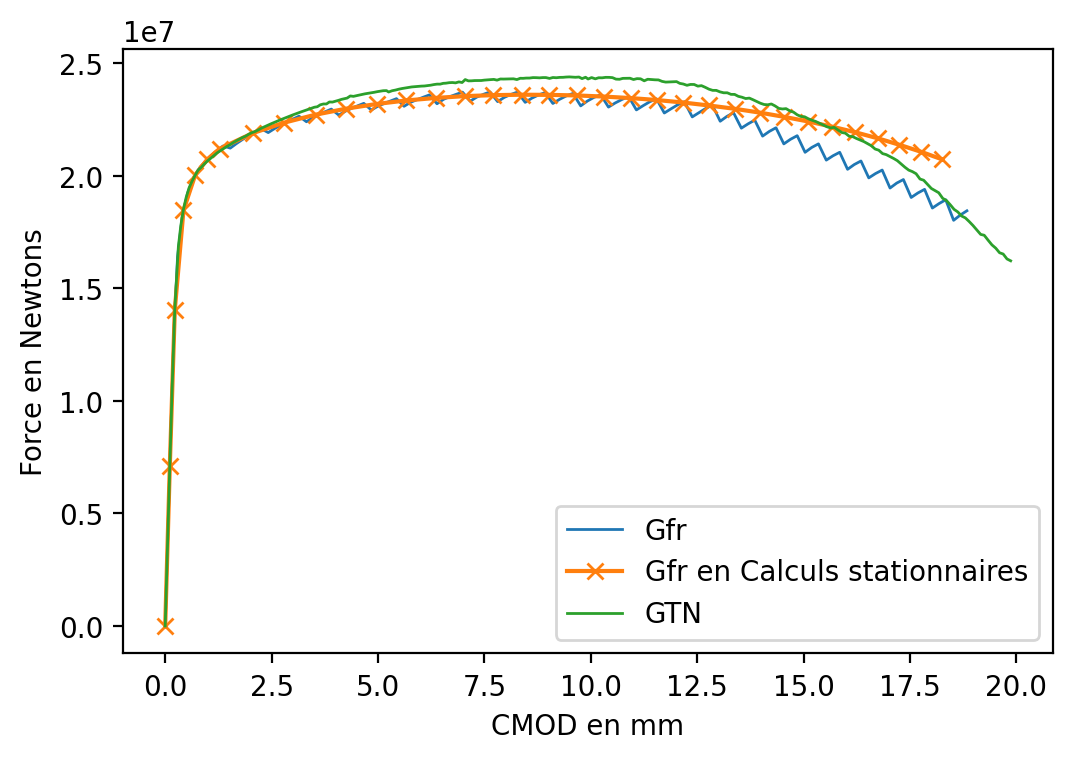 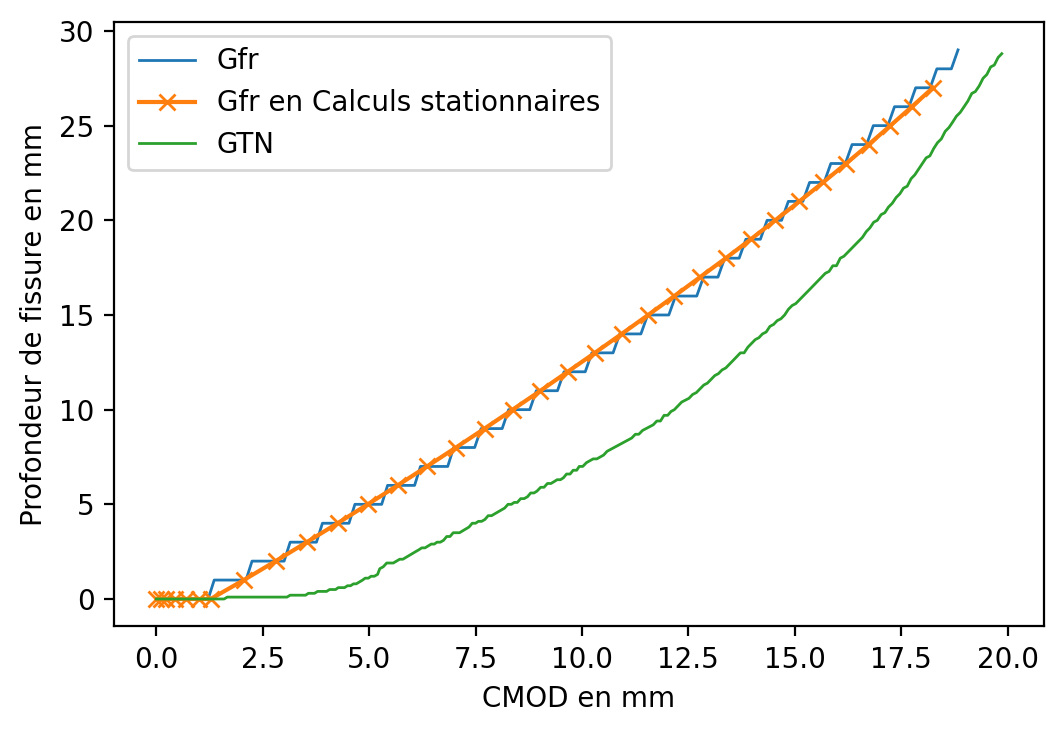 29/11/2024
Chargement en gradient thermique
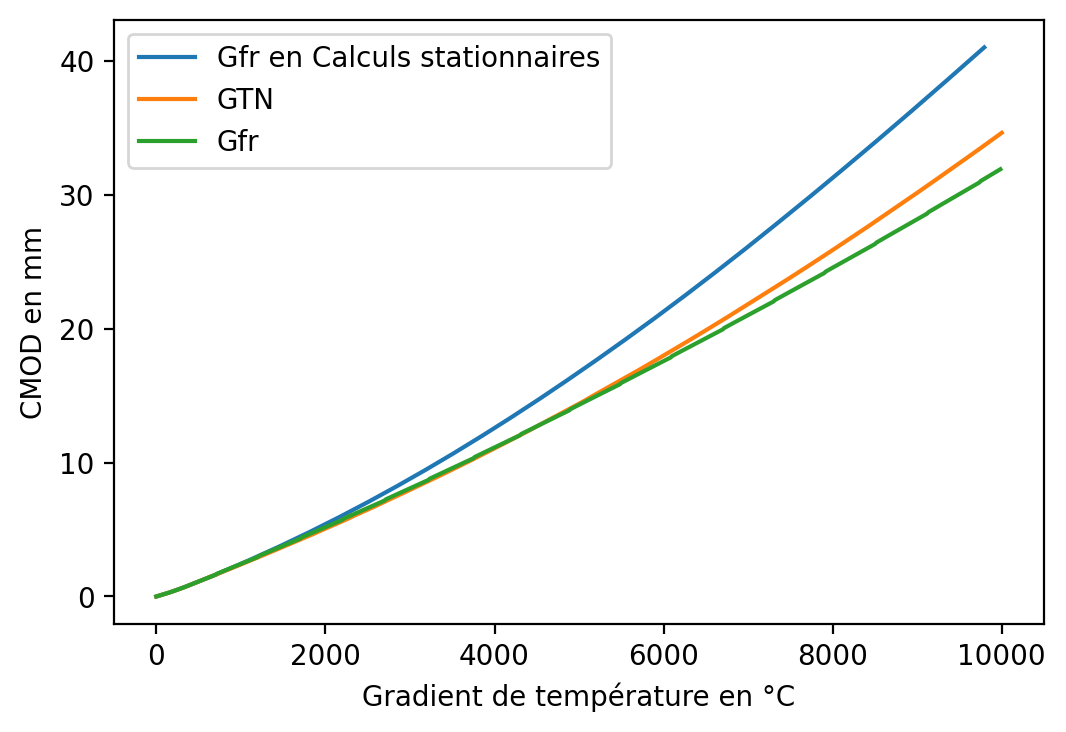 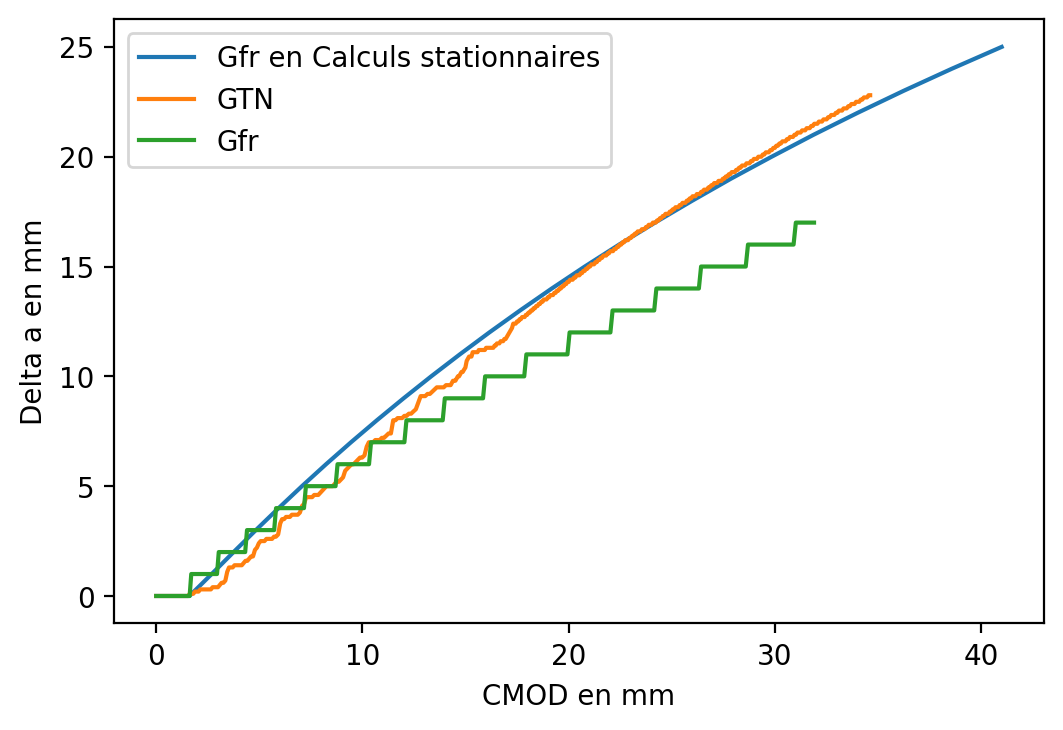 29/11/2024
Conclusion
29/11/2024
Merci pour votre attention
CEA Paris-Saclay
marouane.lahmidi@cea.fr
Club CASTEM – 28/11/2024
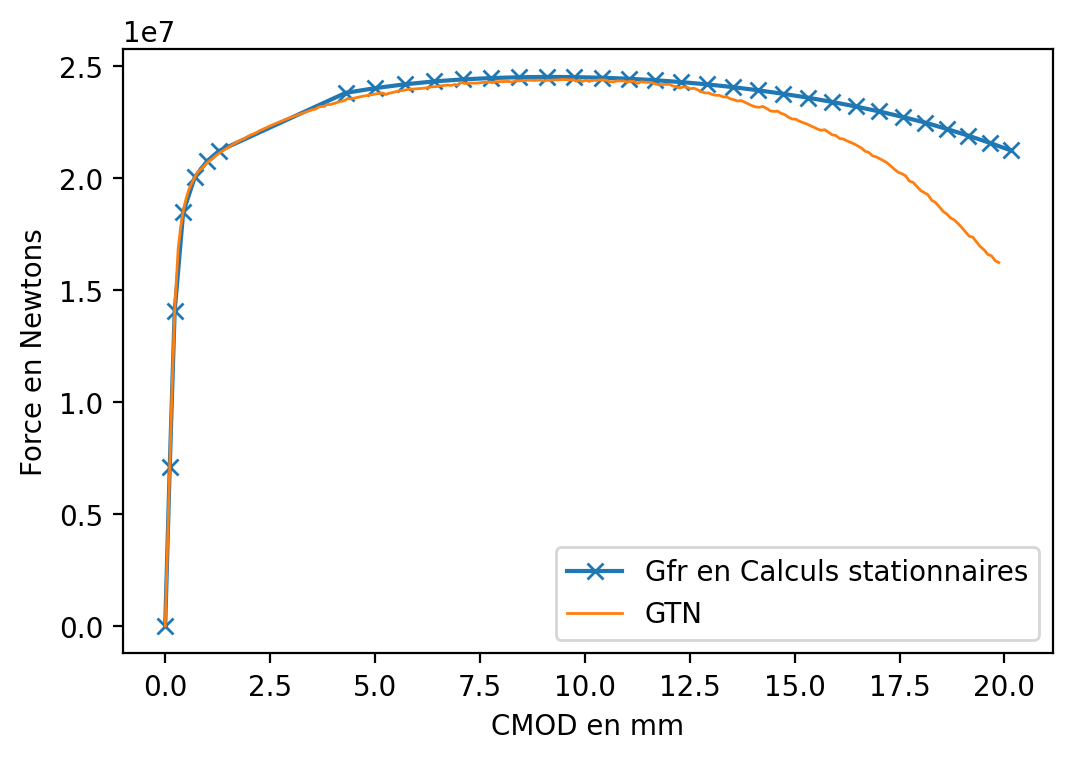 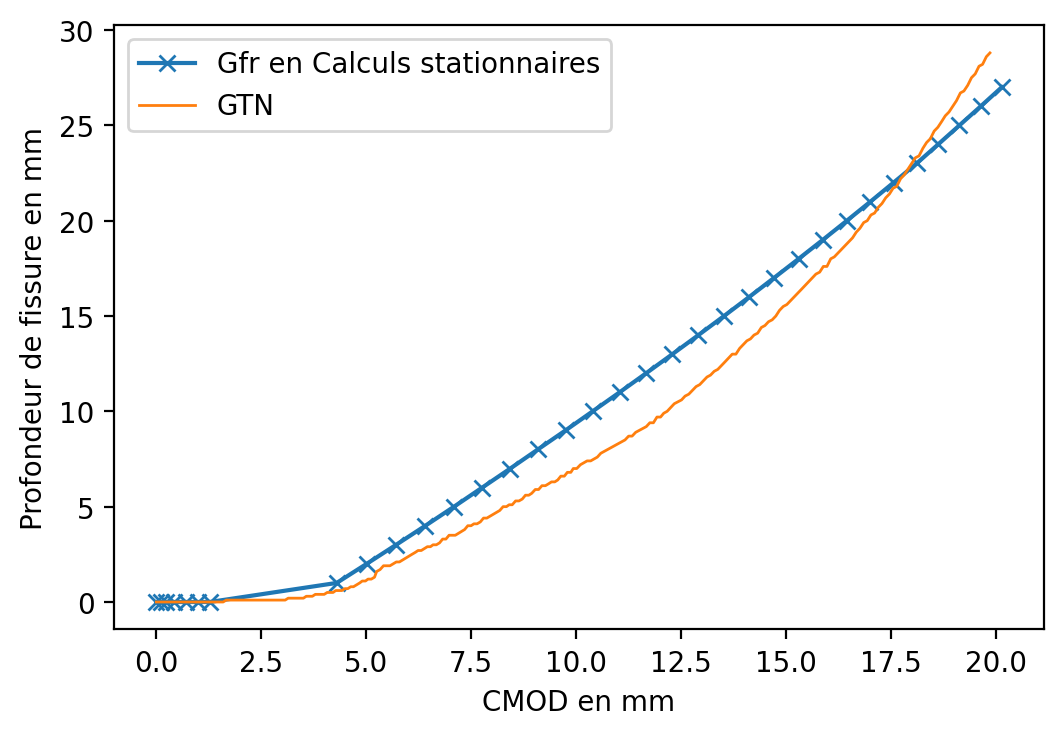 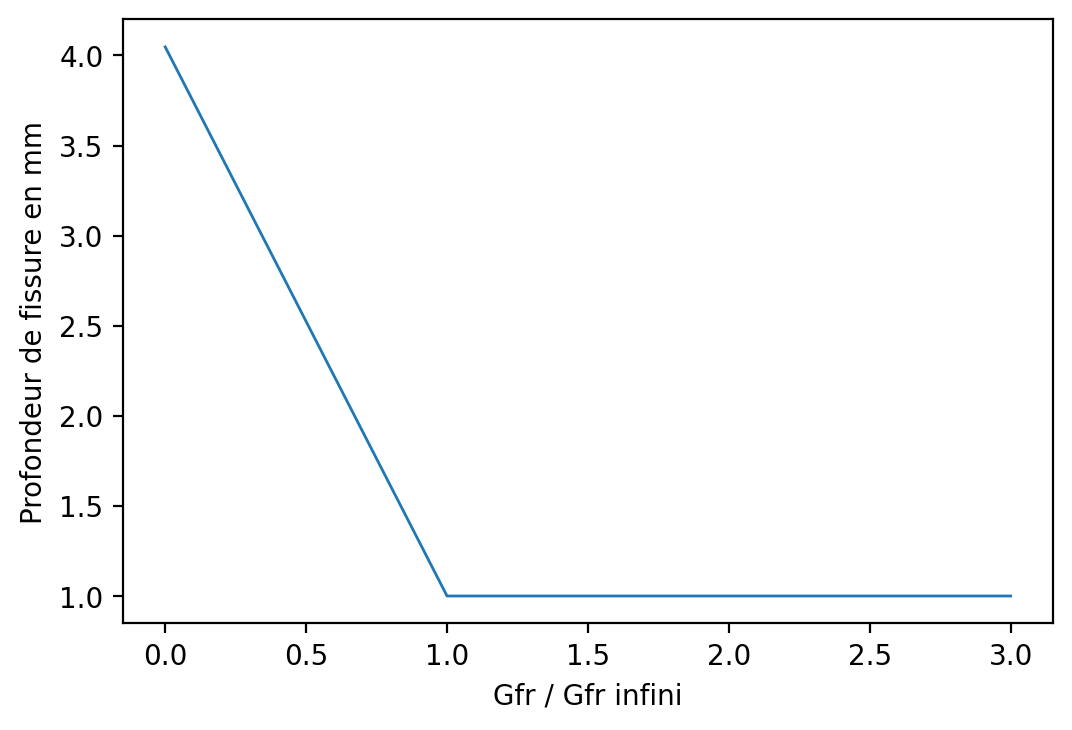 29/11/2024
La déchirure ductile par choc thermique est 
quasi impossible car:
La Force fissurante est faible
La ténacité est élevée

Les experts qualifient cette problématique de Vrai-Faux problème

Solutions:
Conception de l’essai
Choisir un matériau à faible ténacité  CF8M
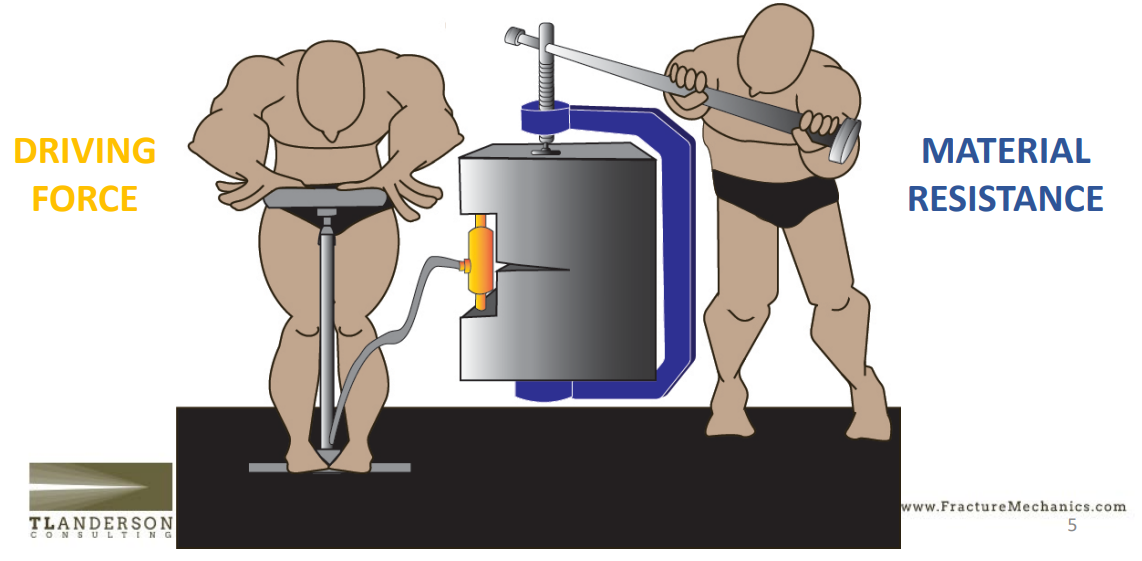 29/11/2024
[Speaker Notes: Stabilité de la déchirure ductile fait que la rupture brutale est impossible
L’aumentation du gradient thermique et limité]
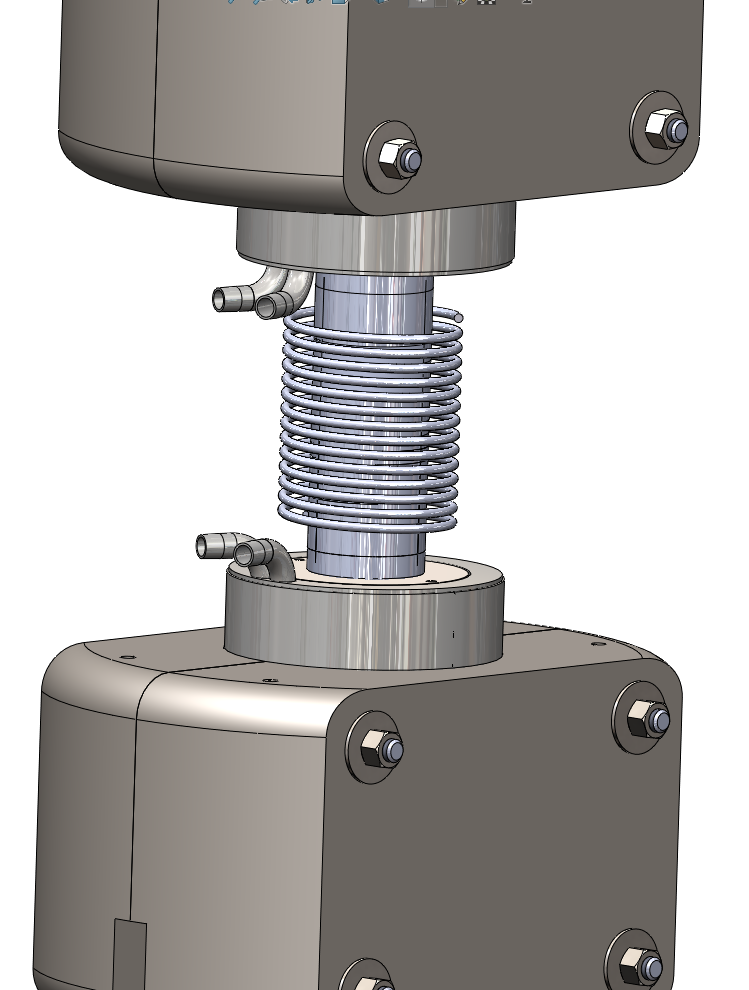 Développement de l’essai
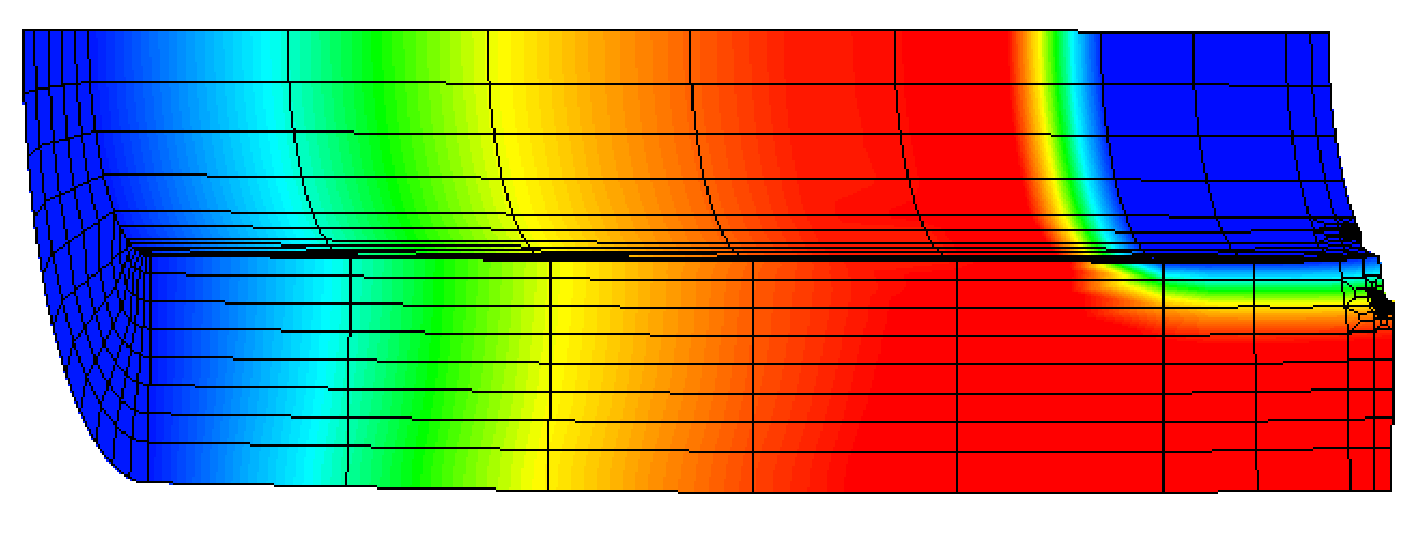 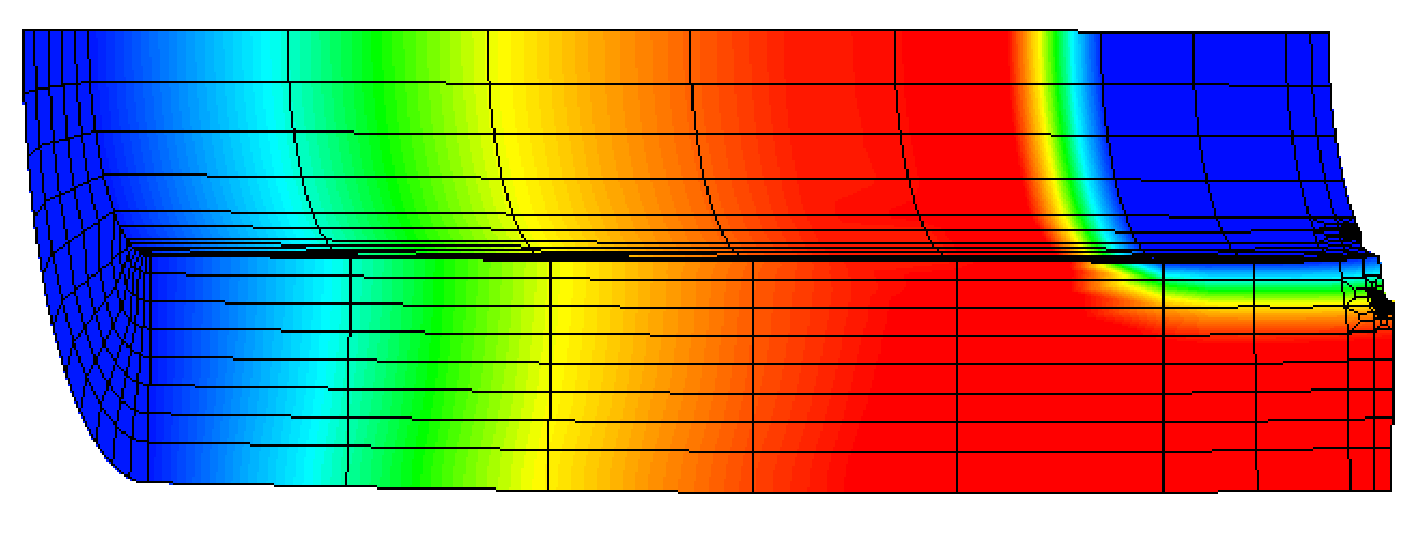 29/11/2024
[Speaker Notes: Dire que l’essai PROFAT a pris 6 ans pour etre developpé]
Choix et caractérisation du matériau
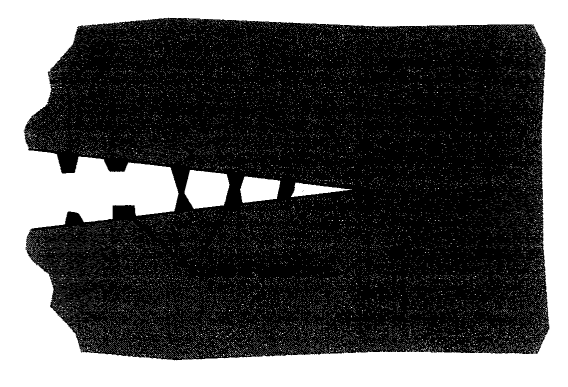 Le CF8M est un matériau austénoferritique
Vieillissement thermique  Fragilisation de la ferrite
A l’échelle micro, la Rupture est mixte (fragile et ductile)
A l’échelle macro, on considère que la rupture est ductile à faible ténacité

Caractérisation matériau
5 essais de traction effectués sur CF8M vieilli 
Rupture quasi-fragile constatée
13 essais d’éprouvette CT prévus
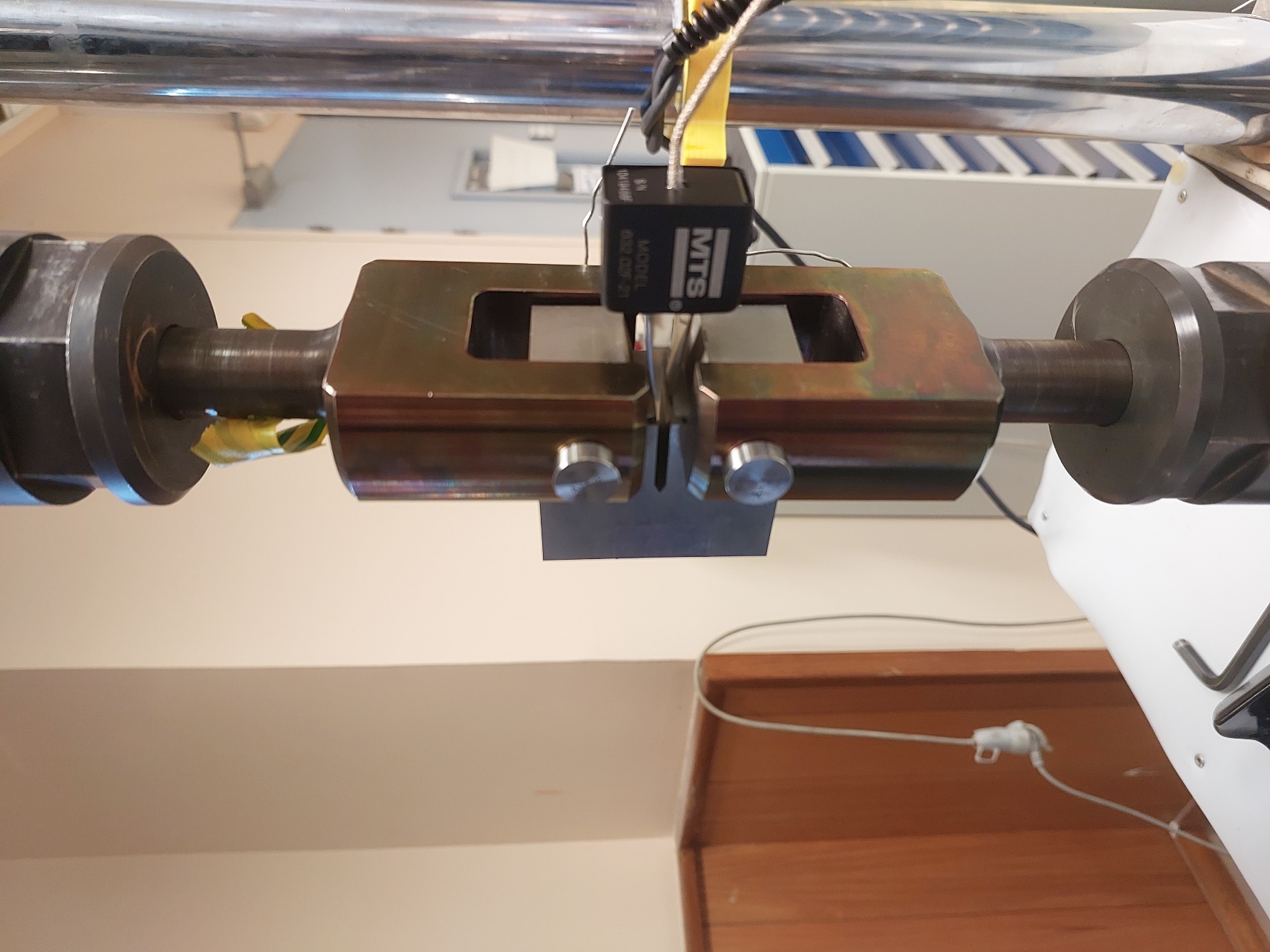 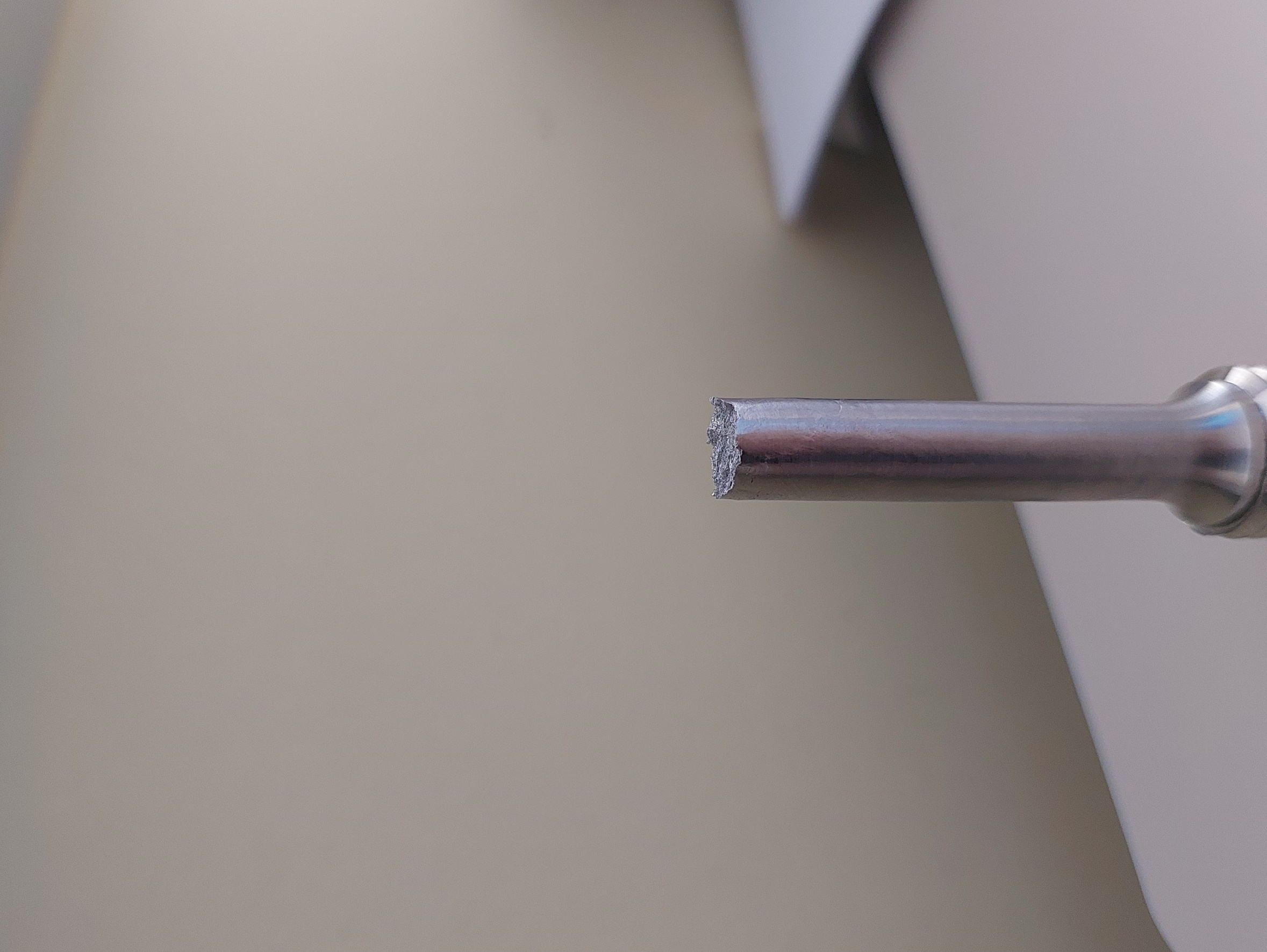 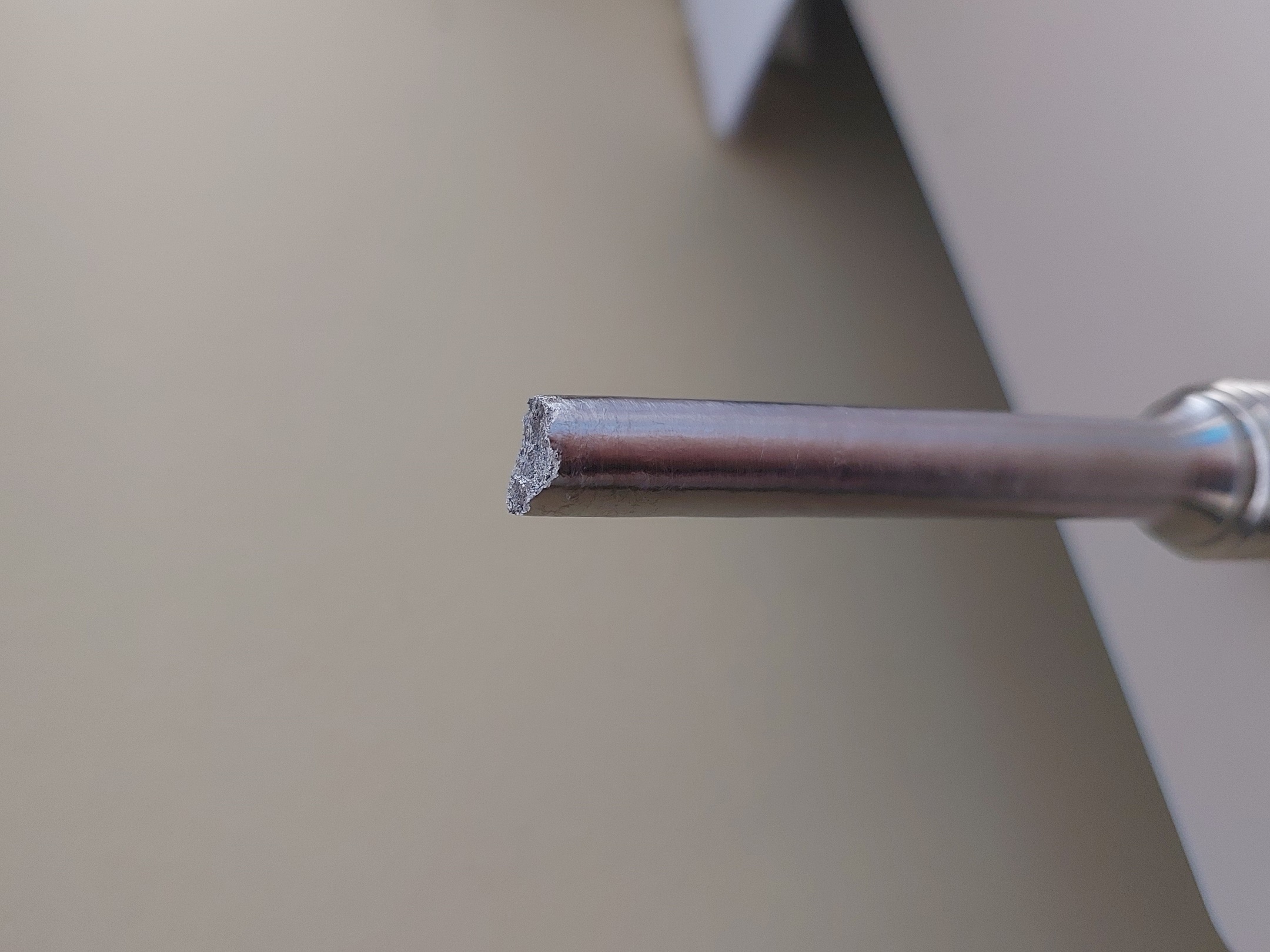 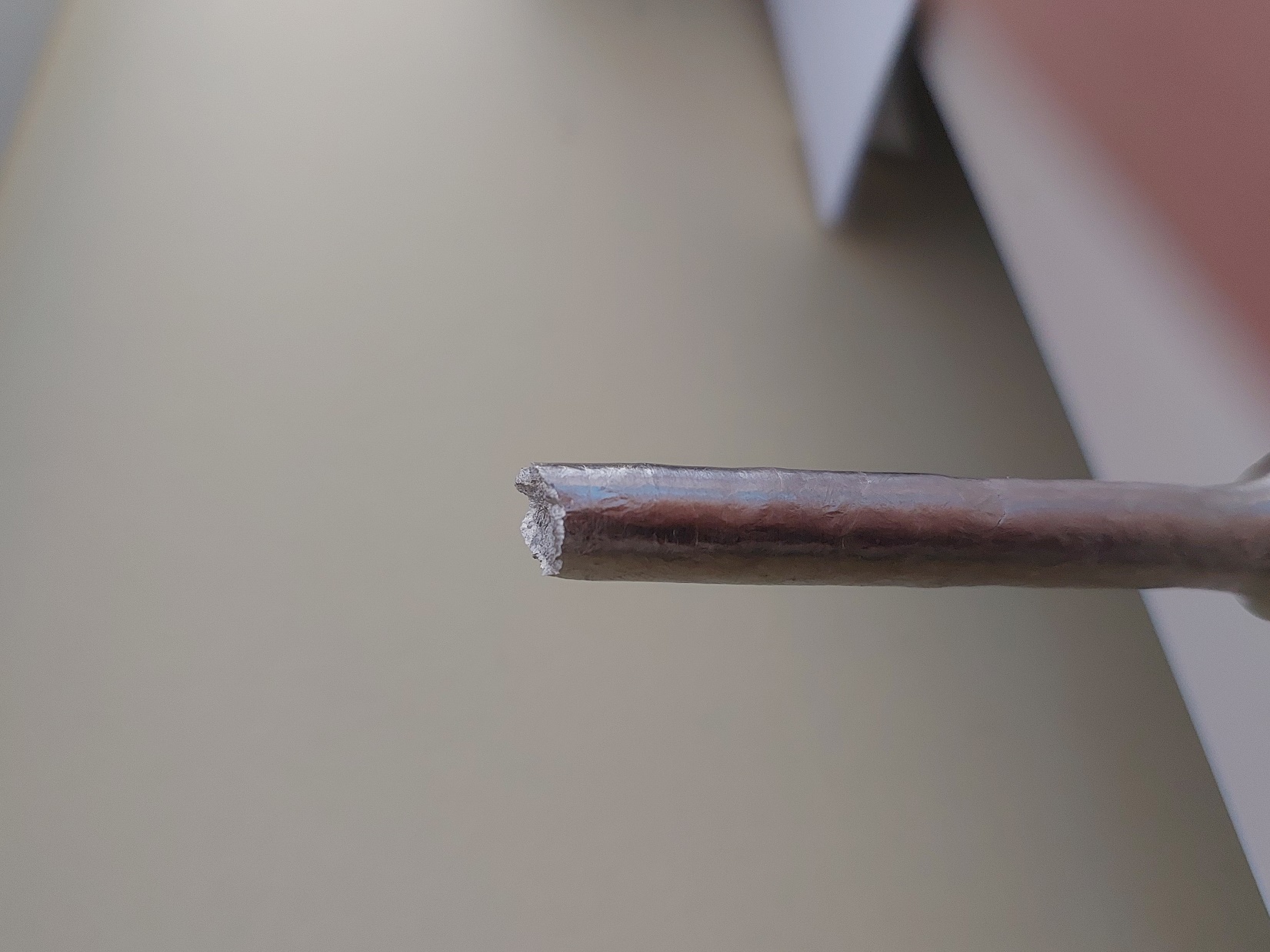 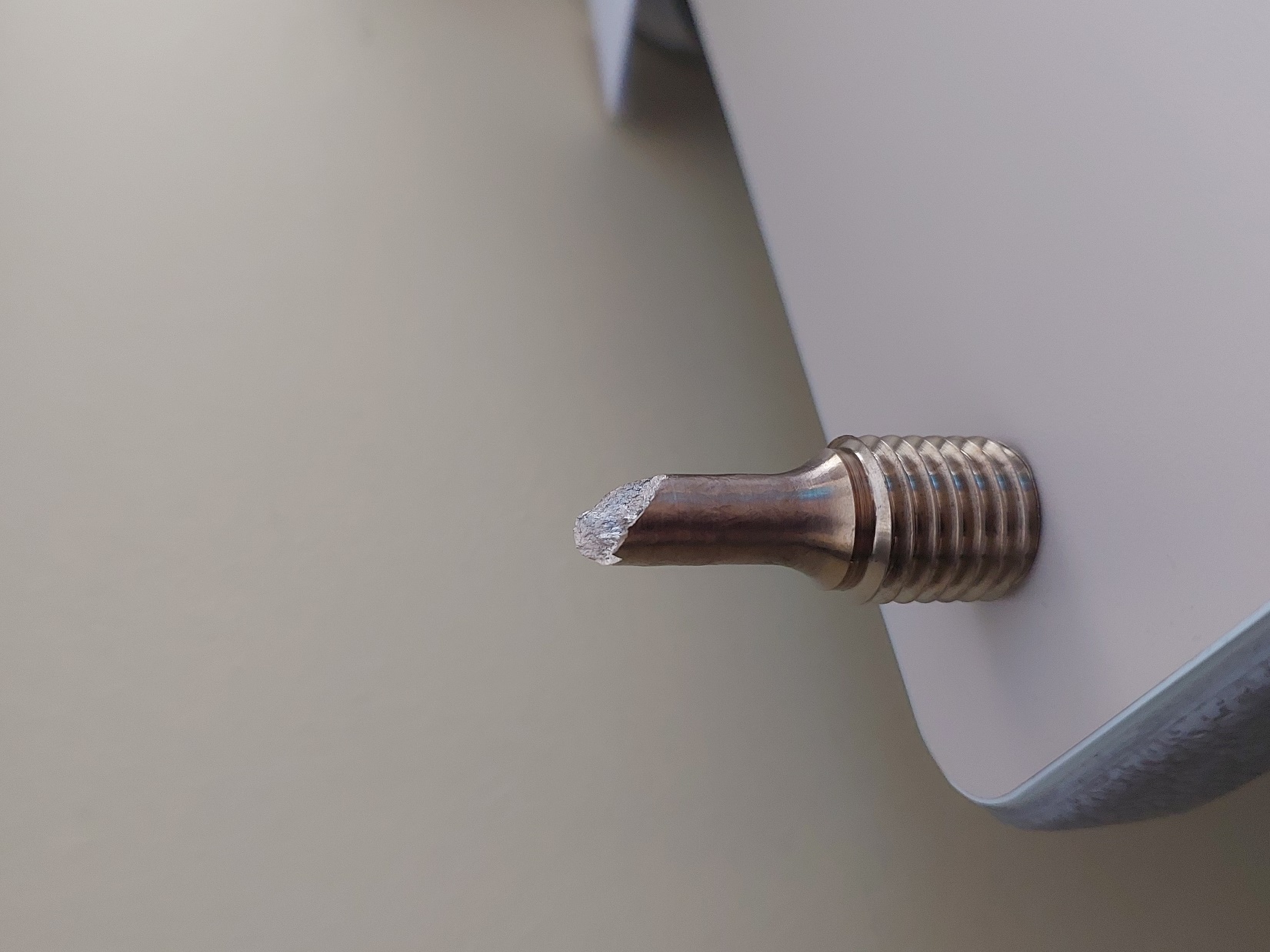 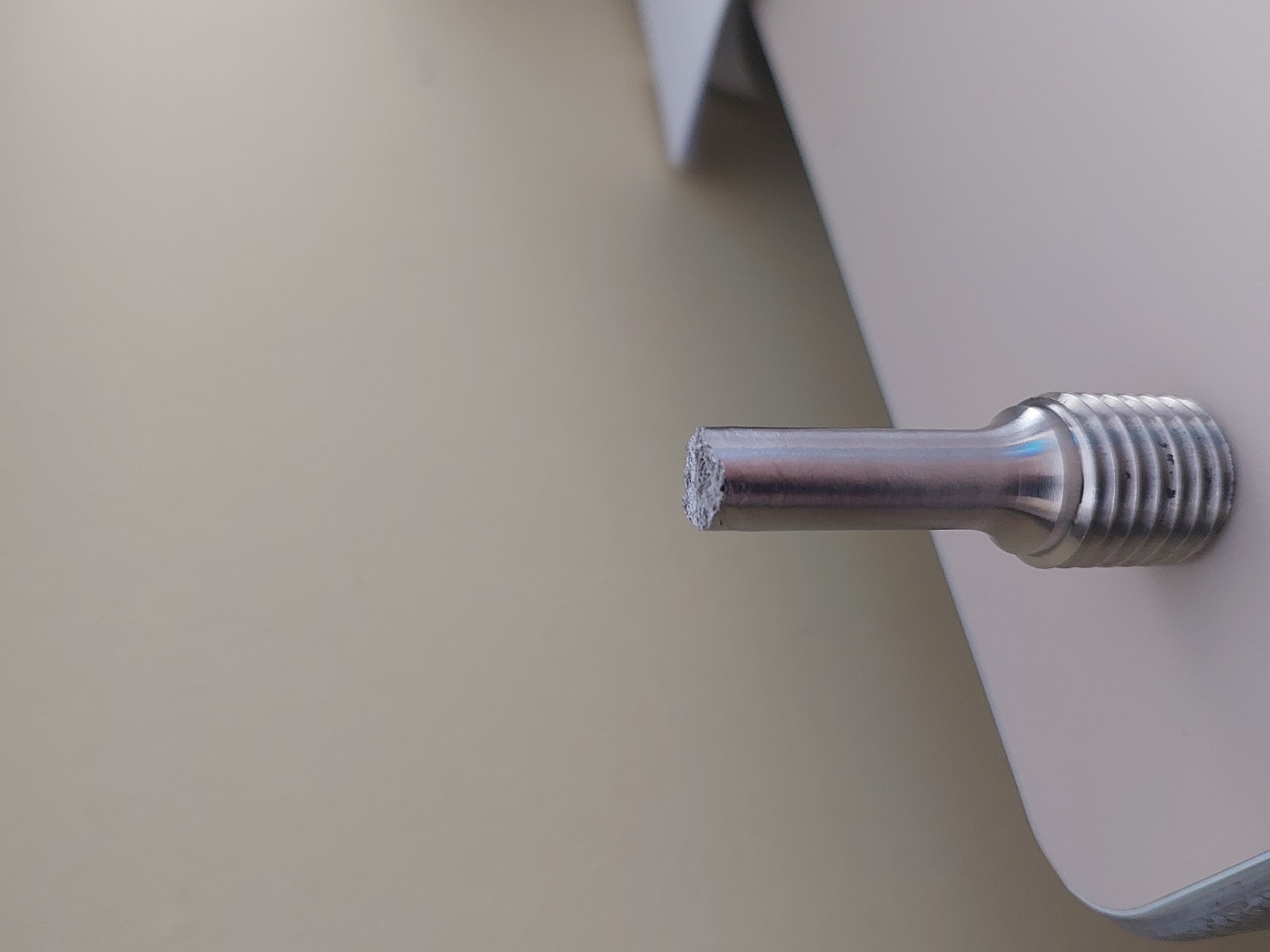 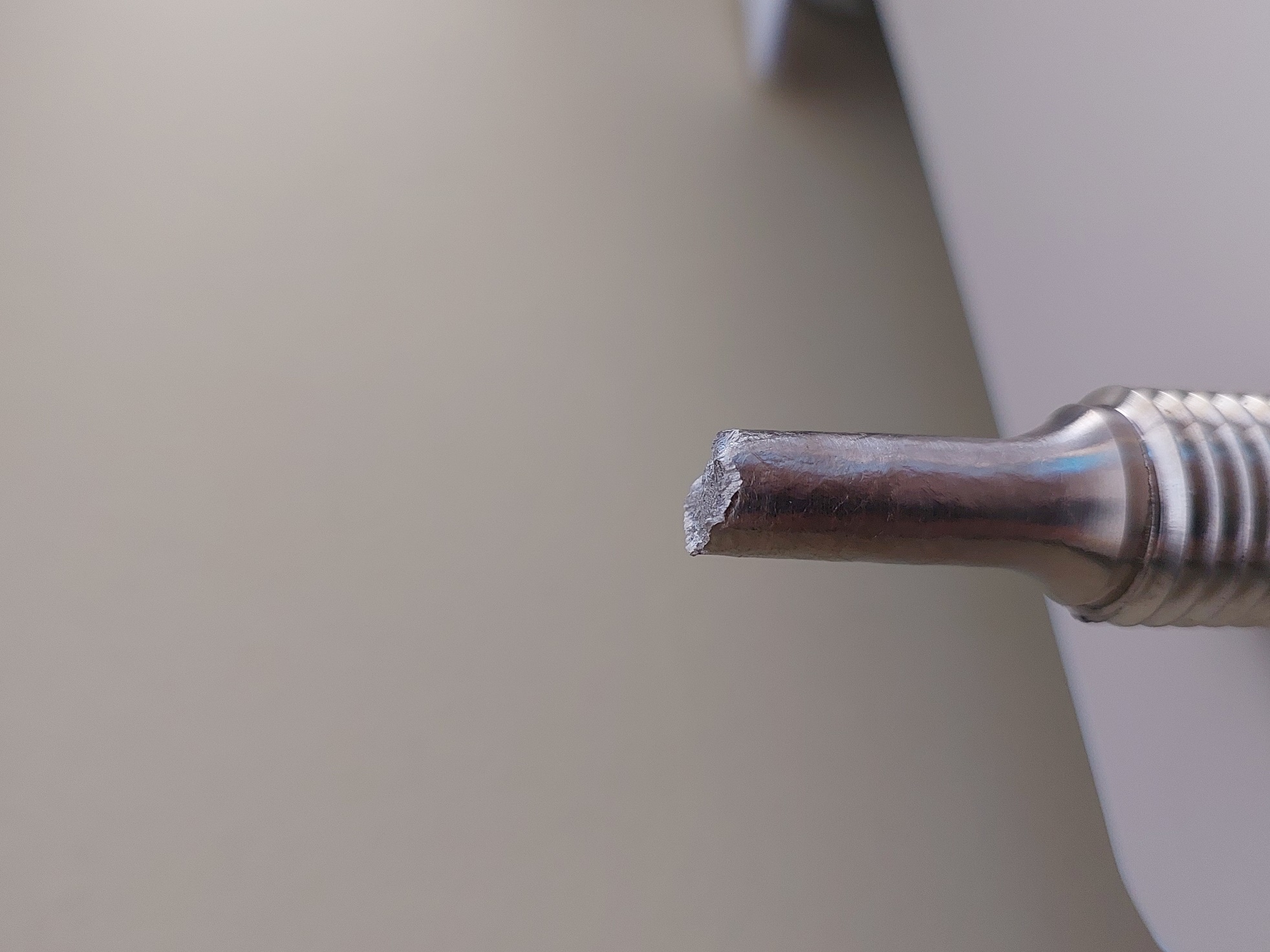 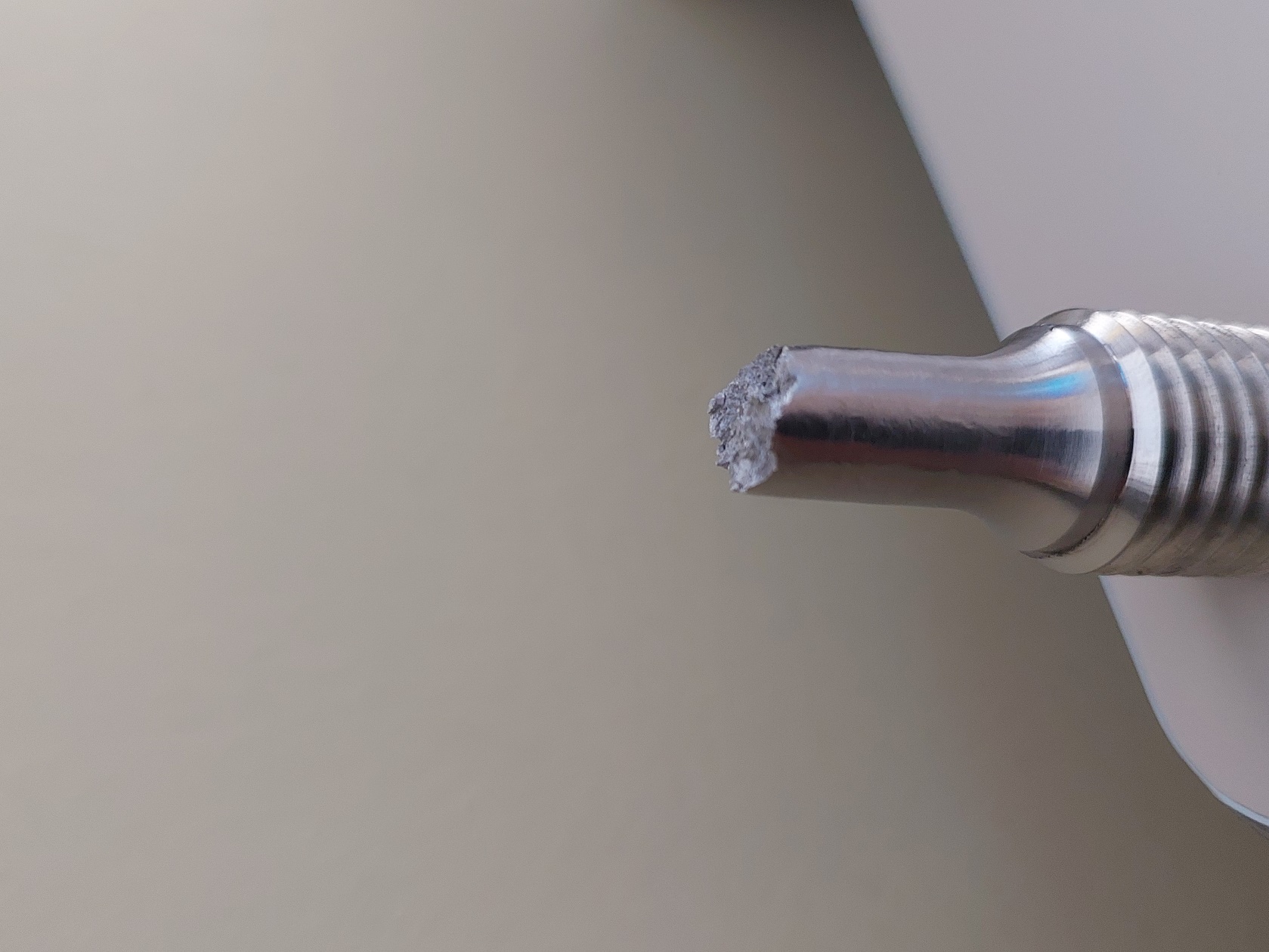 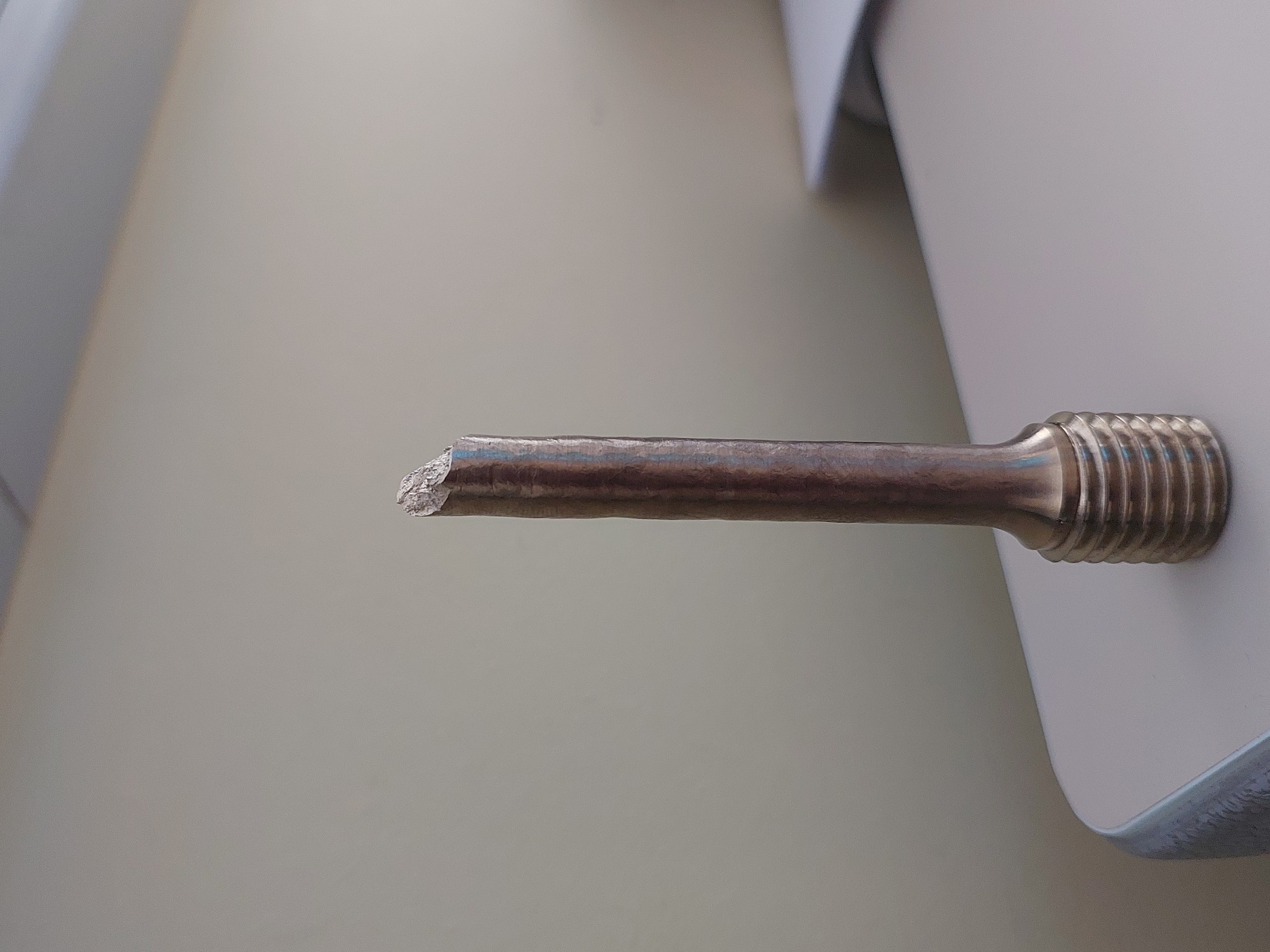 400°C
200°C
20°C
300°C
29/11/2024
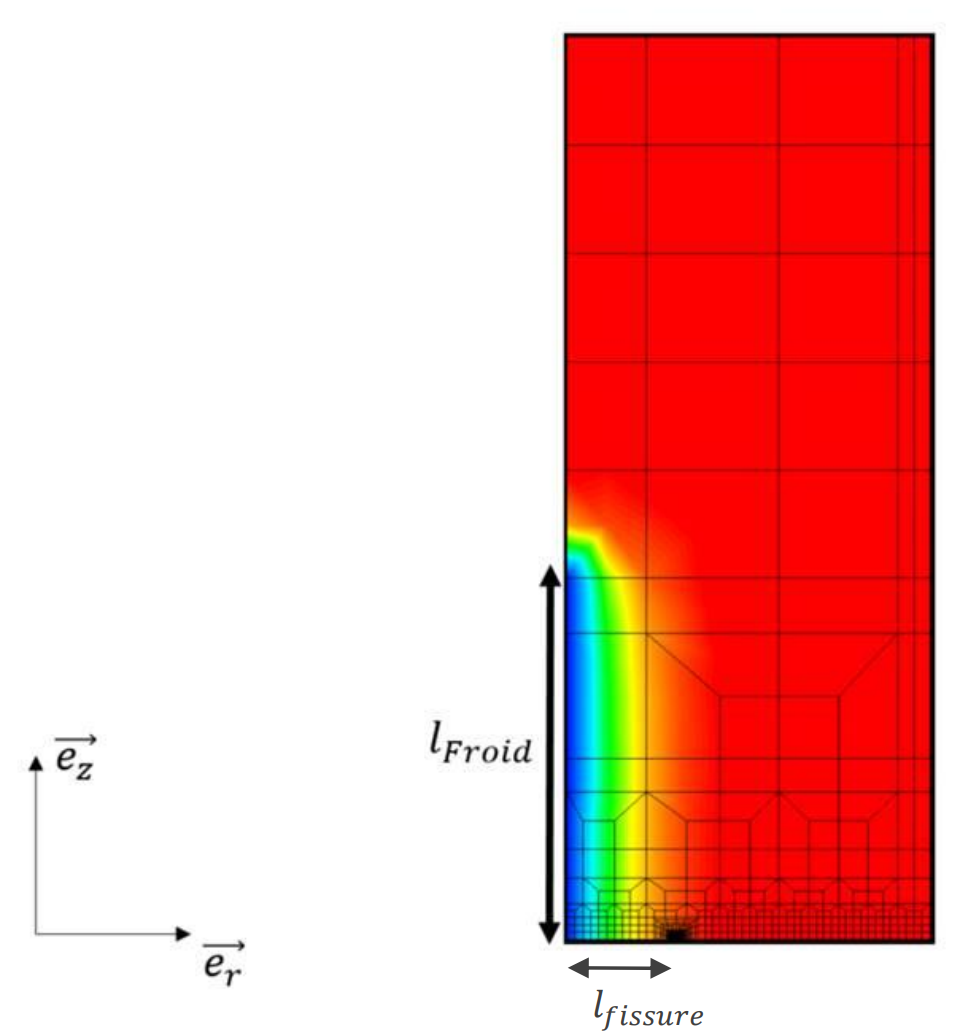 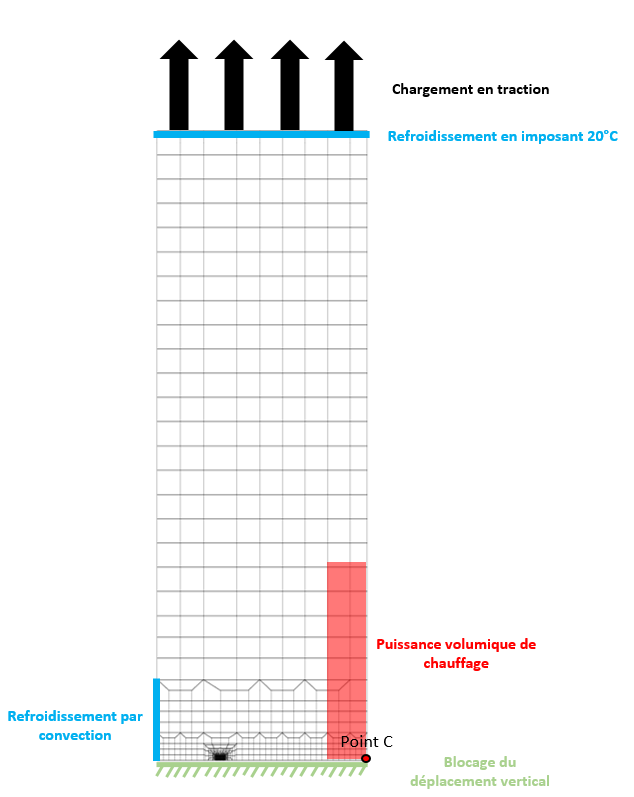 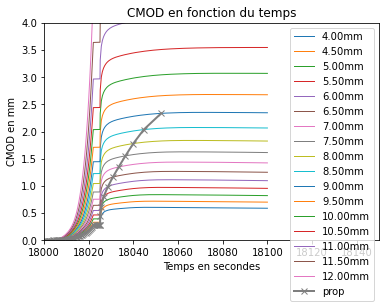 29/11/2024
[Speaker Notes: Dire qu’on a un modèle symétrique
Plus on diminie les lfroid et lfissure, plus le choc est efficace]
Calcul 3D de J pour des fissures différentes
Chargement mécanique jusqu’à l’amorçage
Il n’y a pas d’intérêt à utiliser une fissure semi-elliptique pour notre essai
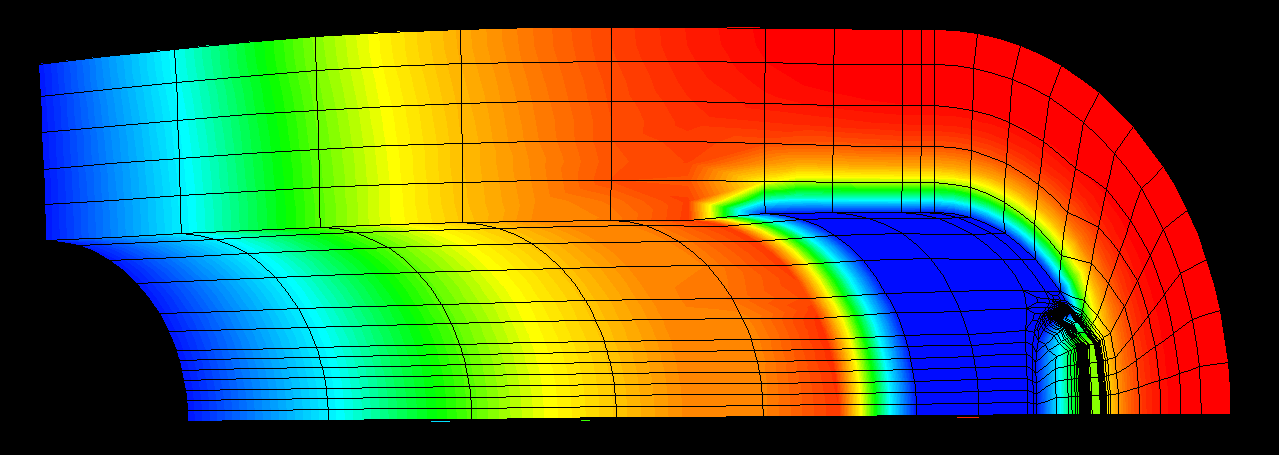 Axisymétrique
Maillage 1 (nœud central)
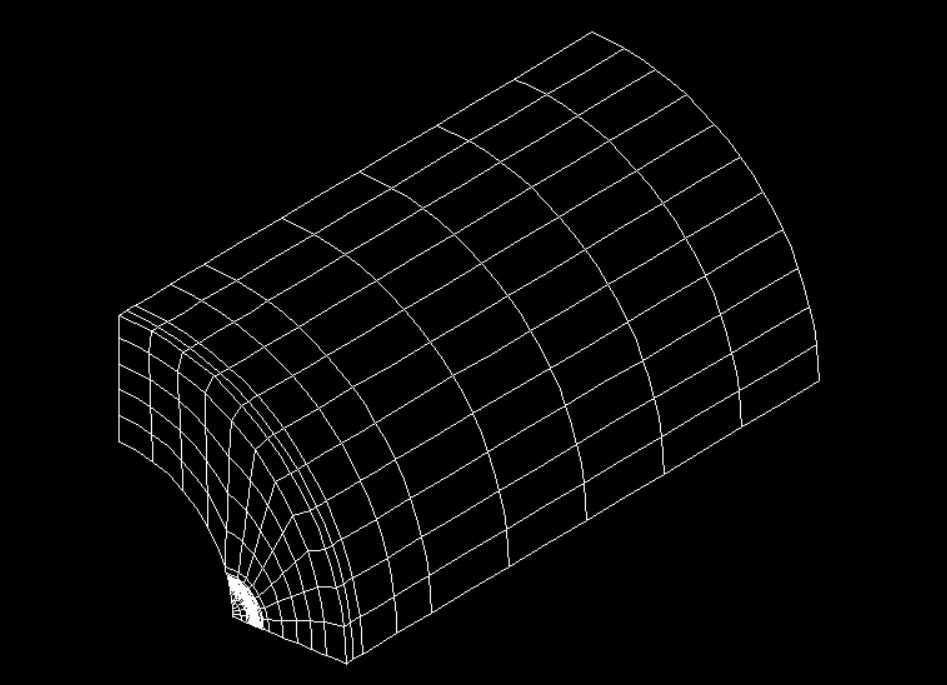 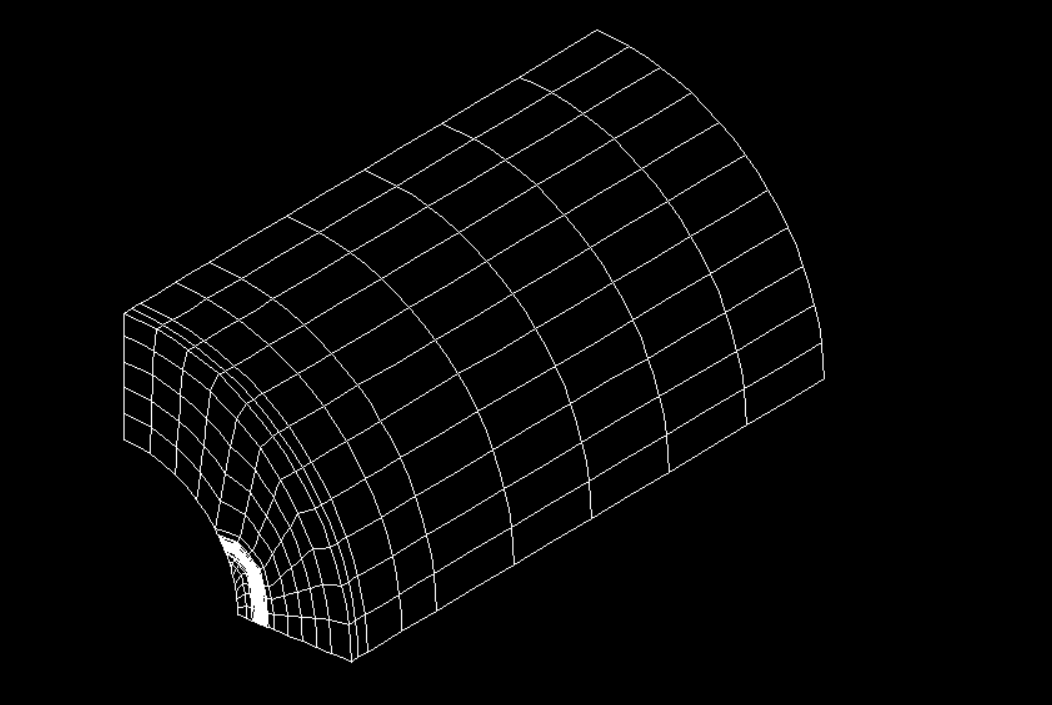 Maillage 2 (nœud central)
Maillage 1
Maillage 2
Montage de l’essai
Conception de l’essai
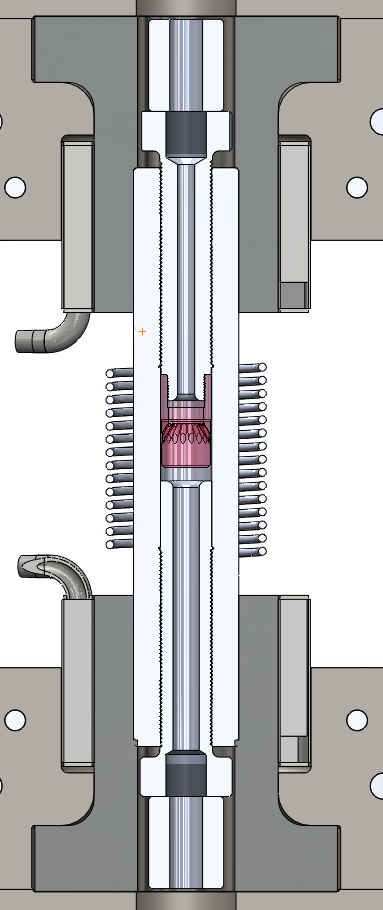 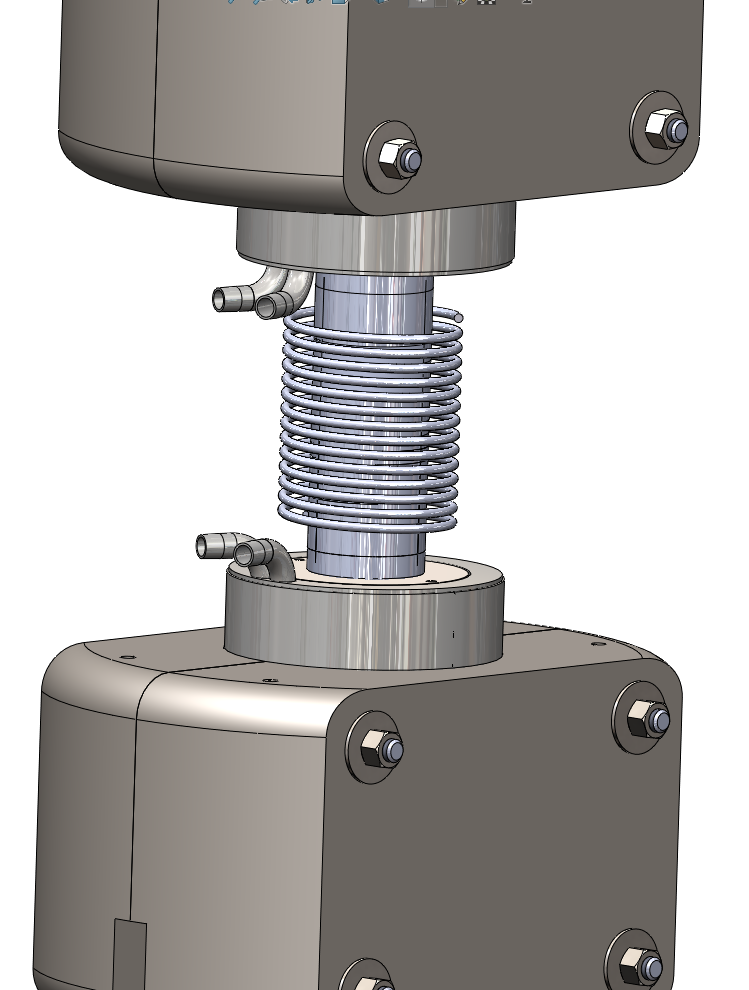 Système de traction
2 Chapes
2 Brides
2 Boites à eau
Système d’injection d’eau
2 injecteurs
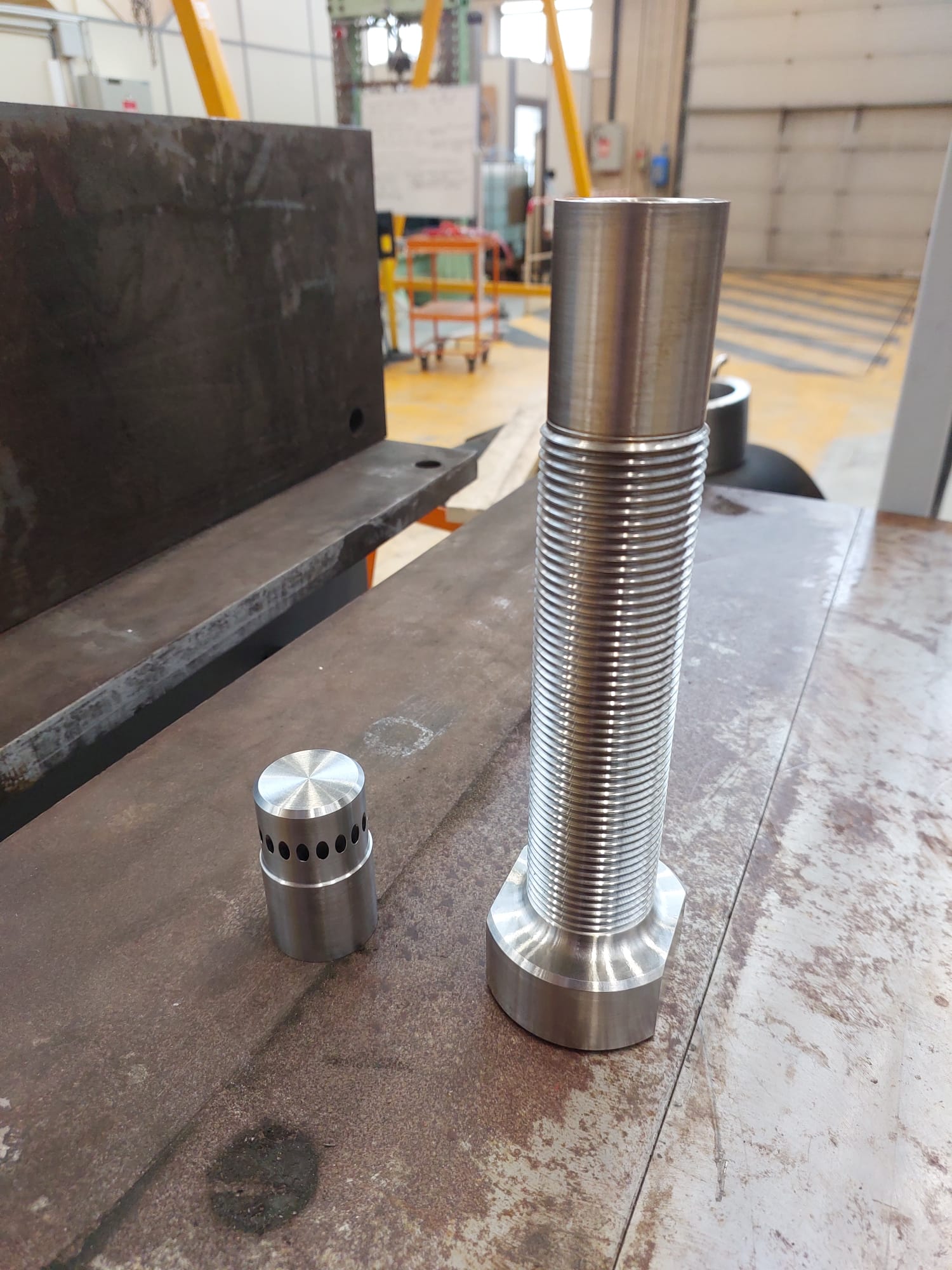 29/11/2024
Injection d’eau
Montage de l’essai
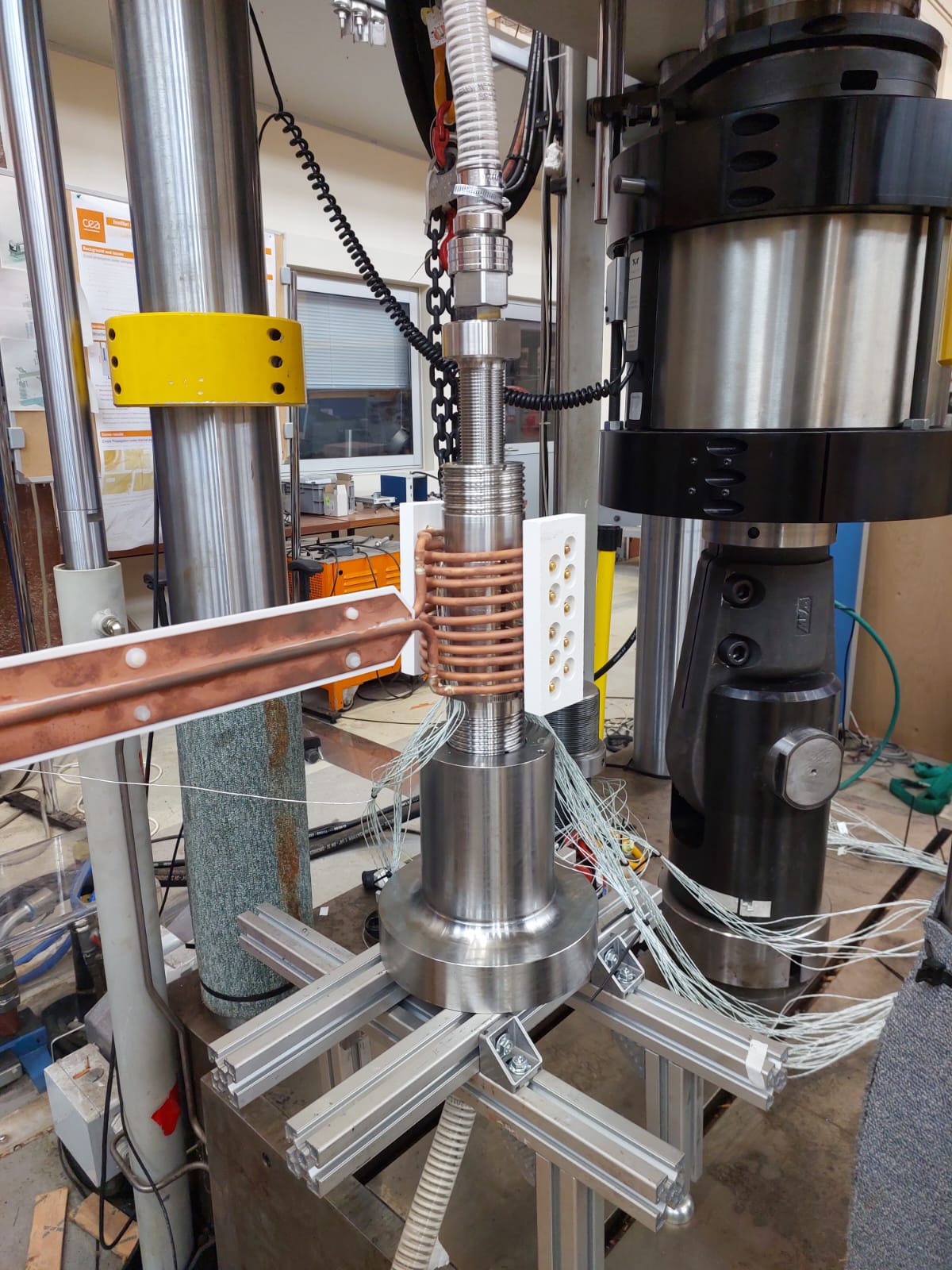 Boucle de refroidissement
Boucle d’injection
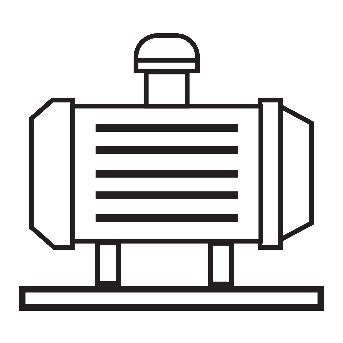 Régulation de débit
Refroidisseur avec pompe intégrée
Réservoir d’une tonne
Eprouvette
Injection d’air
Récupération d’eau
29/11/2024
Injection d’eau
Montage de l’essai
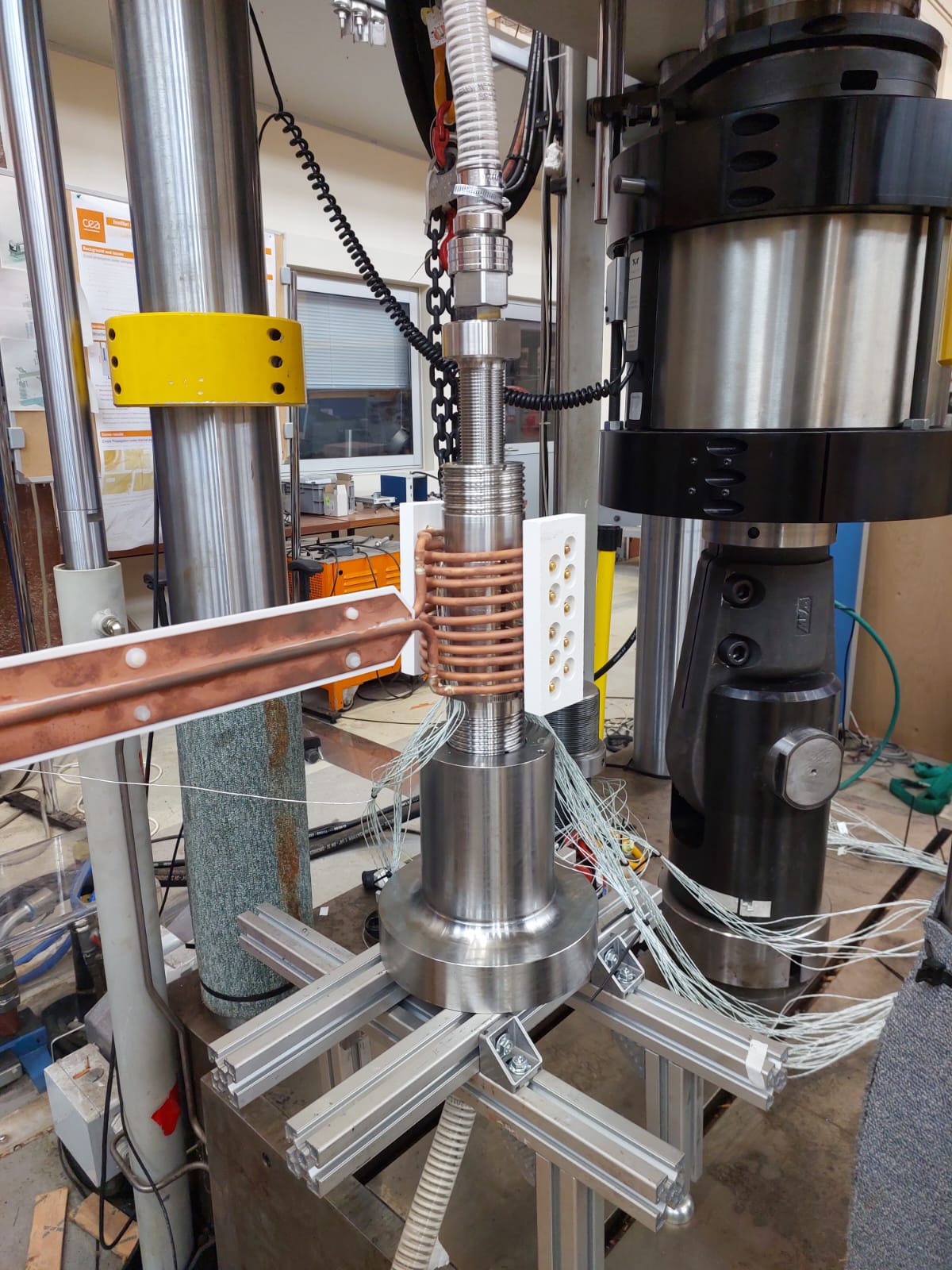 Refroidisseur pour baisser la température de l’eau à 5°C
Pompe et réservoir d’1 tonne d’eau distillée
Table de commande
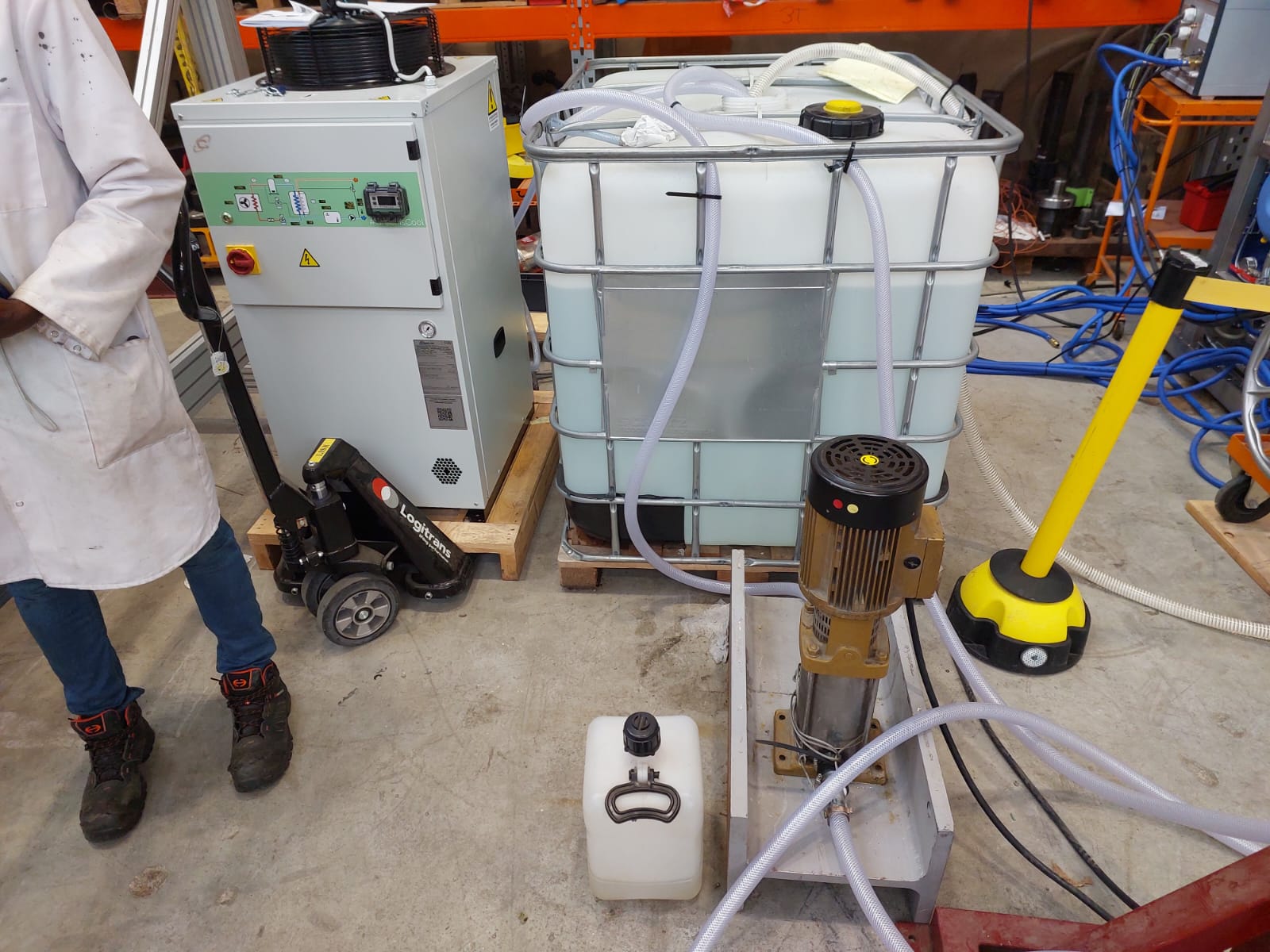 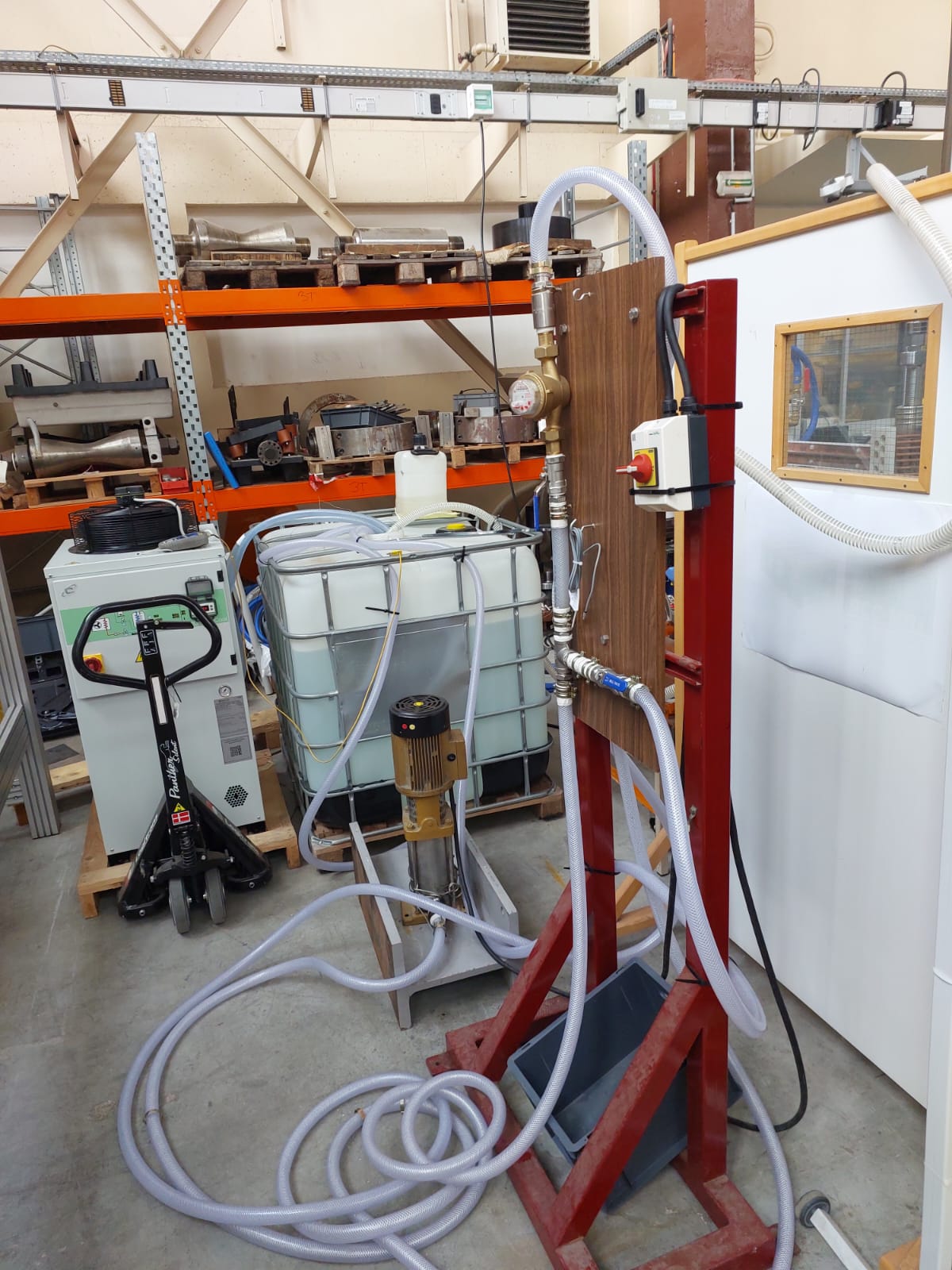 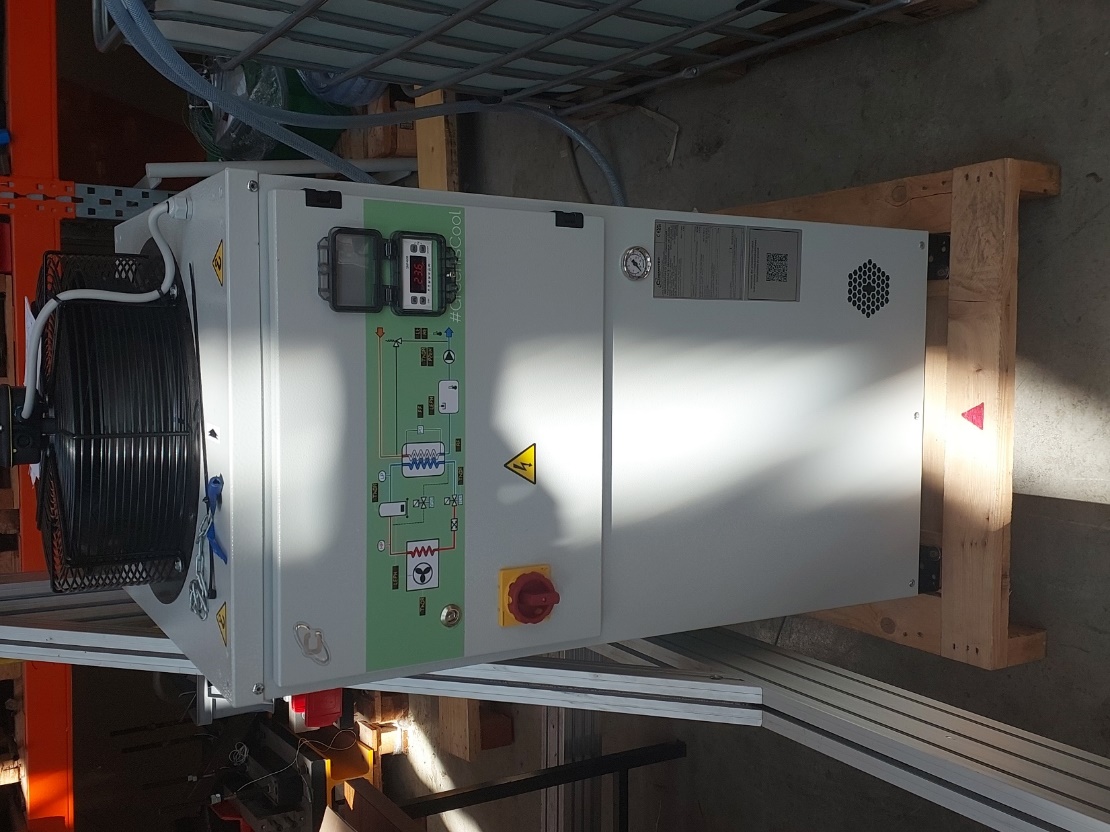 Le système de refroidissement est capable d’injecter de l’eau à 5°C avec un débit variant de 71,4 cm3/s à 177,6 cm3/s  dans un volume de zone froide de 45,2 cm3
Récupération d’eau
29/11/2024
Injection d’eau
Montage de l’essai
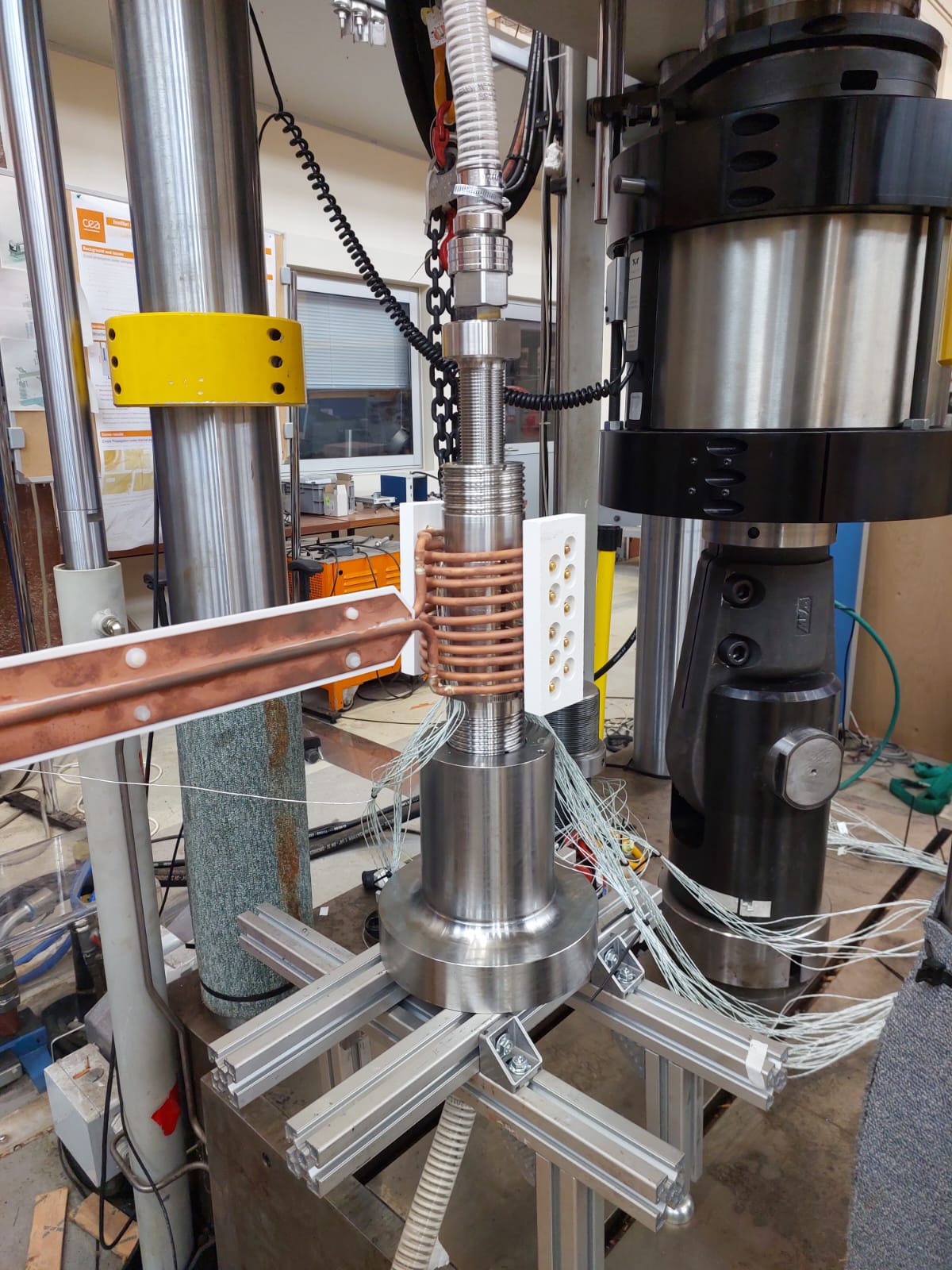 Boitier de contrôle
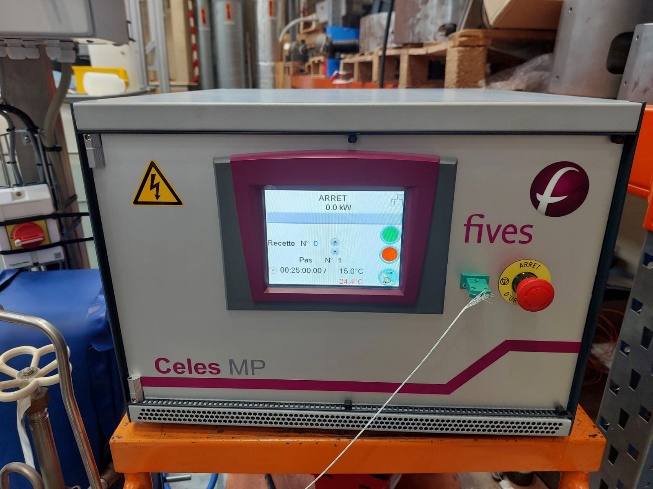 Générateur
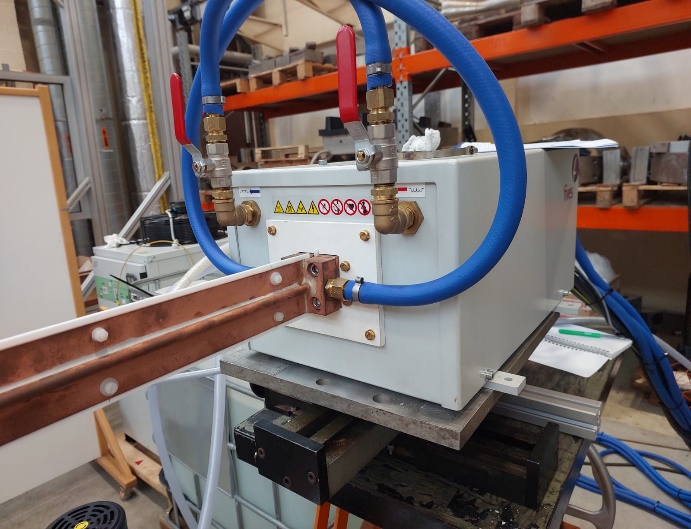 Système de refroidissement
Système de chauffage
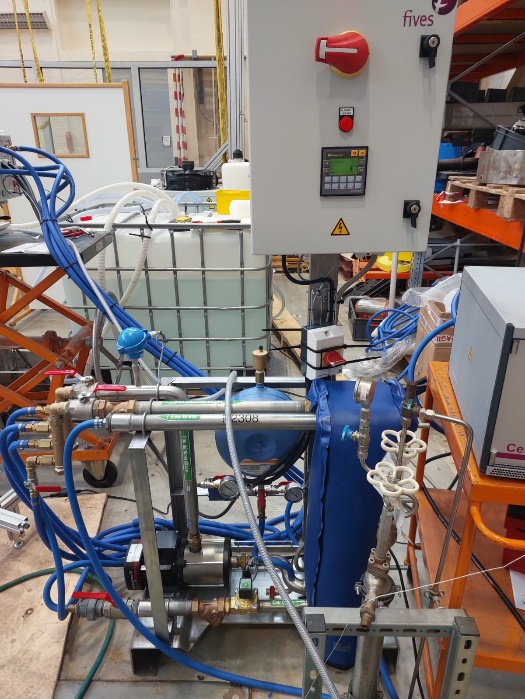 Puissance maximale de 12 kW
Pilotage de la bobine par un thermocouple
Récupération d’eau
29/11/2024
Injection d’eau
Montage de l’essai
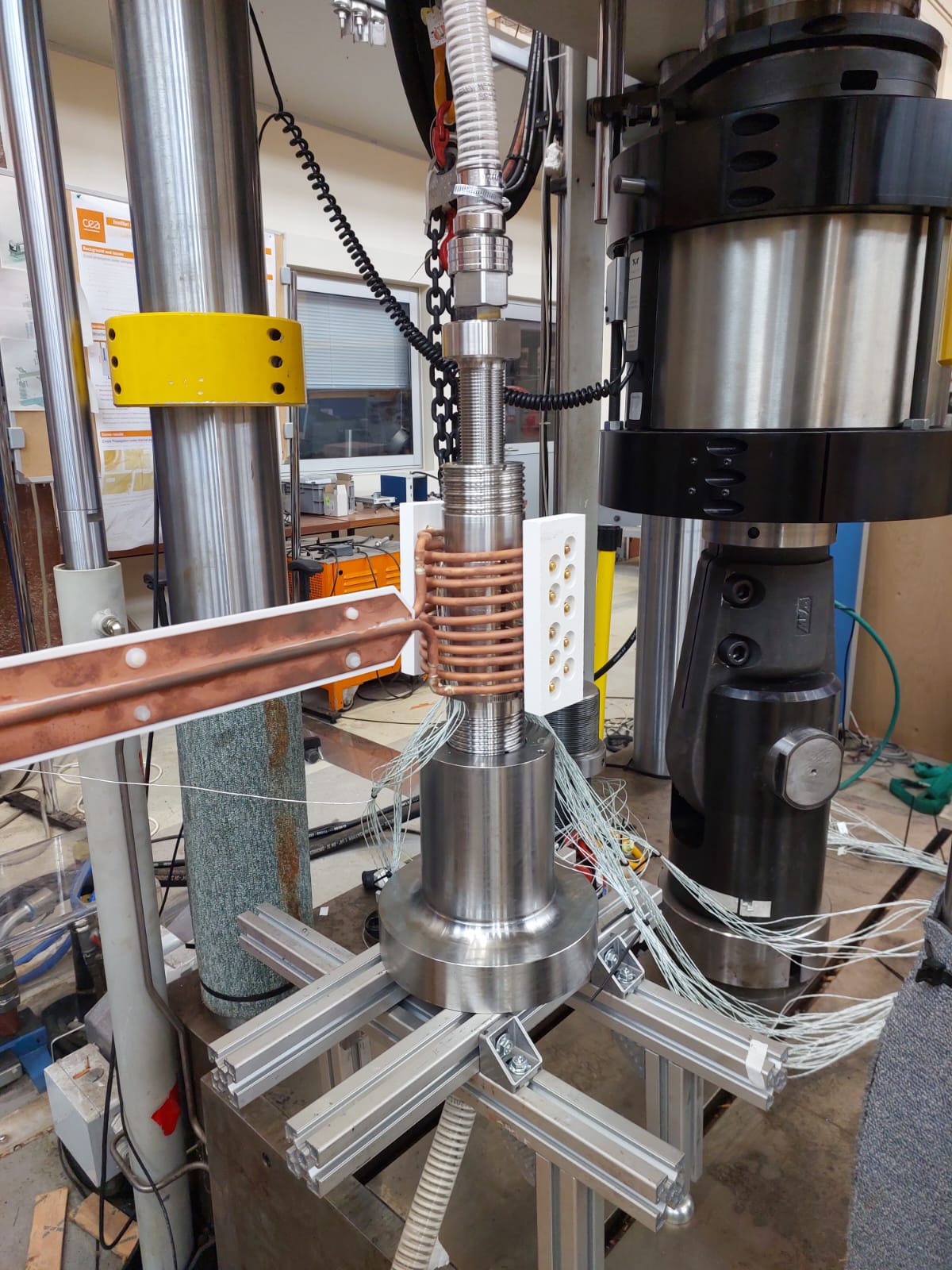 Branchement de 66 thermocouples:
33 thermocouples de surface sur 3 génératrices
Centrage vertical et horizontal et recalage du modèle
11 thermocouples à une profondeur de 14,5mm
11 thermocouples à une profondeur de 16,5mm
11 thermocouples à une profondeur de 18,5mm
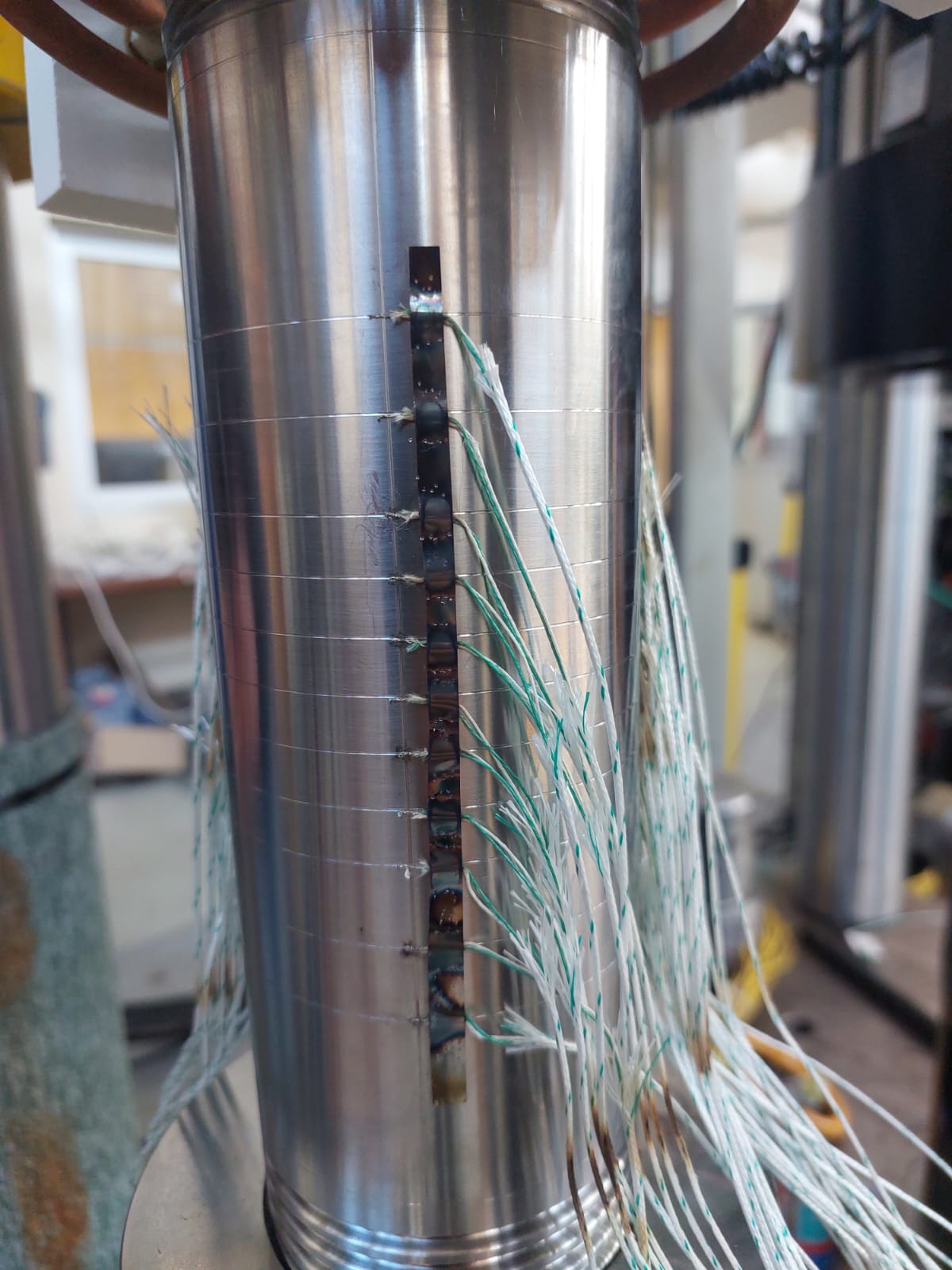 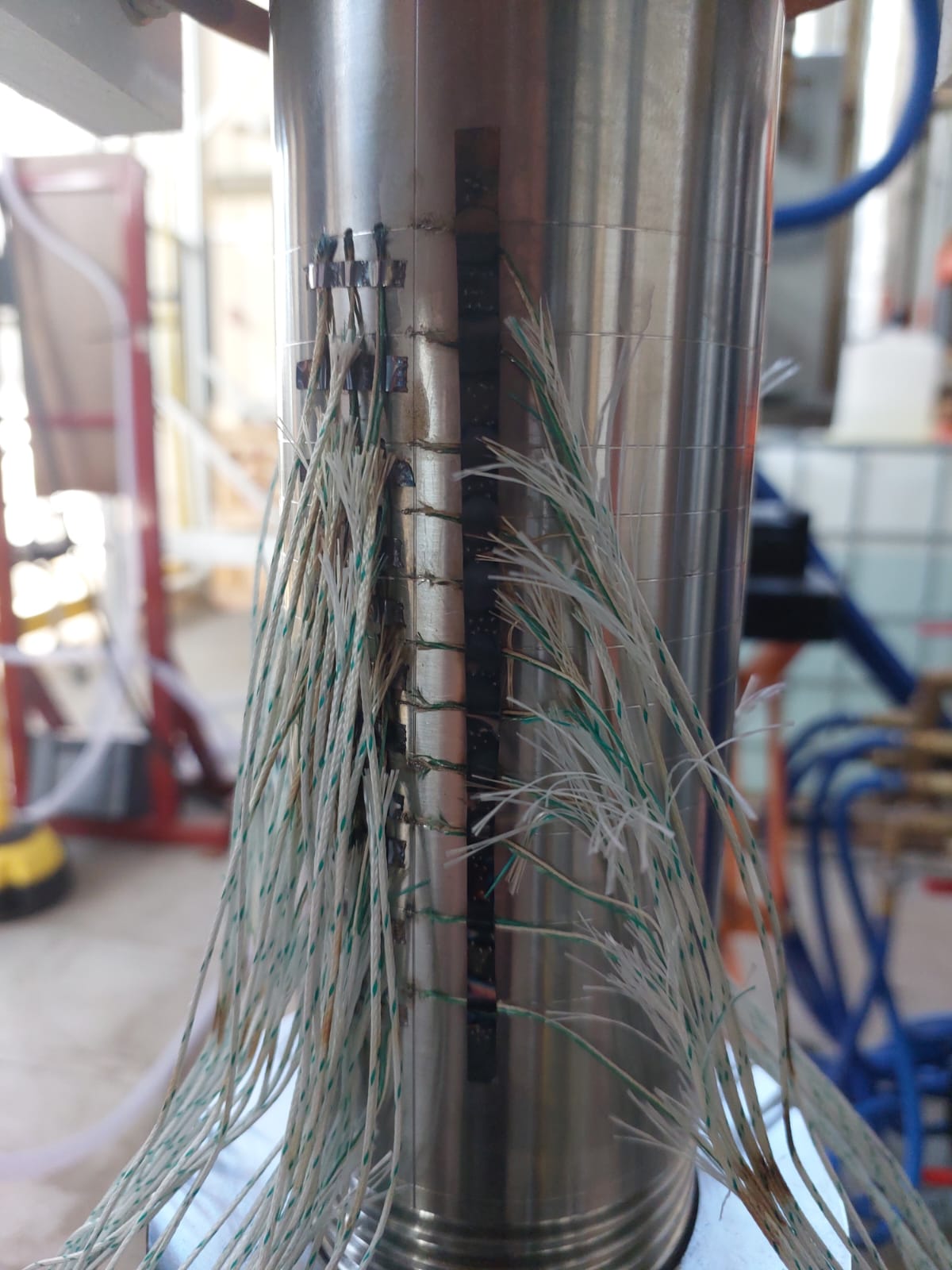 Système de chauffage
Thermocouples
Récupération d’eau
29/11/2024
Montage de l’essai
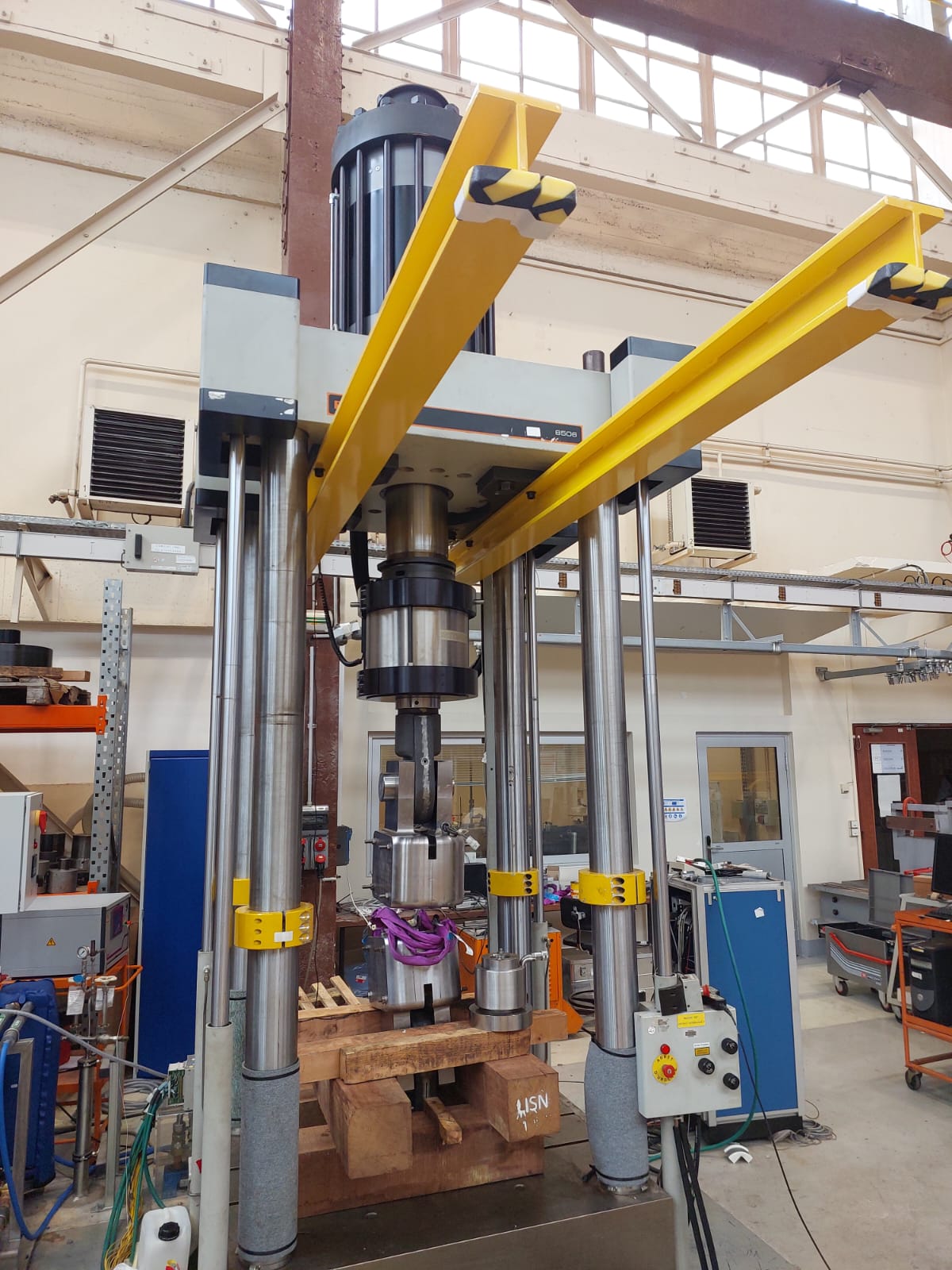 Mise en place du système de manutention pour déplacer et monter les chapes
Vérification de la course suffisante de la machine
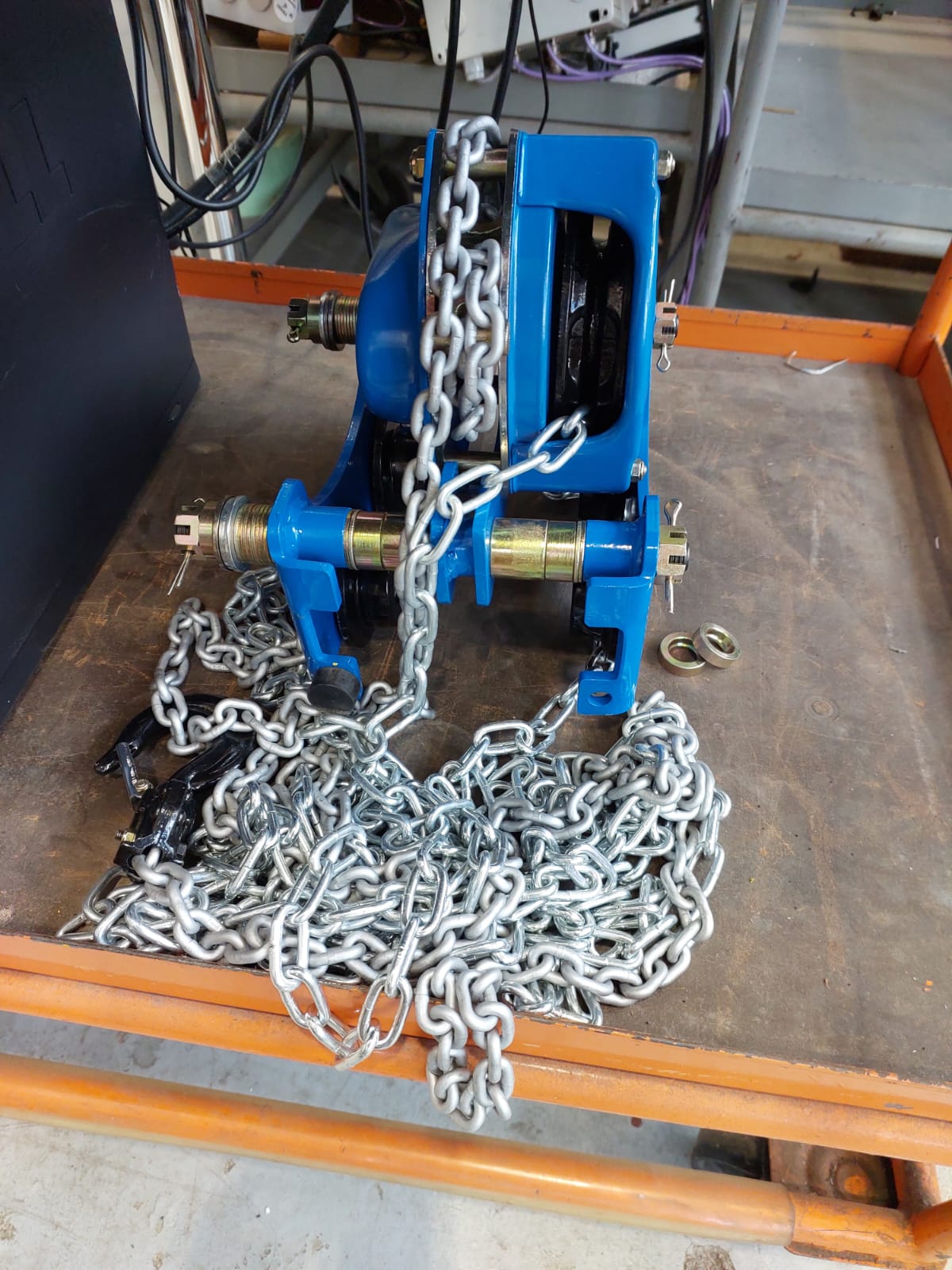 29/11/2024
Modèle thermique de l’essai
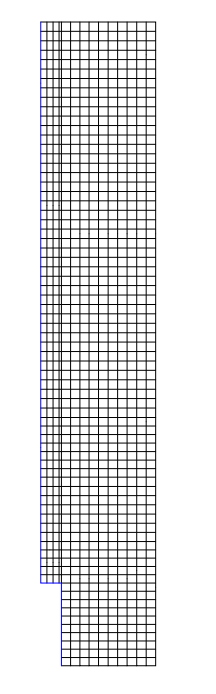 Ajout de l’injecteur dans la modélisation thermique
2 Modèles de conduction:
Conduction du matériau CF8M
Résistance thermique de la zone de contact
Modèle de convection:
Appliqué sur la zone en bleu
Evolution linéaire du début du choc à la fin de 3000 W/m2/C à 4000 W/m2/C
Modèle de chauffage
Puissance volumique pilotée par la température (Dualité)
Surface définie avec une profondeur de pénétration (PROFAT) et hauteur égale à la hauteur de la bobine, gradient régularisé
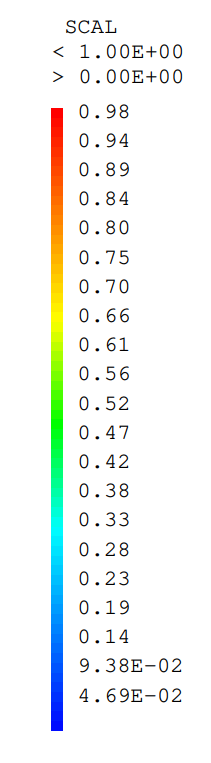 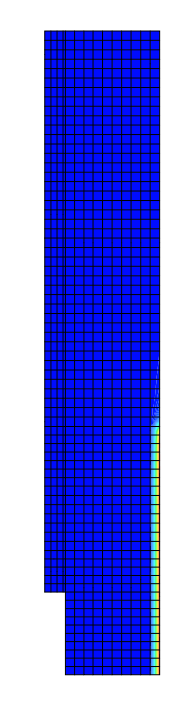 29/11/2024
Modèle thermique de l’essai
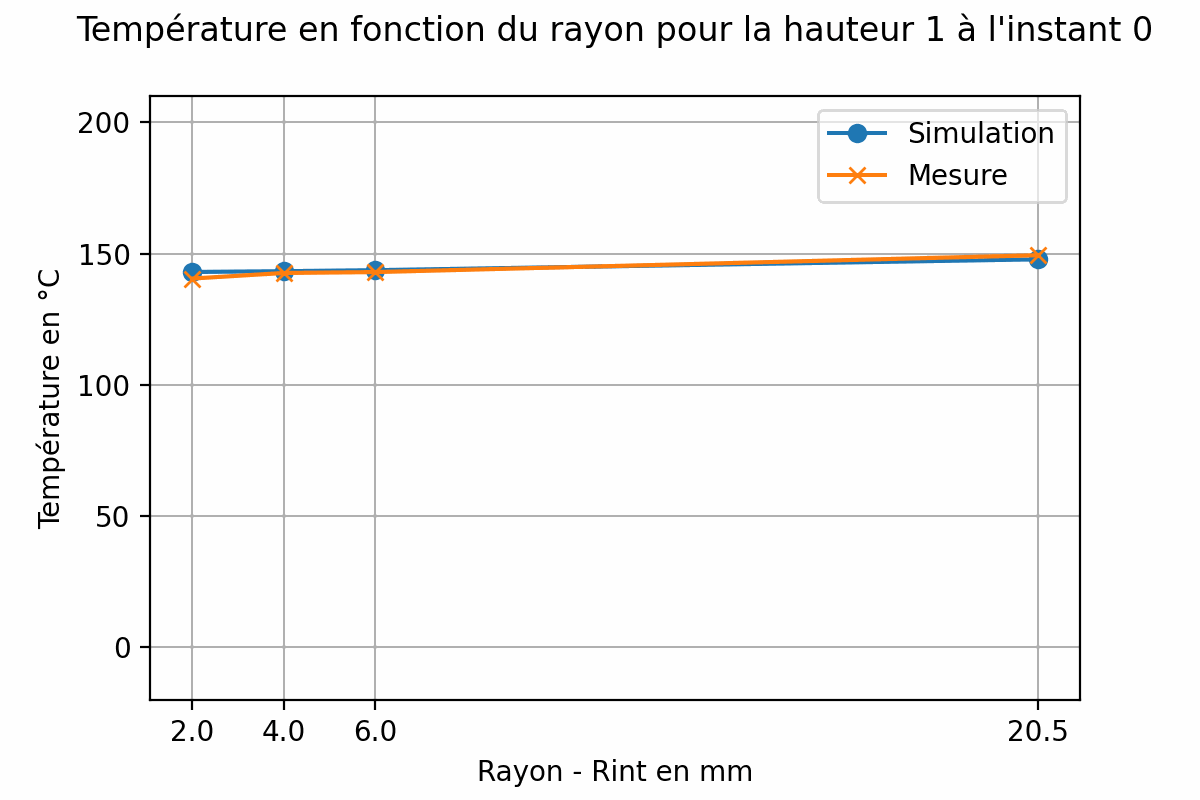 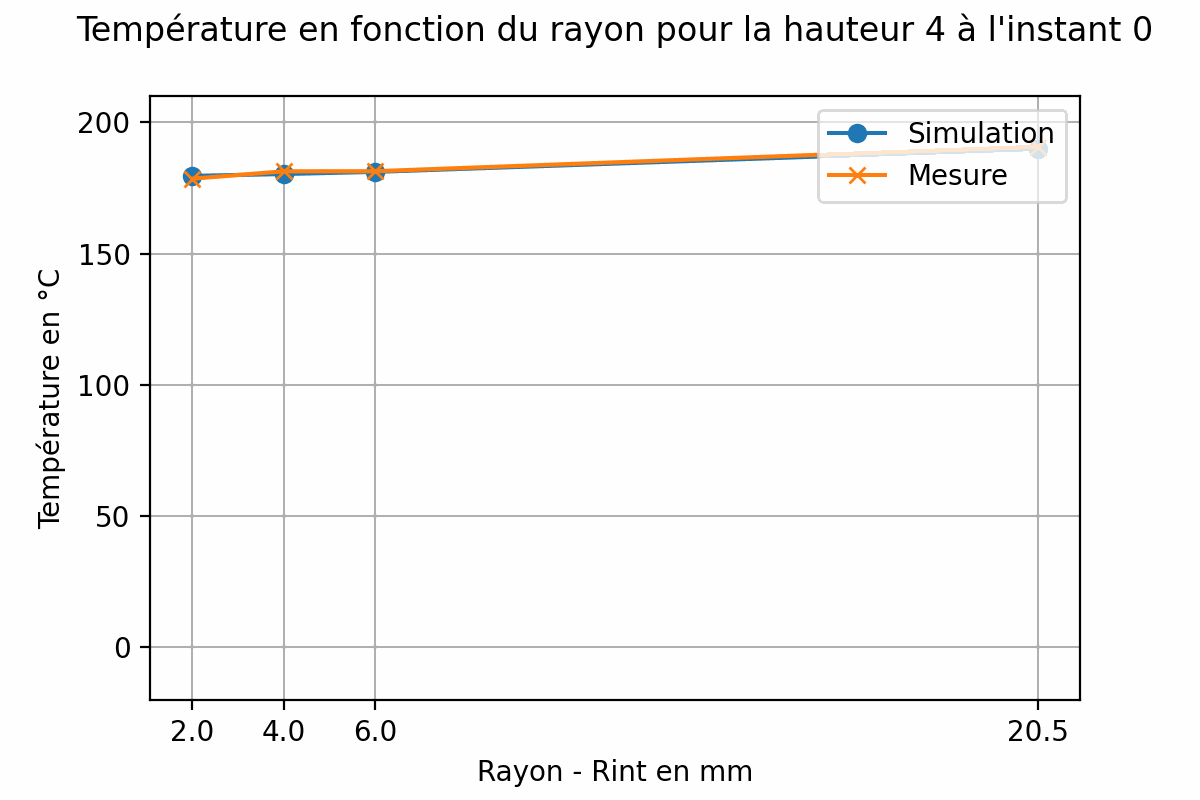 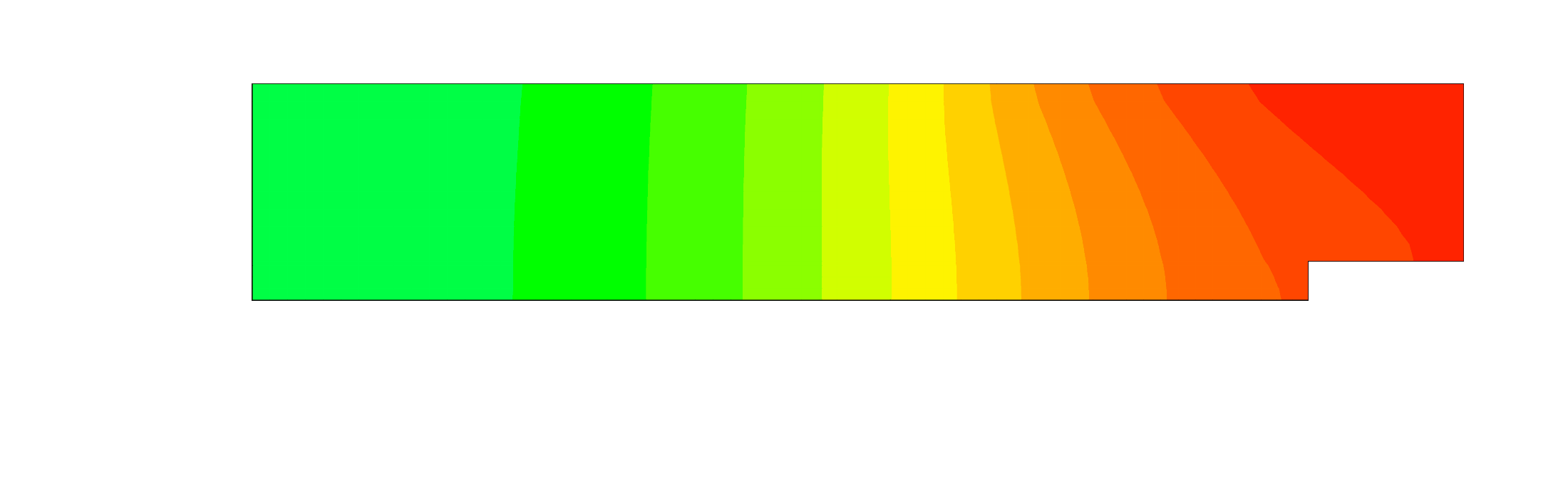 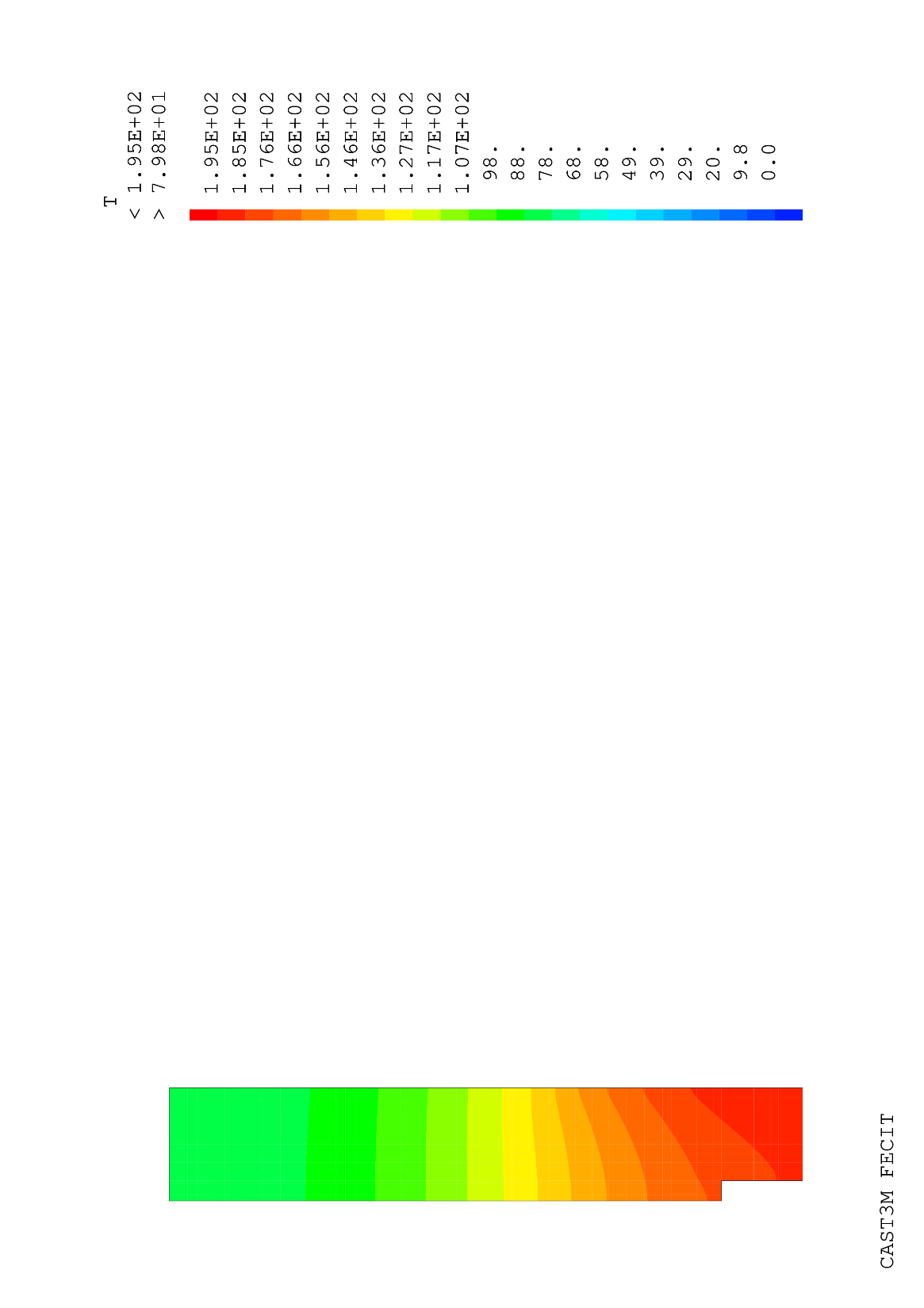 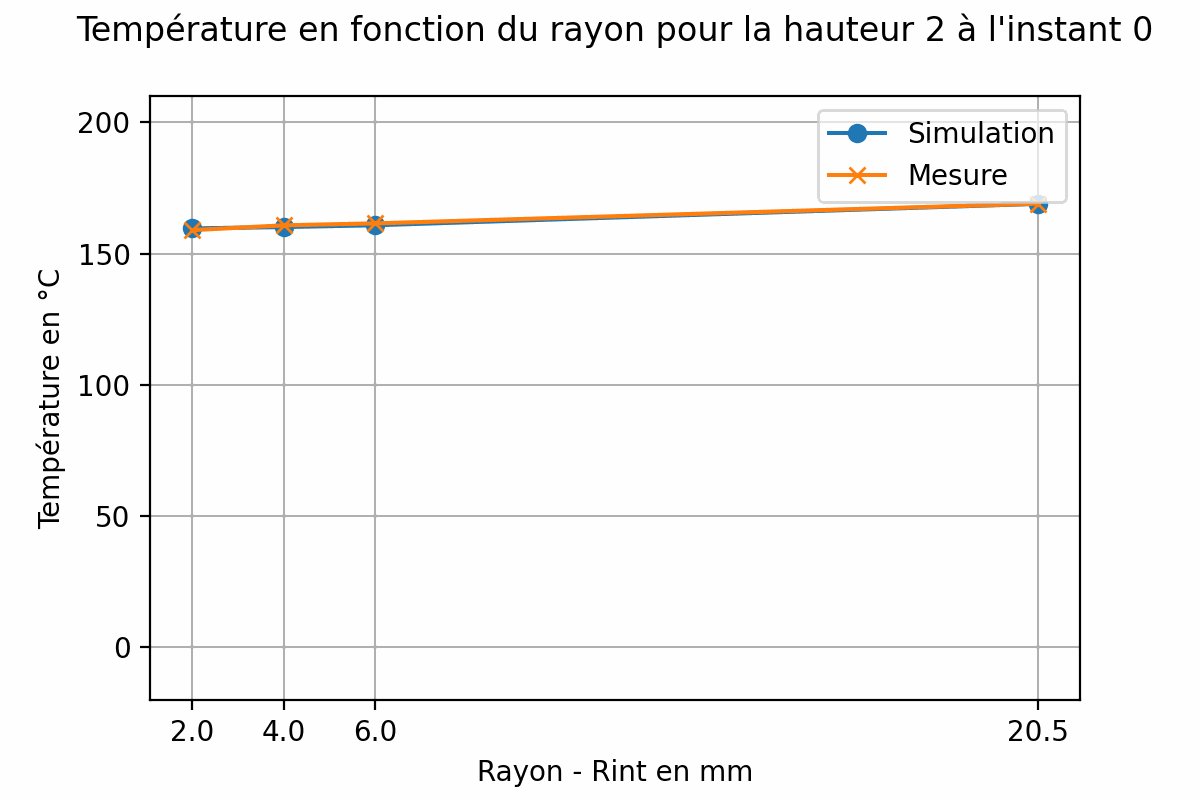 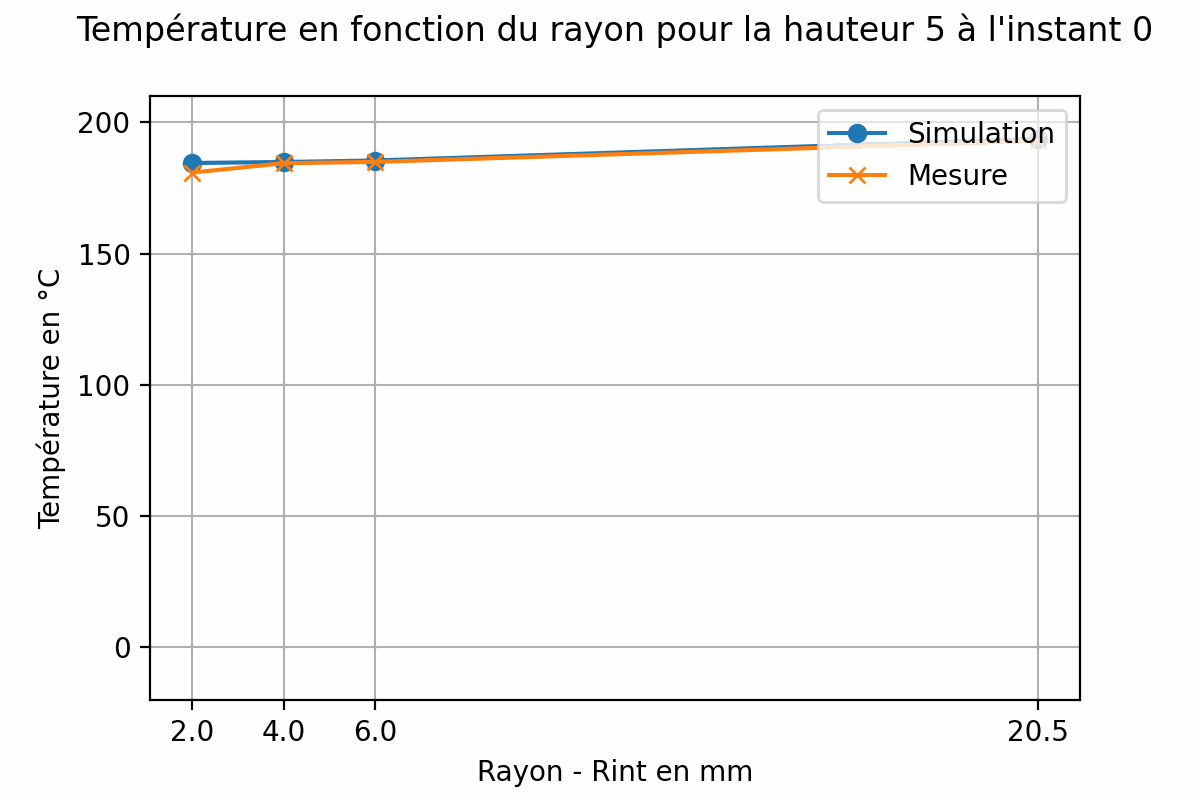 Hauteur 1
Hauteur 2
Hauteur 3
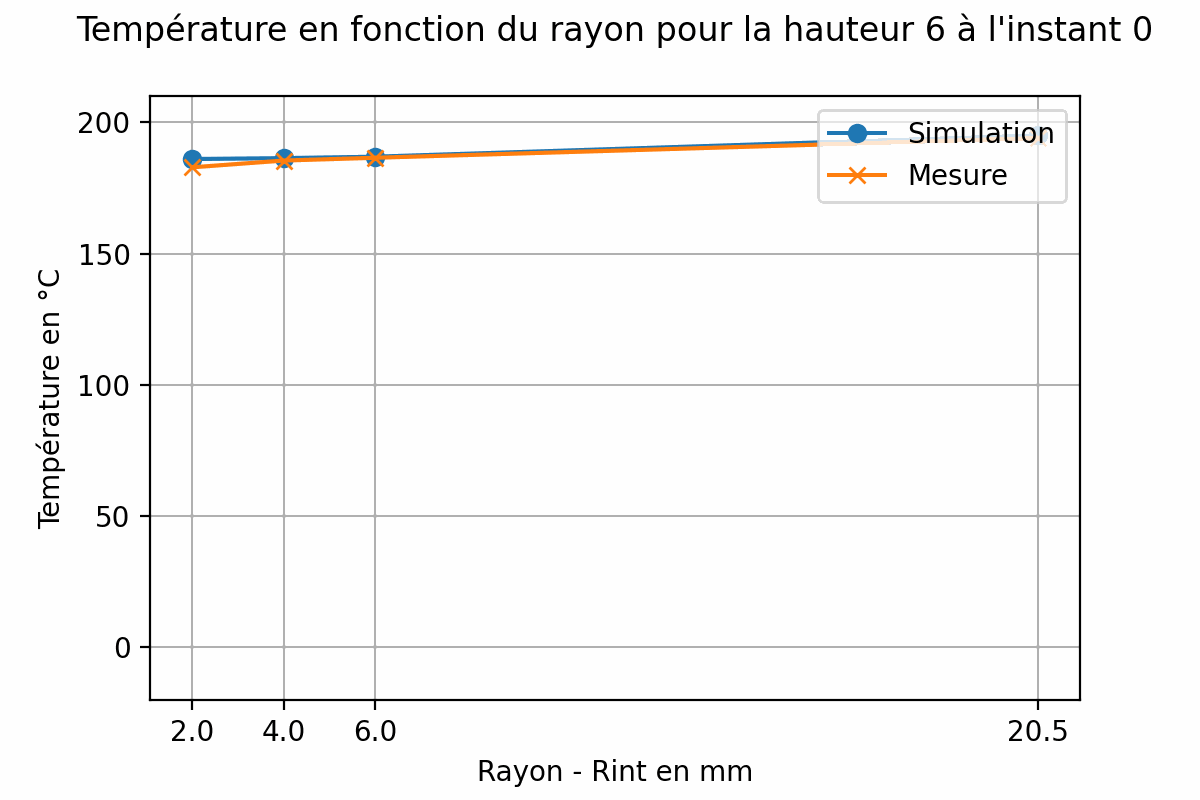 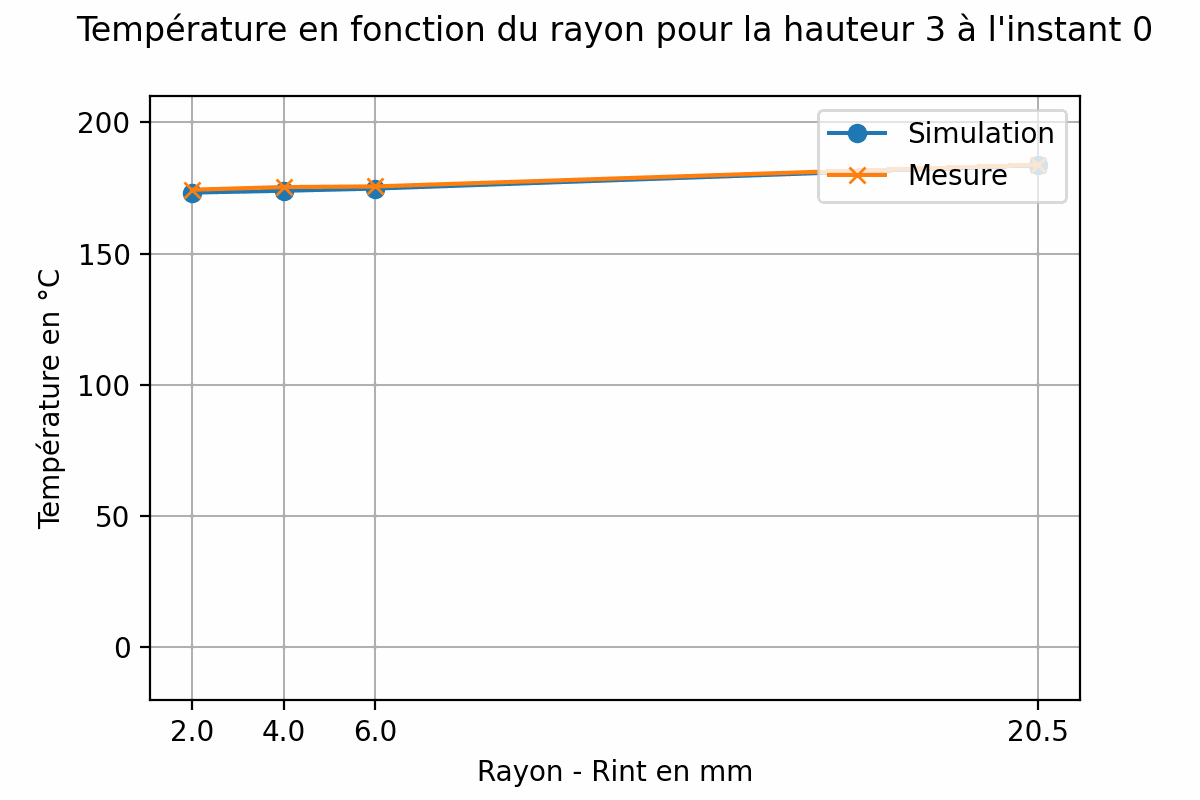 Hauteur 4
Hauteur 5
Hauteur 6
29/11/2024
Modification de l’essai
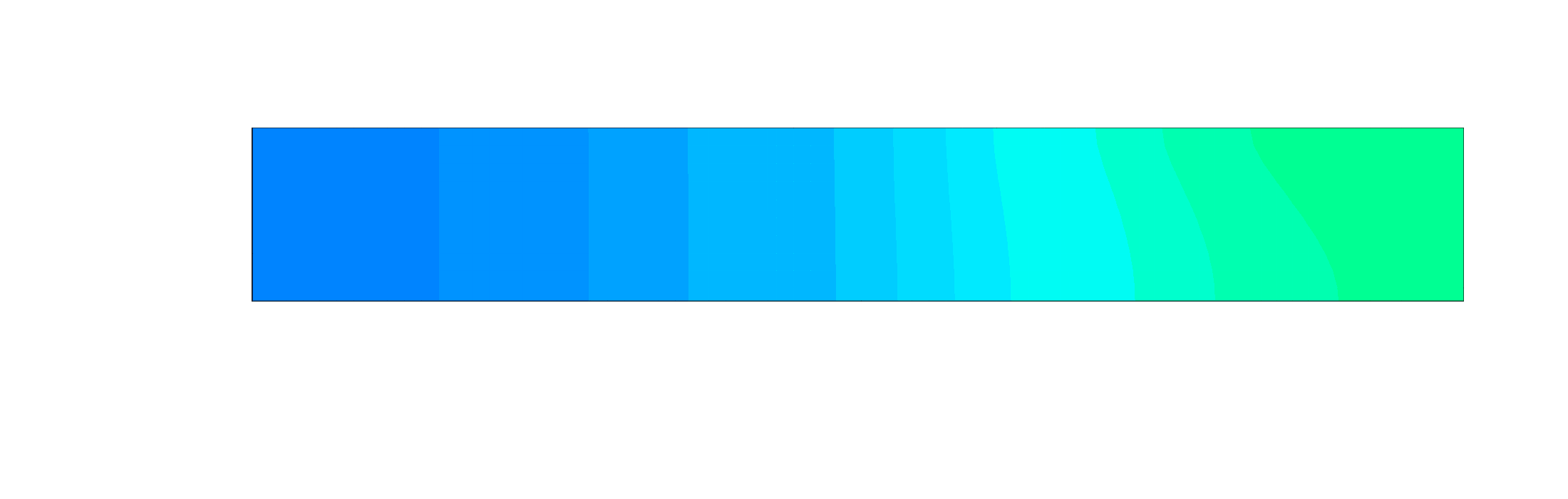 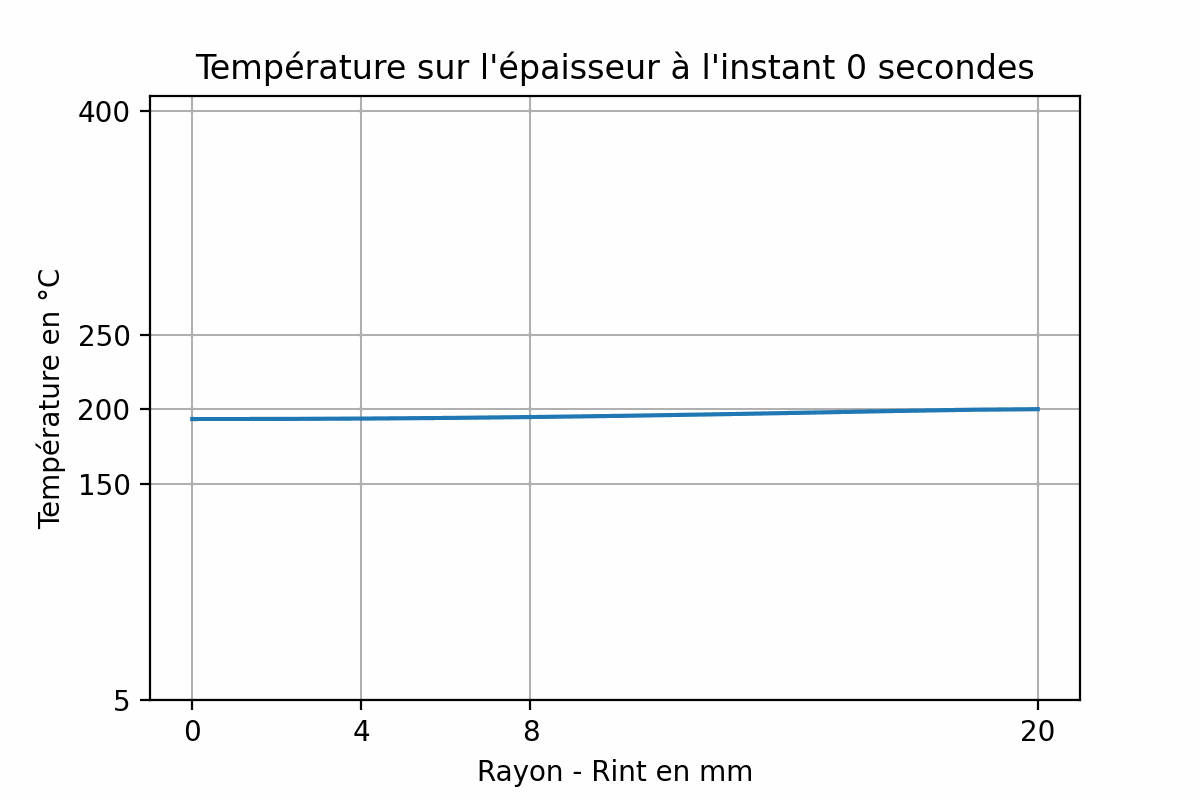 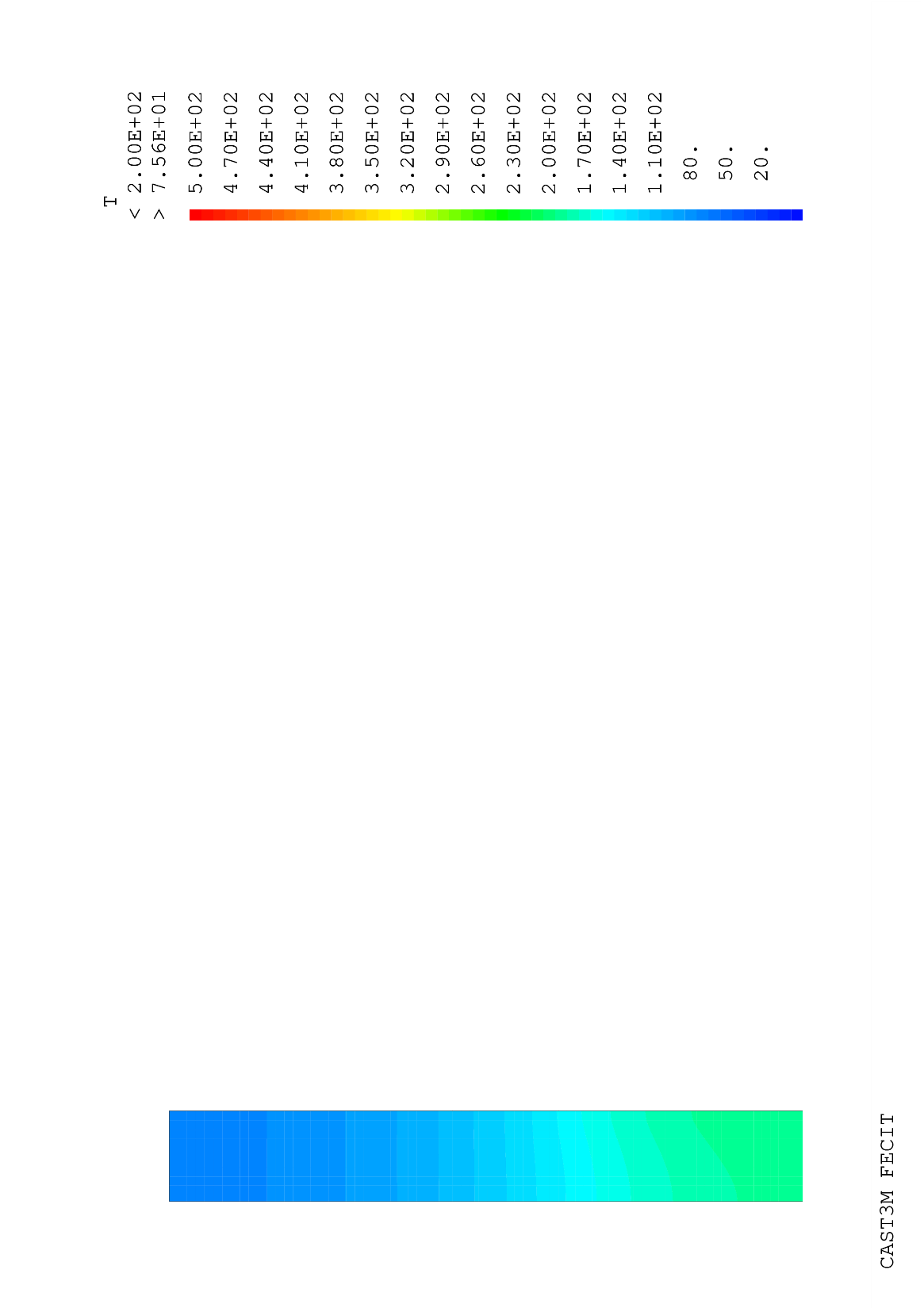 29/11/2024
Modification de l’essai
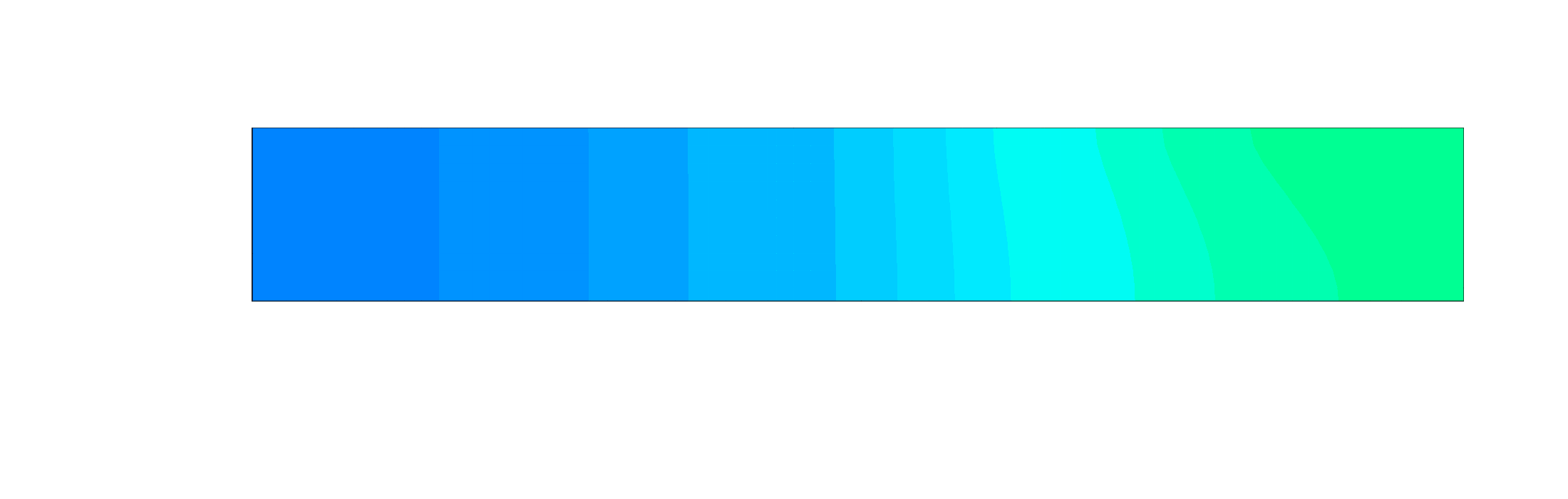 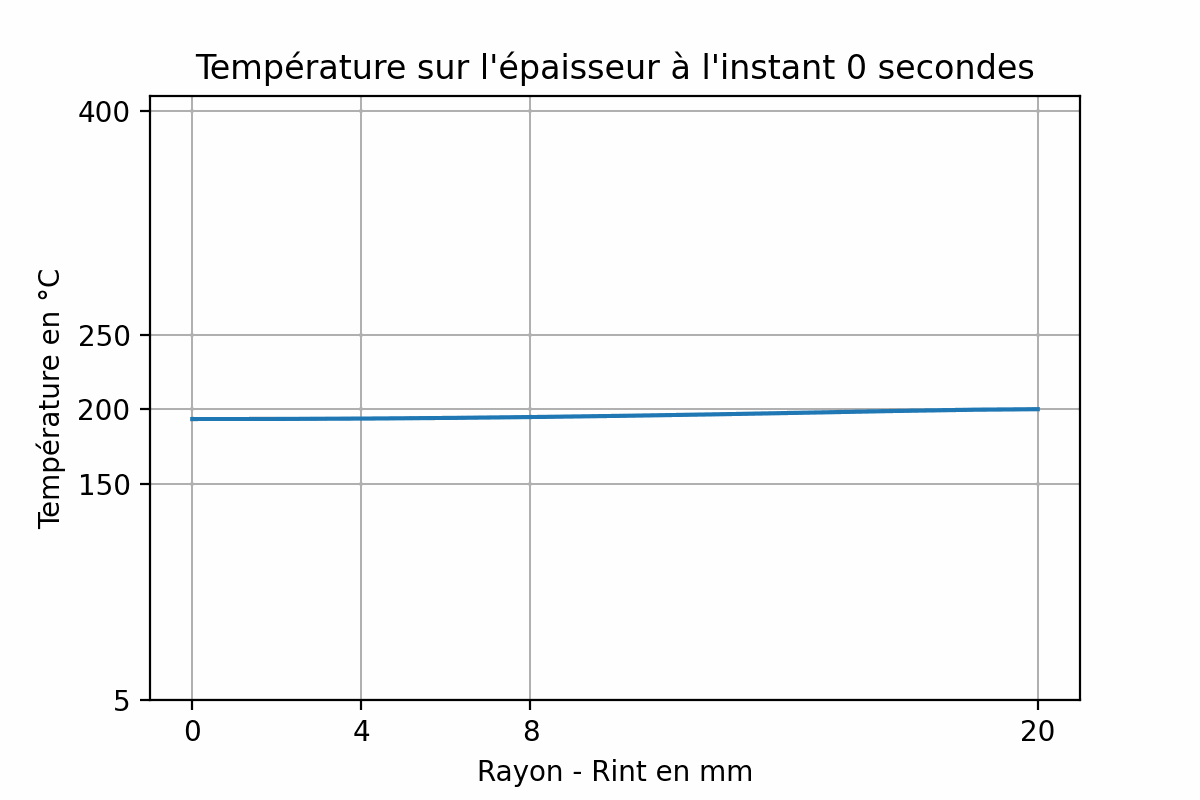 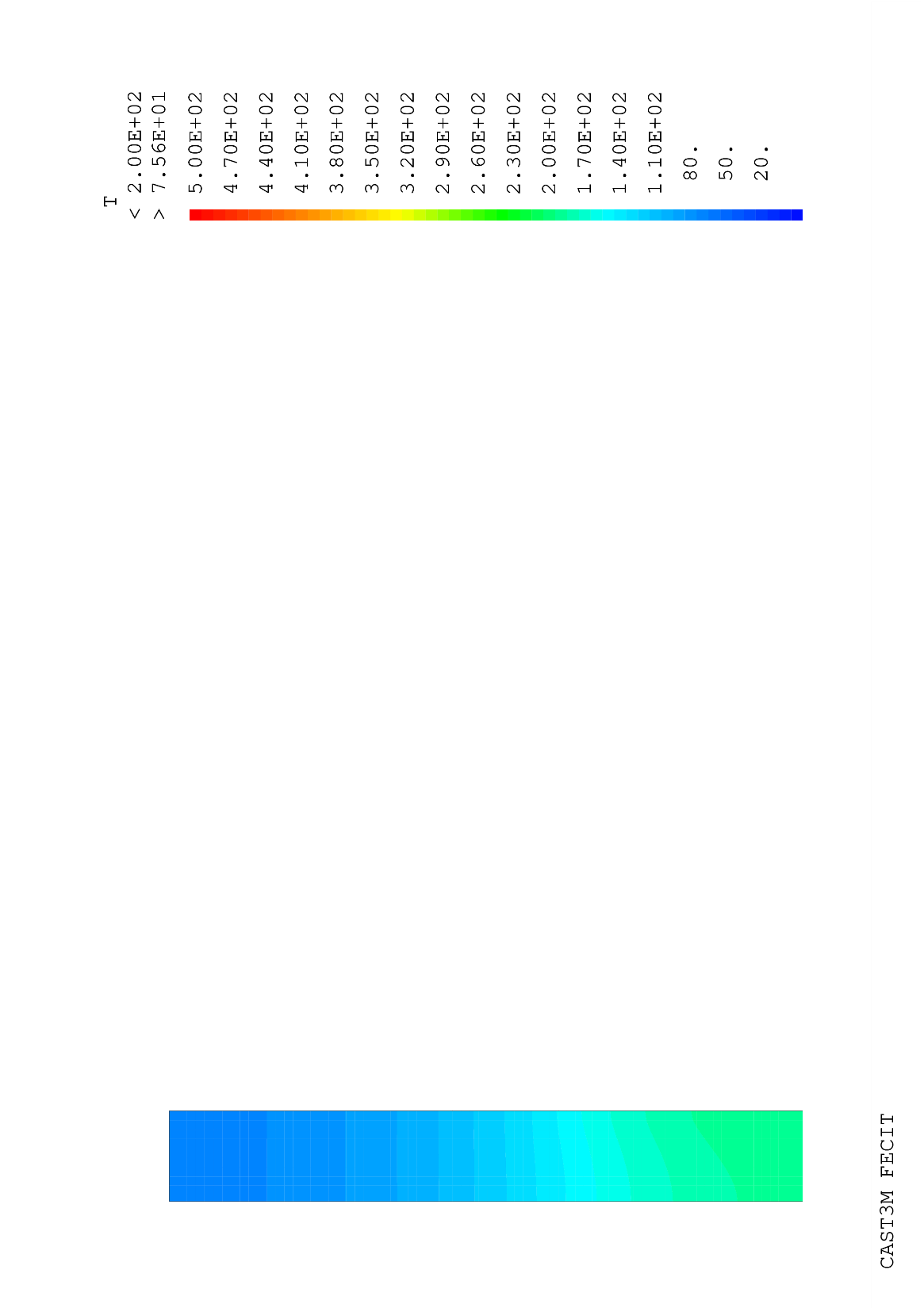 29/11/2024
Conclusion et travaux en cours
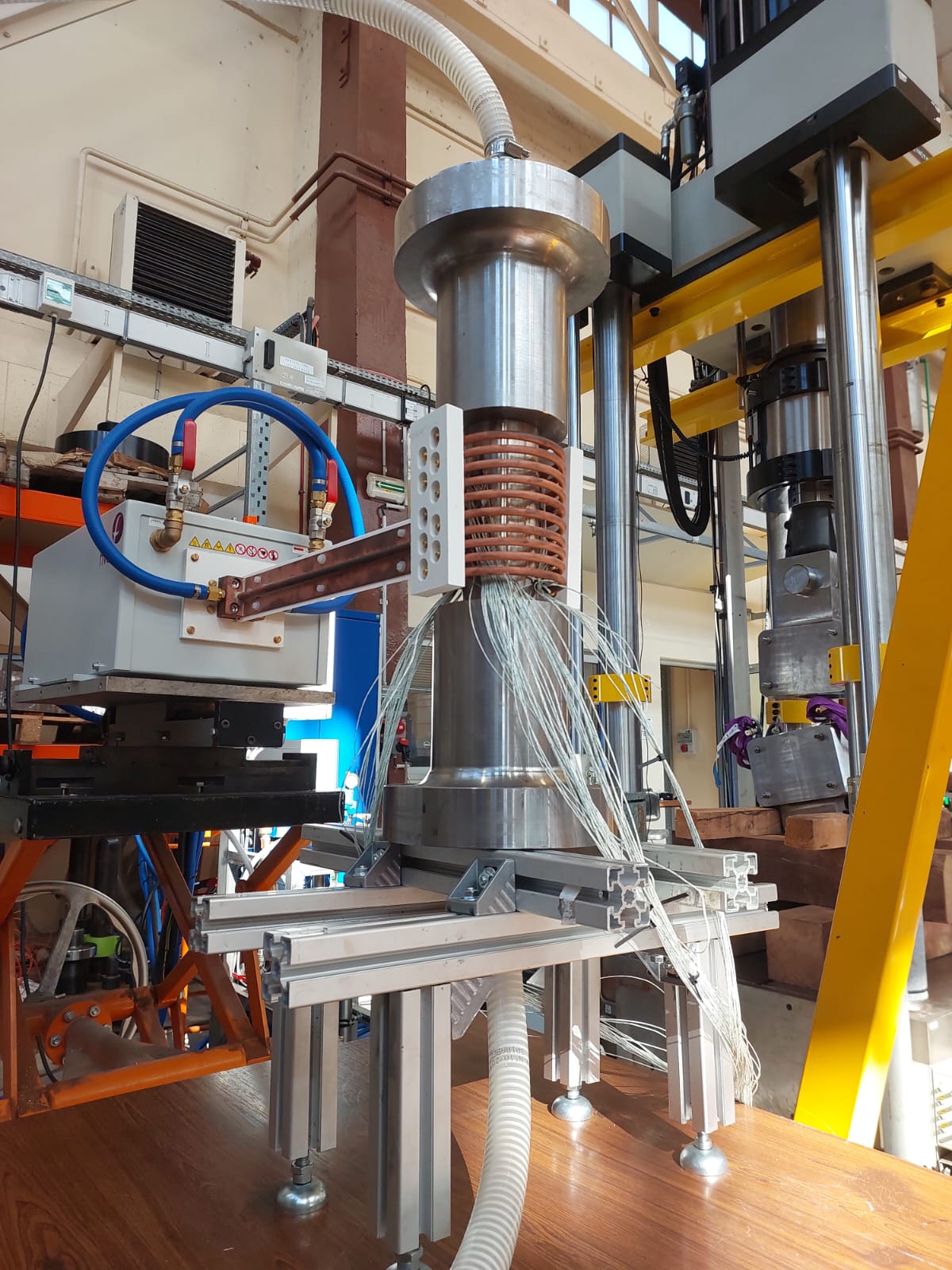 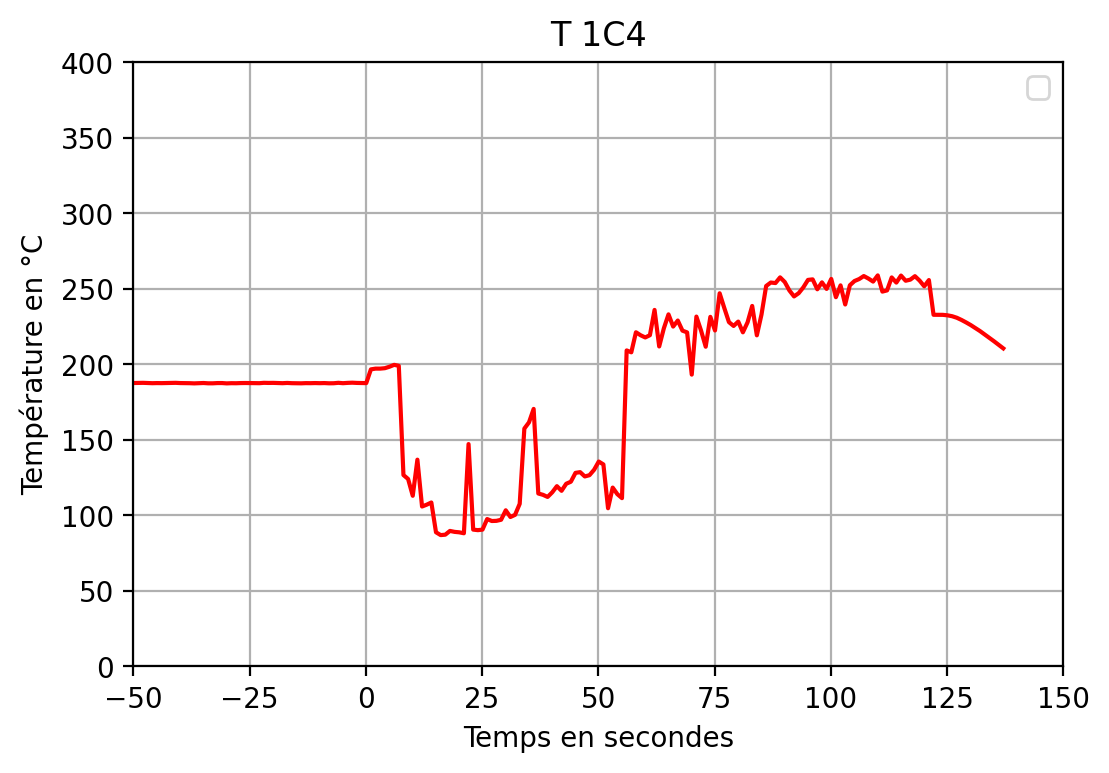 29/11/2024
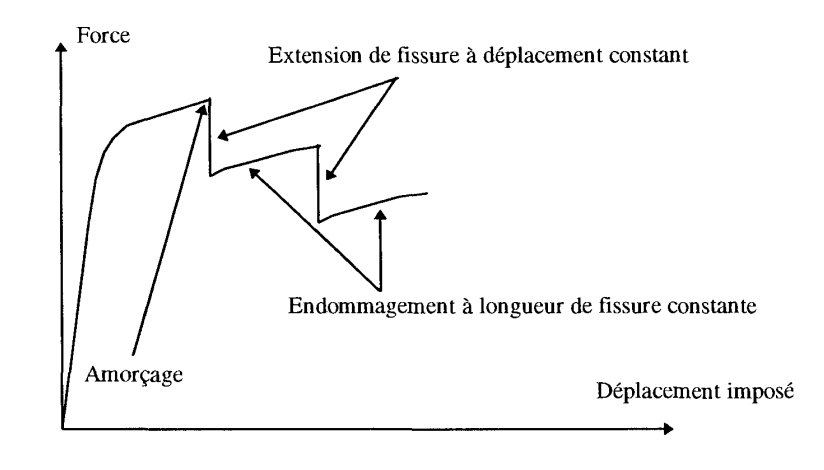 29/11/2024
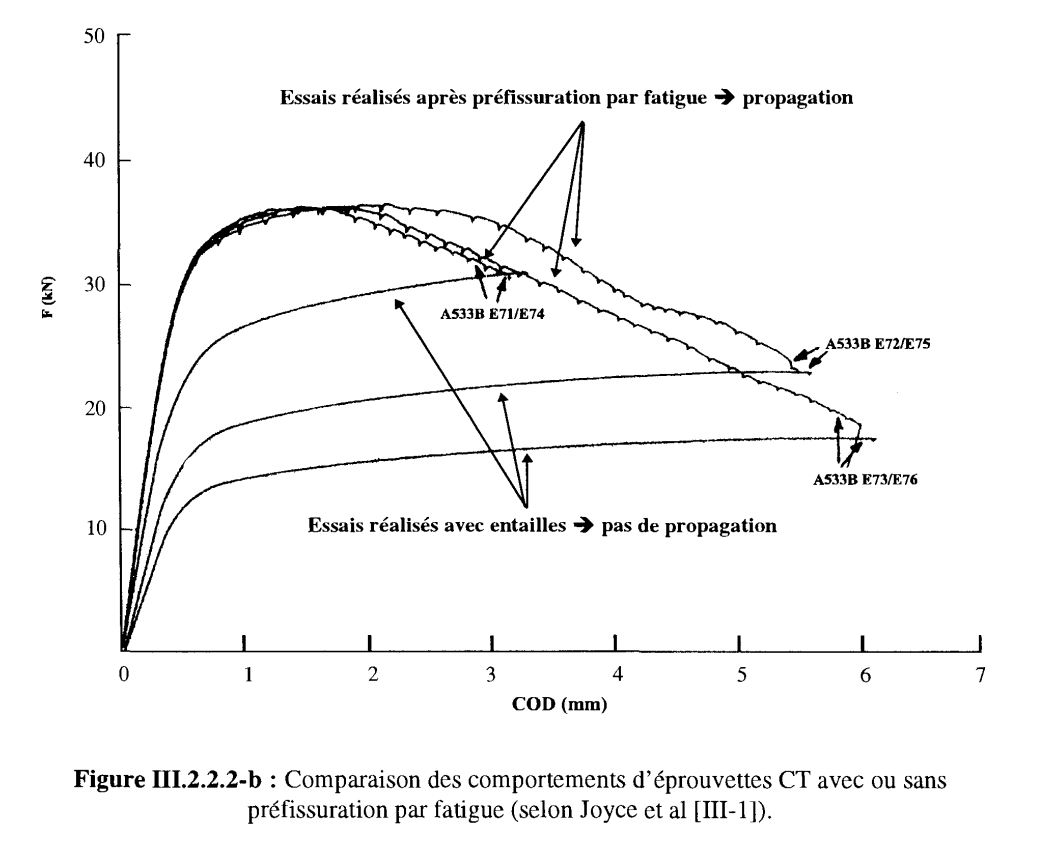 29/11/2024
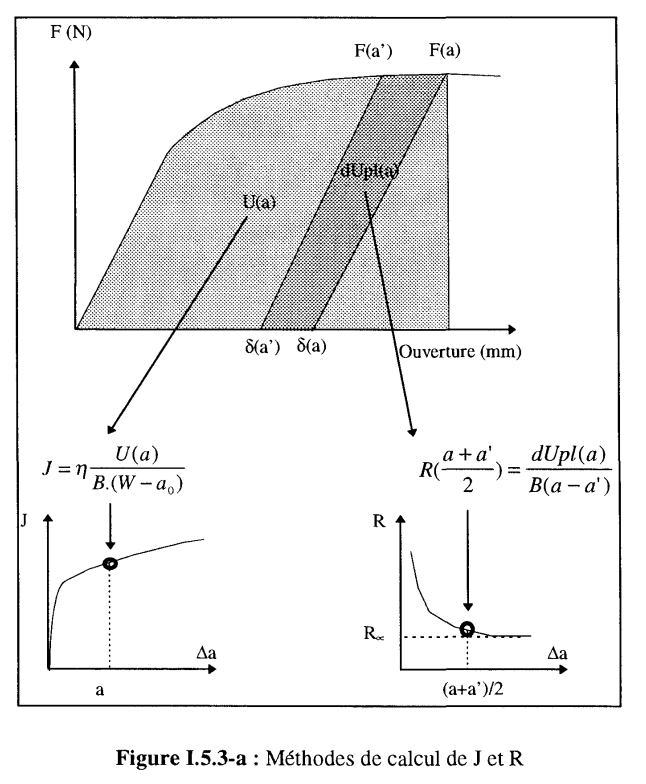 29/11/2024
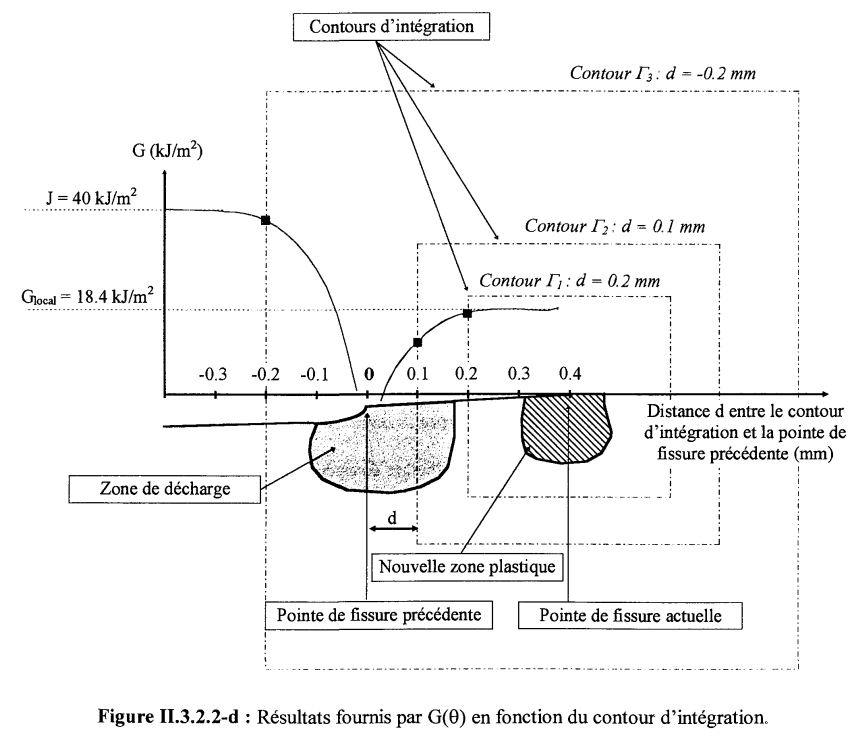 29/11/2024
Projet FALSIRE  5 essais de déchirure ductile par choc thermique
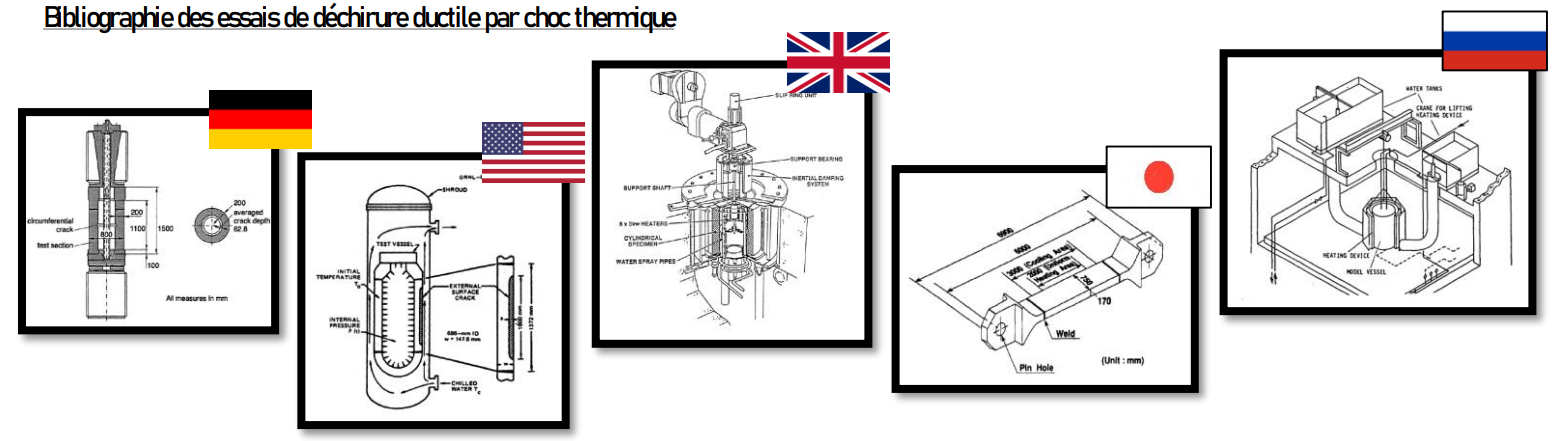 29/11/2024
[Speaker Notes: 5 essais de choc thermique dans différents pays
Essai effectué en 1988]
Projet FALSIRE  5 essais de déchirure ductile par choc thermique
Plus grande propagation pour l’essai PTSE : 8 mm
Ecart au niveau des calculs thermomécaniques (0,15 mm)
Ecart au niveau de la propagation de fissure (3 mm)
Manque de données
Capteur défaillant
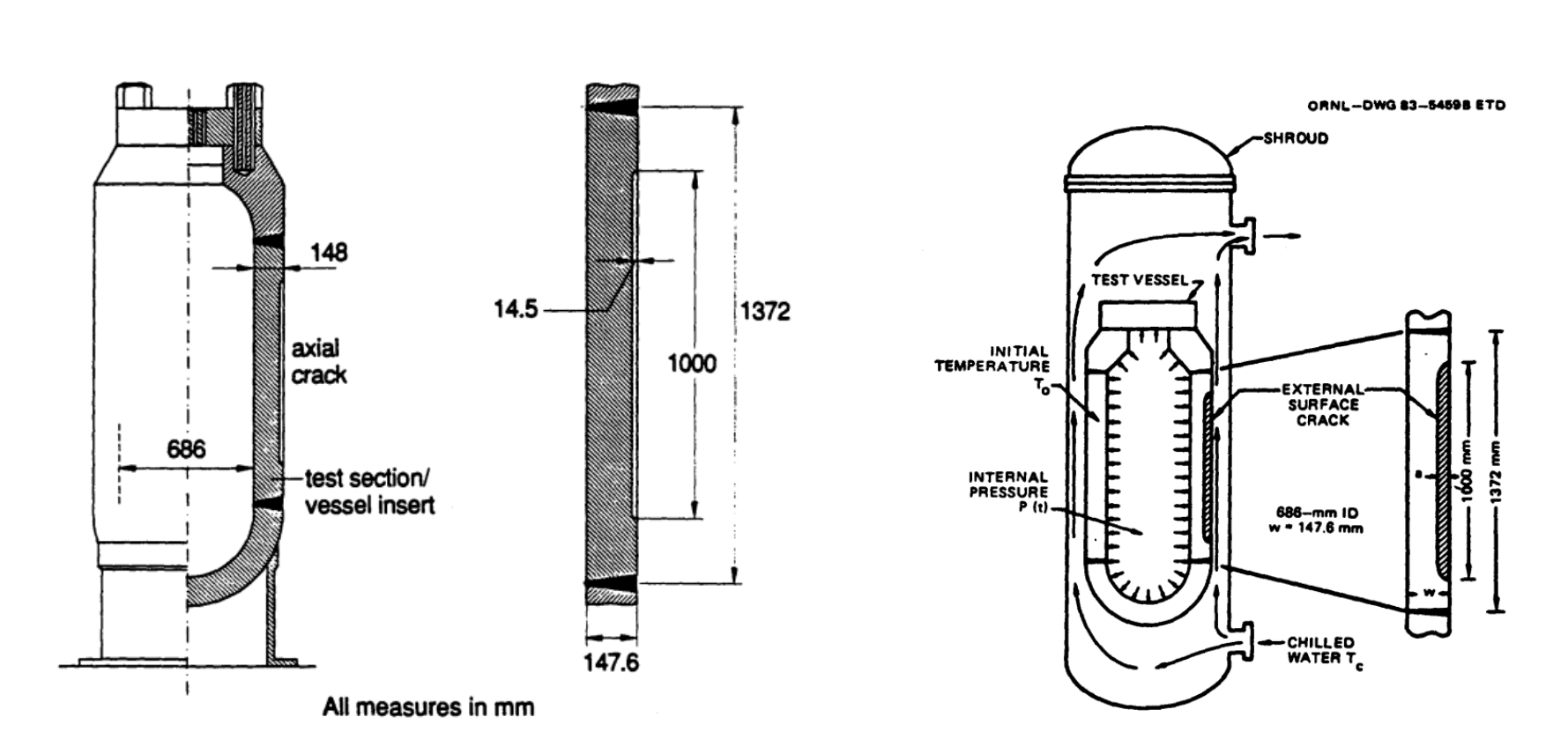 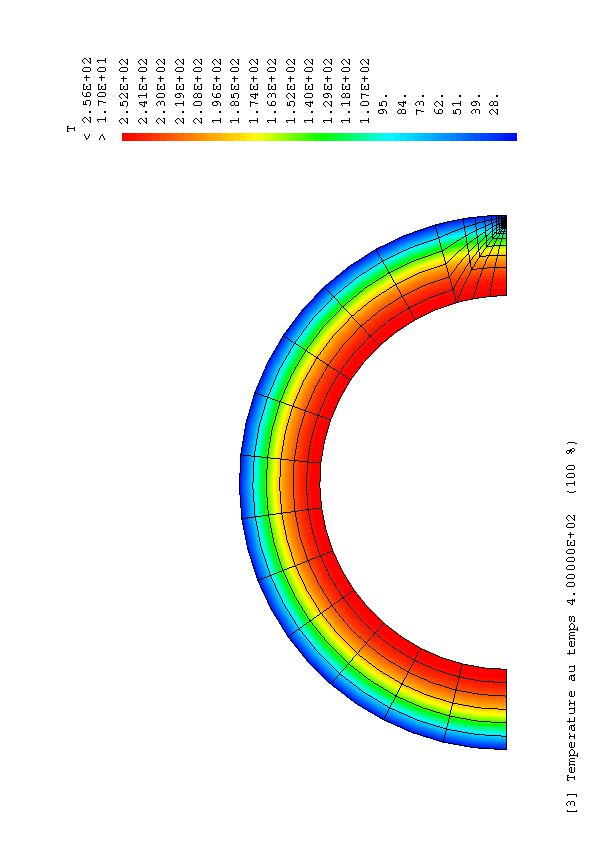 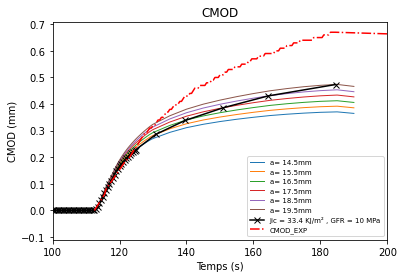 29/11/2024
[Speaker Notes: 5 essais de choc thermique dans différents pays
Essai effectué en 1988]